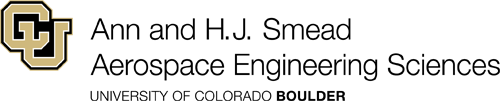 High Endurance Rapidly Deployable Collaborative UAS (HERD-CU)
Preliminary Design Review
11 October 2021
Customer: Professor John K. Mah
Selmo Almeida 
Nicholas Boender 
Anthony Danna
Ethan Fleer
Collin Kasunic
John Oliver
Jason Peloquin (Project Manager)
Vyacheslav Rychenko
Patrick Tippens
Zachary Vanlangendonck
Dante Vigil
Christian Williams
1
[Speaker Notes: Flip the slide template. Title on the left and make more space in general. Move the page numbers to the right side. Mka the timeline on the bottom of each slide to half the slide. Include transition slides to give a pause moment.]
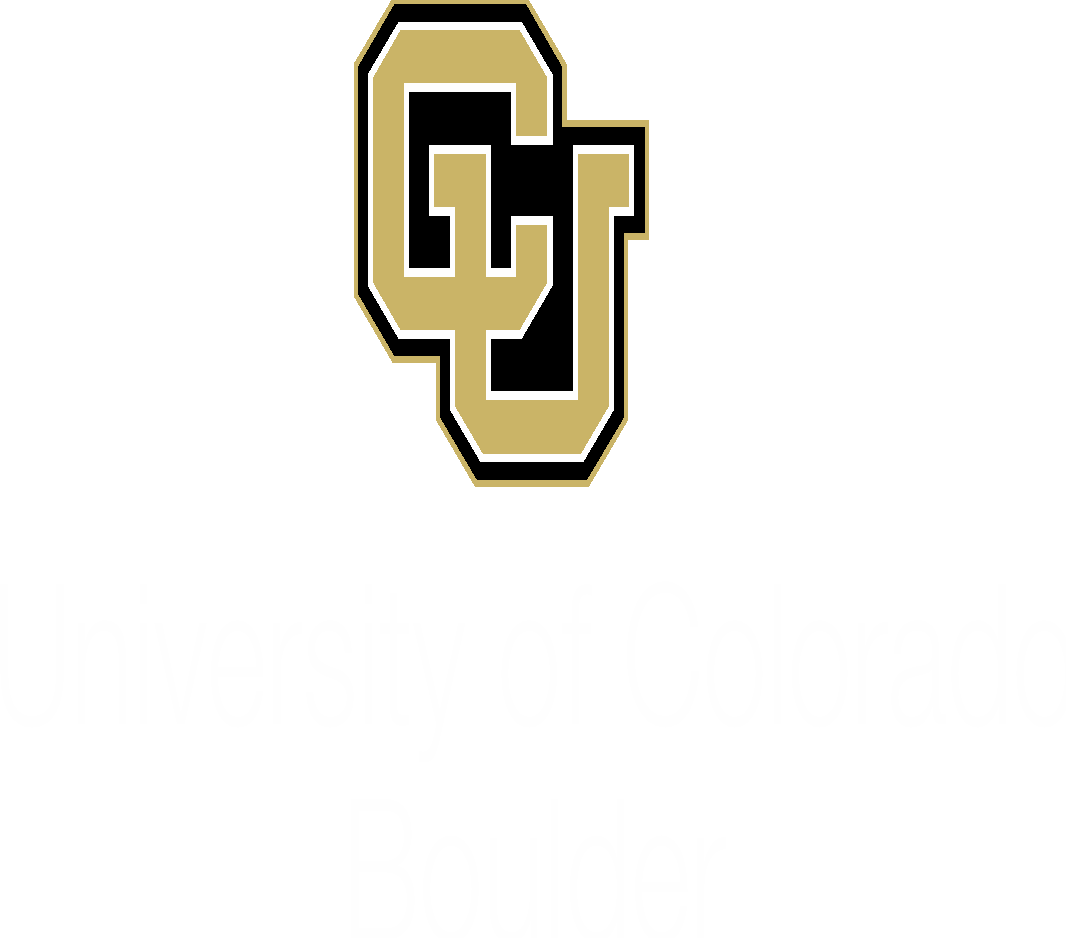 Presentation Outline
Appendix Slide
Project Overview
Baseline Designs
Feasibility Studies
Summary
Logistics
2
[Speaker Notes: Take our the abcd… from the project overview. Keep the baseline design details]
Definitions
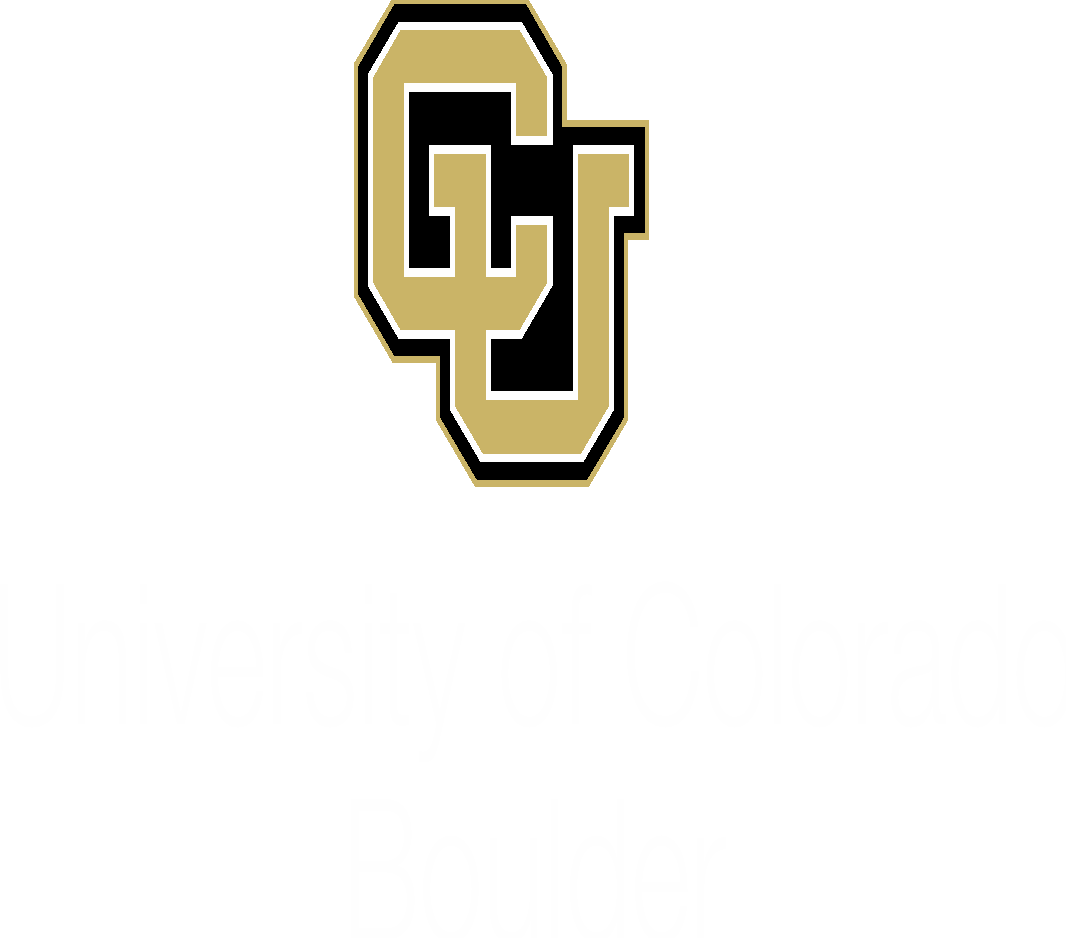 Appendix Slide
UAS: Unmanned Aerial System- includes ground systems, launch systems, and any UAV(s) required to provide required overwatch duration.
UAV: Unmanned Aerial Vehicle - a single aircraft
CONOPS: Concept of Operations
FMC: Fully Mission Capable
GTOW: Gross Takeoff Weight
MTOW: Maximum Takeoff Weight
MSL: Mean Sea Level
RFP: Request for Proposal
Feasibility Analysis
Overview
Baseline Designs
Summary
Logistics
3
[Speaker Notes: Move this to the appendix. Announce what each acronym means. Can have acronyms but just say the full name.]
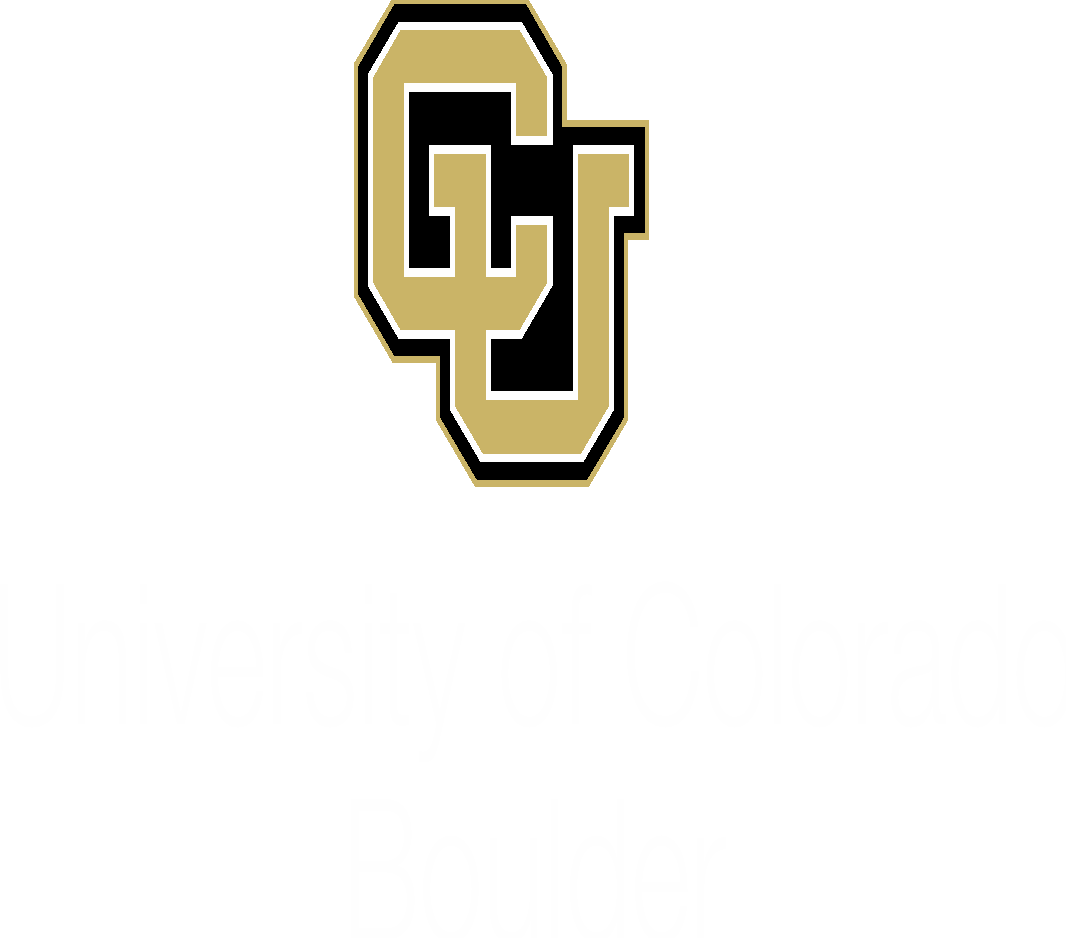 Mission Statement
Appendix Slide
The purpose of Phase 1 of the High Endurance Rapidly Deployable Collaborative UAS (HERD-CU) is to develop a high endurance, human-portable, rapidly deployable unmanned aerial vehicle capable of supporting mission overwatch profiles that demand agility, low cost, high persistence, and broad coverage capability.
BIG PINE KEY
Feasibility Analysis
Overview
Baseline Designs
Summary
Logistics
4
[Speaker Notes: Too many words. Split into two slides? Change the bolding or color (highlight or underline) important takeaways from slide.]
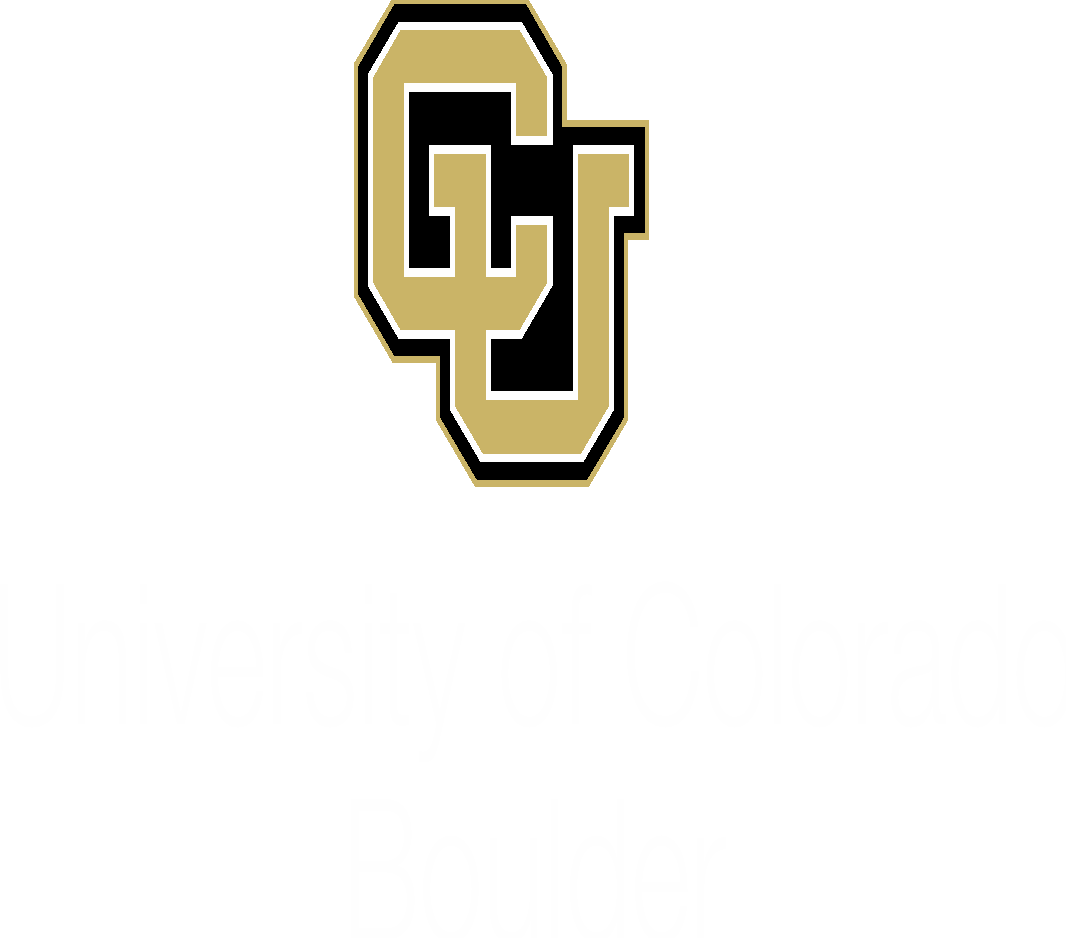 Design Objectives
Appendix Slide
Key Design Objectives:
Single UAV Endurance of up to 4 hours, UAS endurance up to 12 hours
3UAVs ⨉ 4hr = 12hr endurance
Low weight and single-operator portable 
Total system less than 50 lbs and less than 5ft disassembled
Single operator launched without a runway
Under $5,000 build cost (omitting R&D)
Operational Envelope up to 10k ft MSL
Mission-capable payload bay
Operational in inclement conditions, rain, cold, and heat
BIG PINE KEY
Feasibility Analysis
Overview
Baseline Designs
Summary
Logistics
5
[Speaker Notes: Too many words. Split into two slides? Change the bolding or color (highlight or underline) important takeaways from slide.]
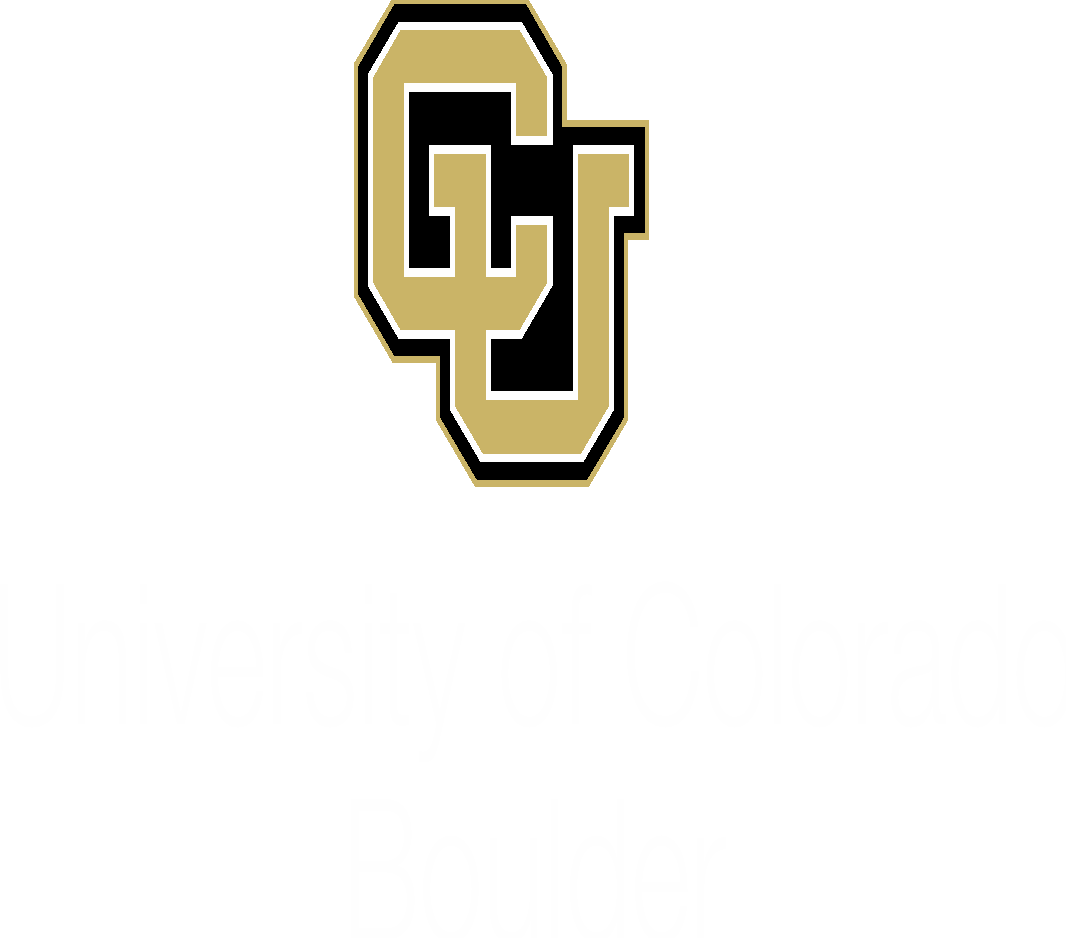 Why Build a New UAV?
Appendix Slide
Current UAS solutions:
Lack high endurance
Expensive
Lack portability
Require extensive training


CU HERD solution:
Cumulative UAS endurance of greater than 12 hours
UAV prototype cost < $5,000
Single operator transport, launch and service
Feasibility Analysis
Overview
Baseline Designs
Summary
Logistics
6
[Speaker Notes: Refit this onto the screen. Make the CONOPS take the whole page! Too much encroaching on the concops with the format! 

Make so the numbers and stages are more reasonable. Shift grass up and add black box at the bottom similar to box 3!]
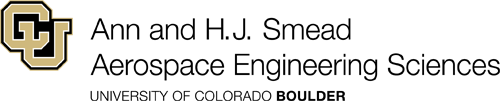 Concept of Operations (CONOPS)
Feasibility Analysis
Overview
Baseline Designs
Summary
Logistics
7
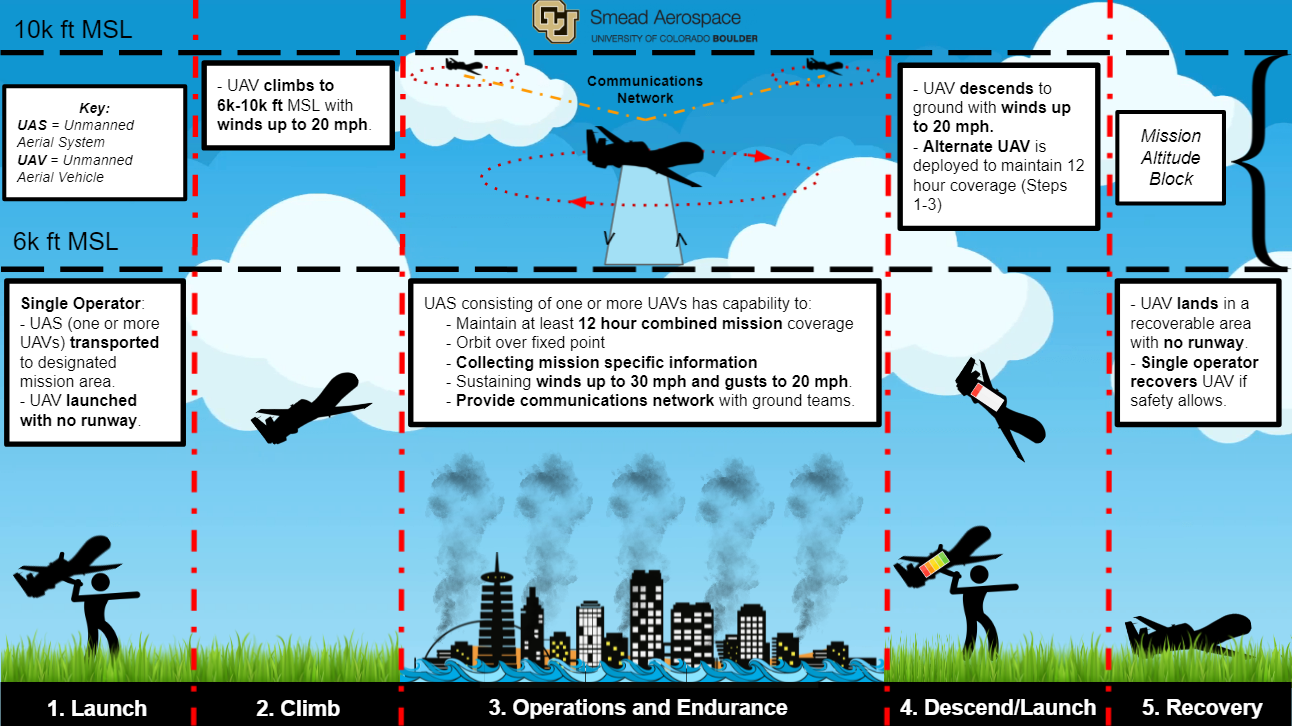 Appendix Slide
8
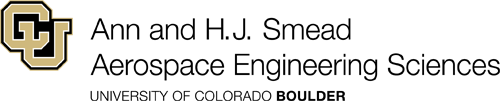 Functional Block Diagram (FBD)
Feasibility Analysis
Overview
Baseline Designs
Summary
Logistics
9
FBD
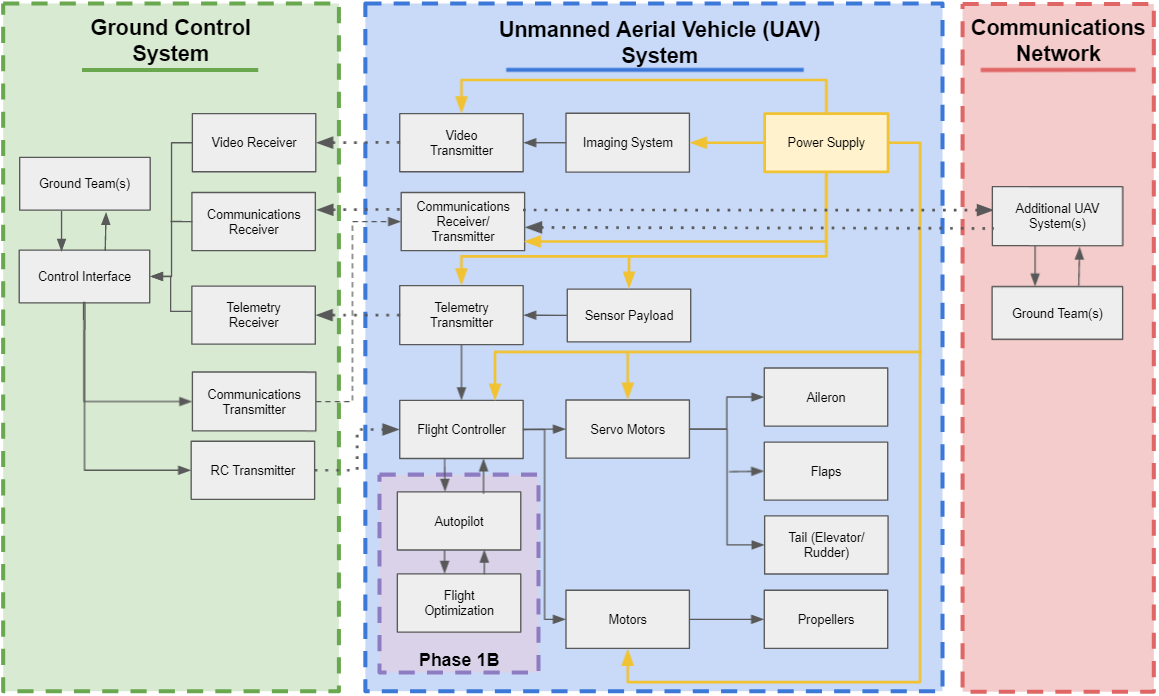 KEY:
Physical connections 


Connections via wireless method                  

Power supply connections 
(illustrate subsystem 
complexity and importance)
Appendix Slide
10
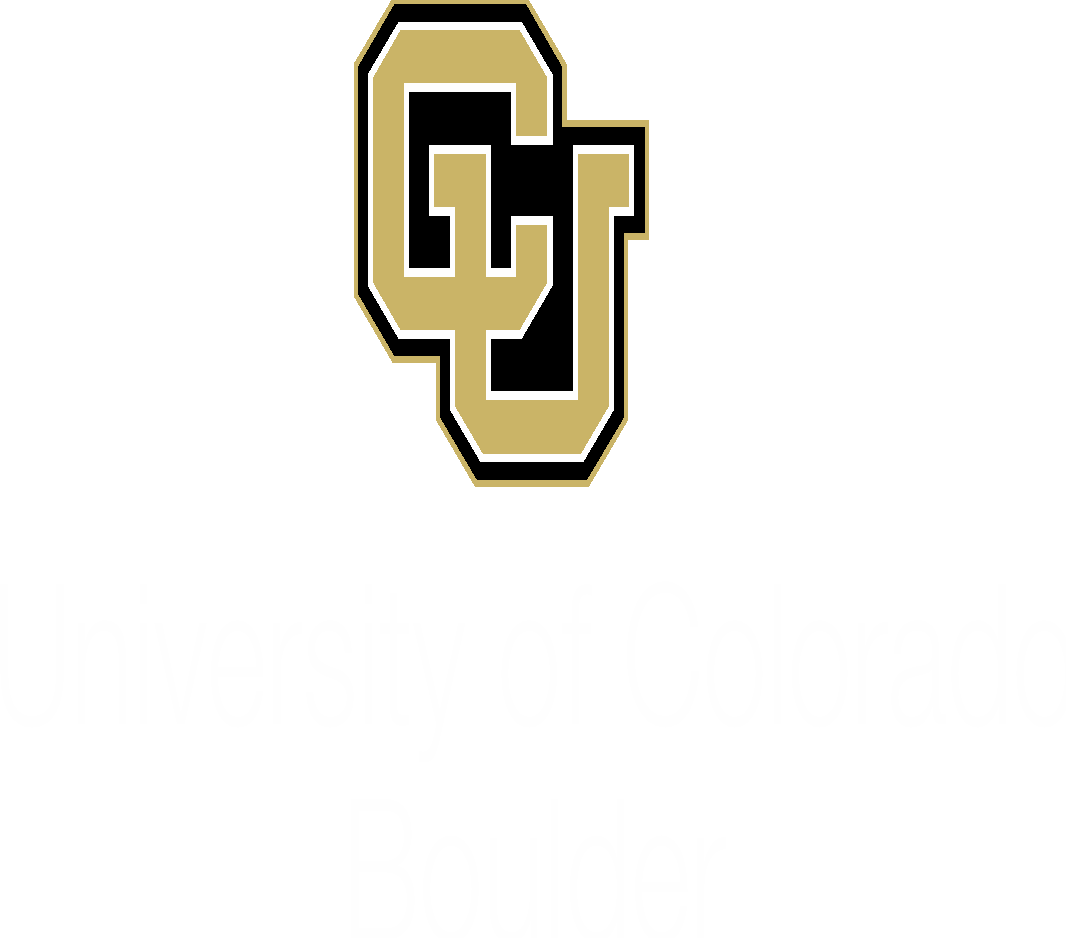 Functional Requirements
Appendix Slide
FR1: The UAS shall provide a continuous overwatch window of 12 hours through the use of one or more UAVs (i.e. three UAVs each with 4 hours of endurance is acceptable). 

FR2: UAS (including all UAVs and their supporting equipment) shall be transported, launched, recovered, and operated by a single person to satisfy Requirement 1 under a 10 minute launch window per UAV.
Feasibility Analysis
Overview
Baseline Designs
Summary
Logistics
11
[Speaker Notes: Slides 9 and 10 are repetitive with slide 6. Might think about combining and removing less important info. Use colors to distinguish between which ones we will talk about in the presentation and the general list from contractor!
Better explain the FR1 to essentially show that 3 UAVs times 4 hours is 12 hour mission for example/]
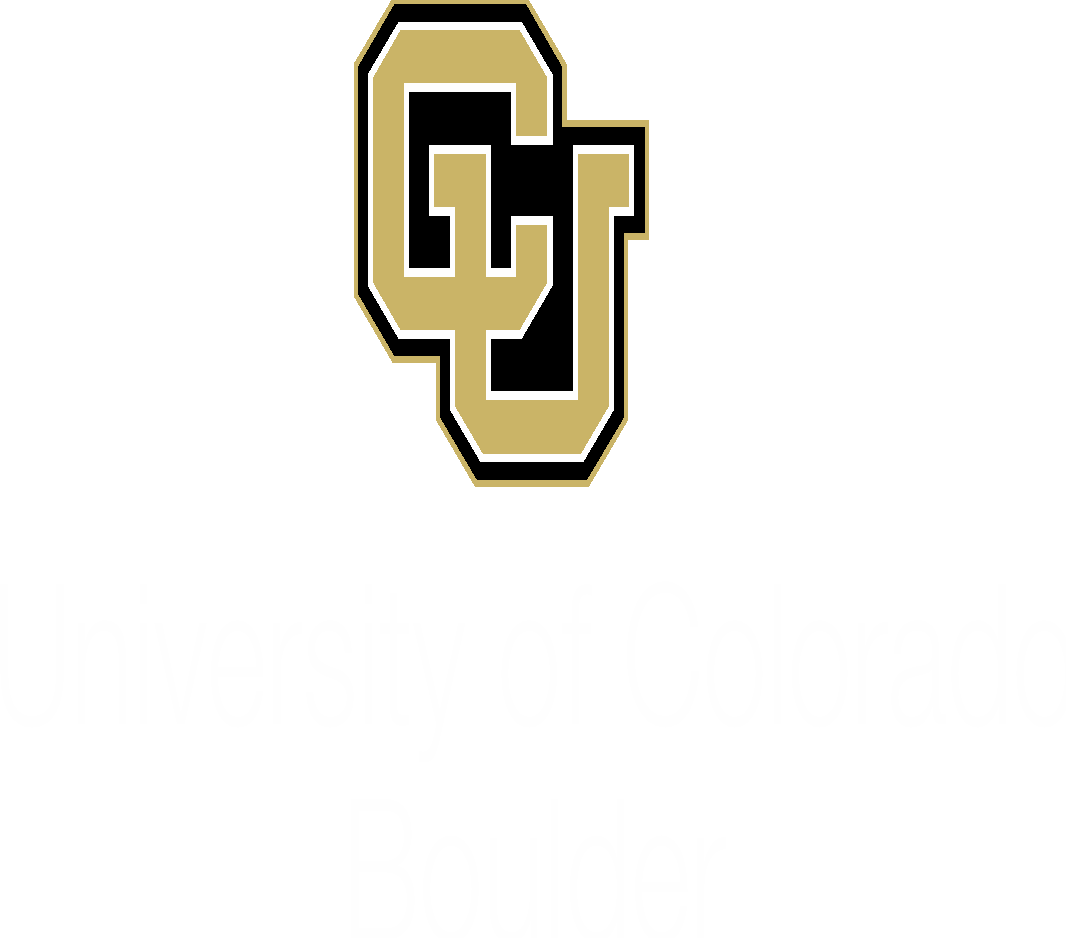 Functional Requirements
Appendix Slide
FR3: UAS shall have short takeoff and landing capabilities to deploy in areas with unprepared launch surfaces and obstructed climb windows as specified by the customer.

FR4: UAV shall provide a payload bay to house a sensor suite.
Feasibility Analysis
Overview
Baseline Designs
Summary
Logistics
12
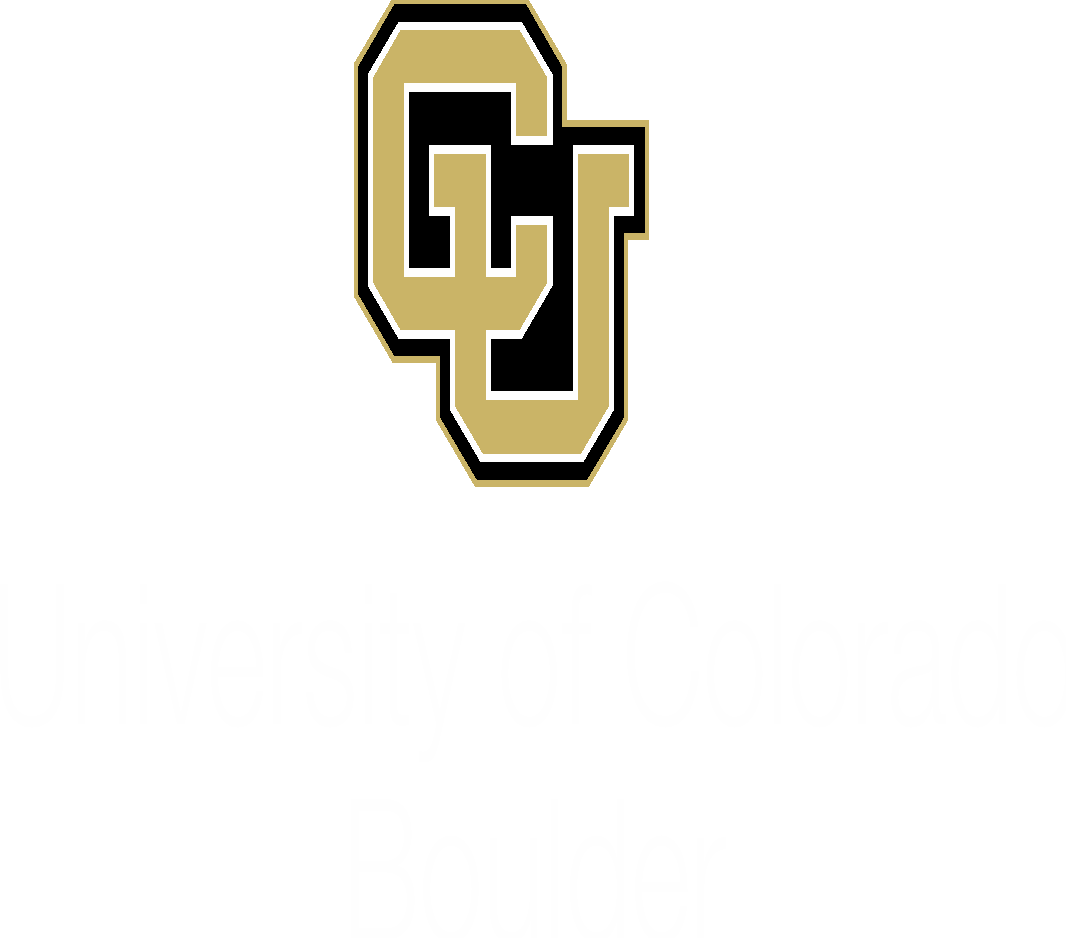 Baseline Design
Appendix Slide
Conventional Fixed Wing Aircraft
High CL/CD
Mid/High range Aspect Ratio
Slight Wing Taper
Electric Propulsion System
Modular Payload Bay
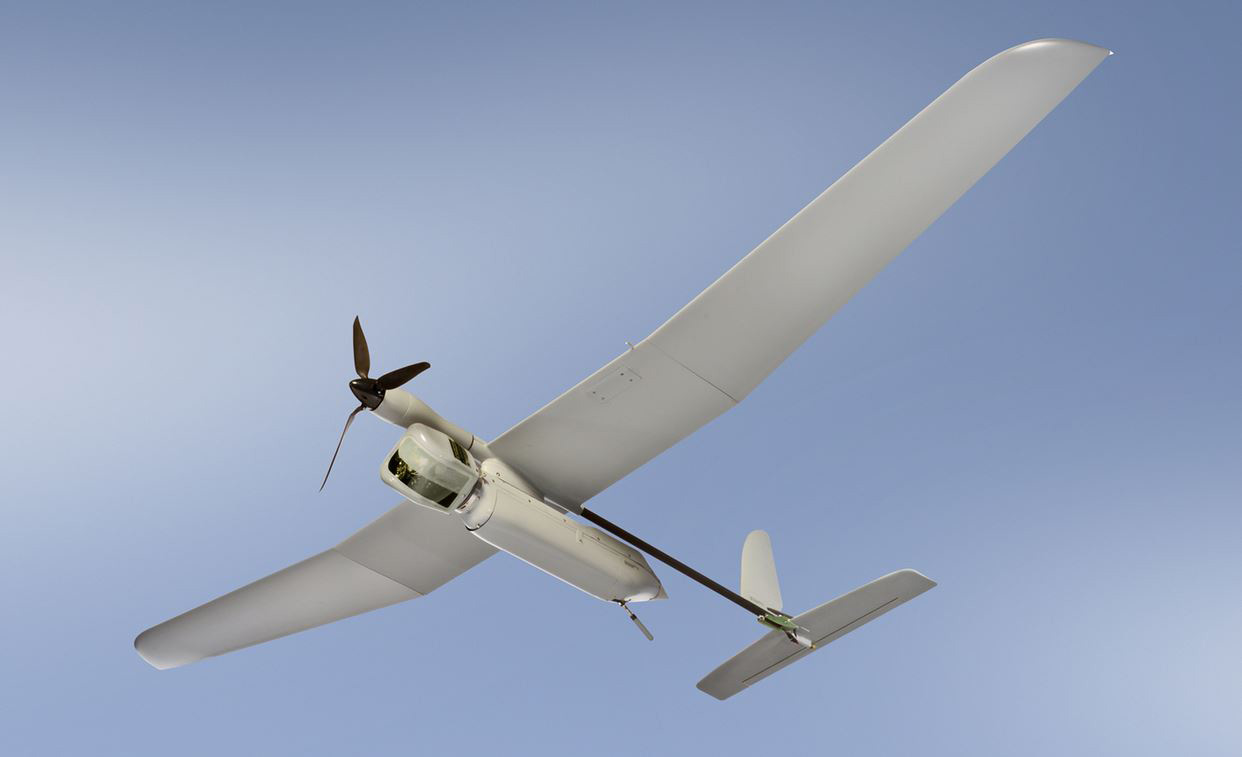 Elbit Skylark
Feasibility Analysis
Overview
Baseline Designs
Summary
Logistics
13
[Speaker Notes: Add visuals to this to complement the words! Maybe a CAD model if time?]
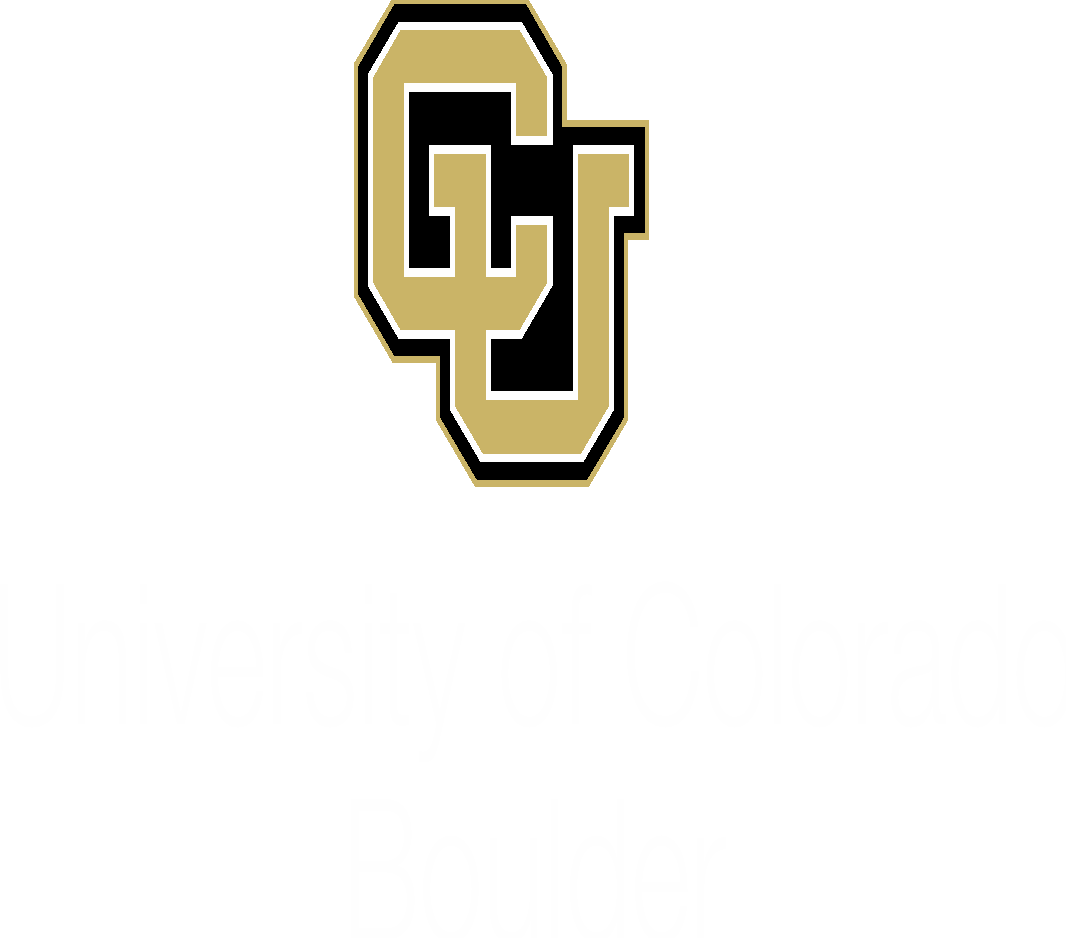 Critical Project Elements
Appendix Slide
Project Elements
Airframe Structure
Critical Project Elements
Aerodynamics and Wing Design
Aerodynamics and Wing Design
Avionics
Focus of Preliminary Design Review
Propulsion
Propulsion
Earth
Mechanics
Airframe Structure
Safety Considerations
Simulations and Systems
Feasibility Analysis
Overview
Baseline Designs
Summary
Logistics
14
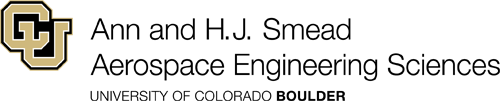 Feasibility Analysis
Feasibility Analysis
Overview
Baseline Designs
Summary
Logistics
15
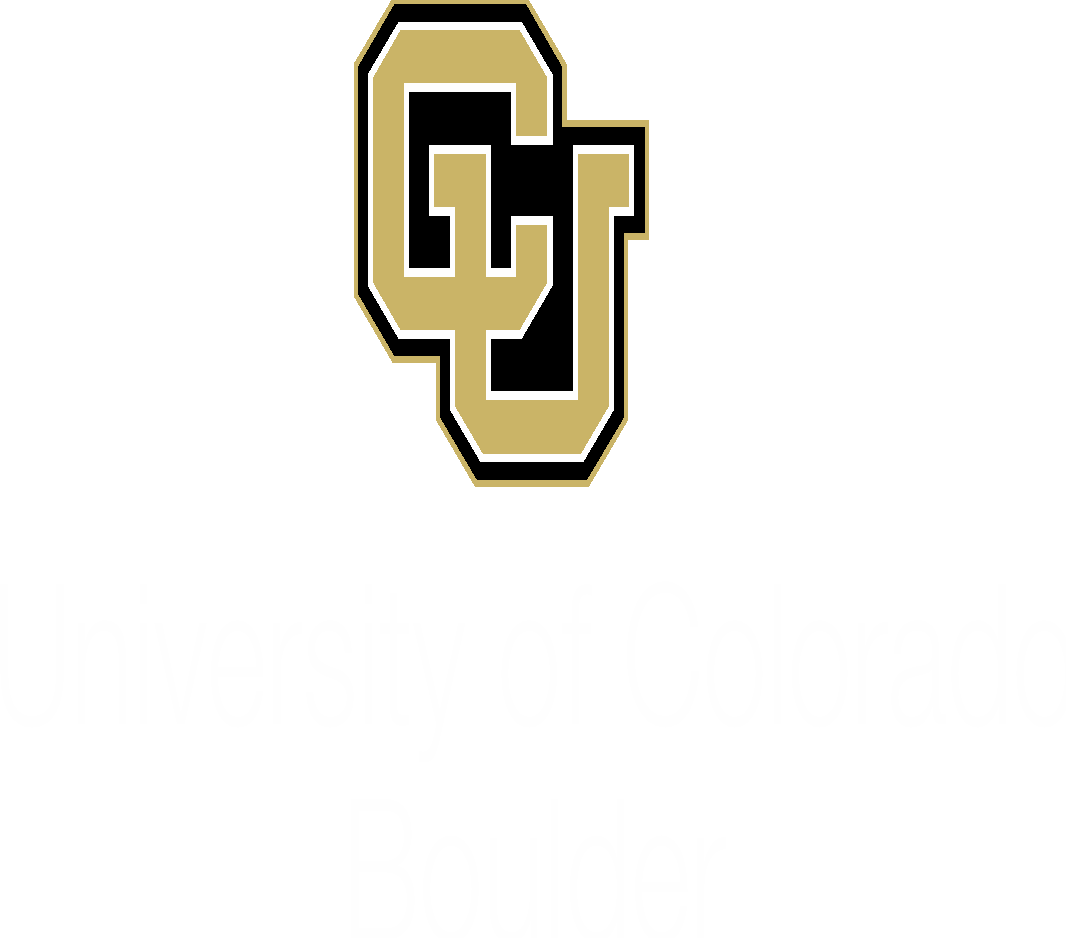 Aerodynamics and Wing Design
Appendix Slide
Design Considerations:
Aspect Ratio (AR)	- Slide 17-18
Taper Ratio (λ)		- Slide 19
Bending Moment	- Slide 20
Airfoil			- Slide 21 - 22
Lift Coefficient (CL)	- Slide 23 - 25
Drag Polar (CD)		- Slide 26-27
AoA			- Slide 28
Span Efficiency         	- Slide 29
Performance  		- Slide 30
10ft Span partially satisfies FR2
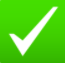 Feasibility Analysis
Overview
Baseline Designs
Summary
Logistics
16
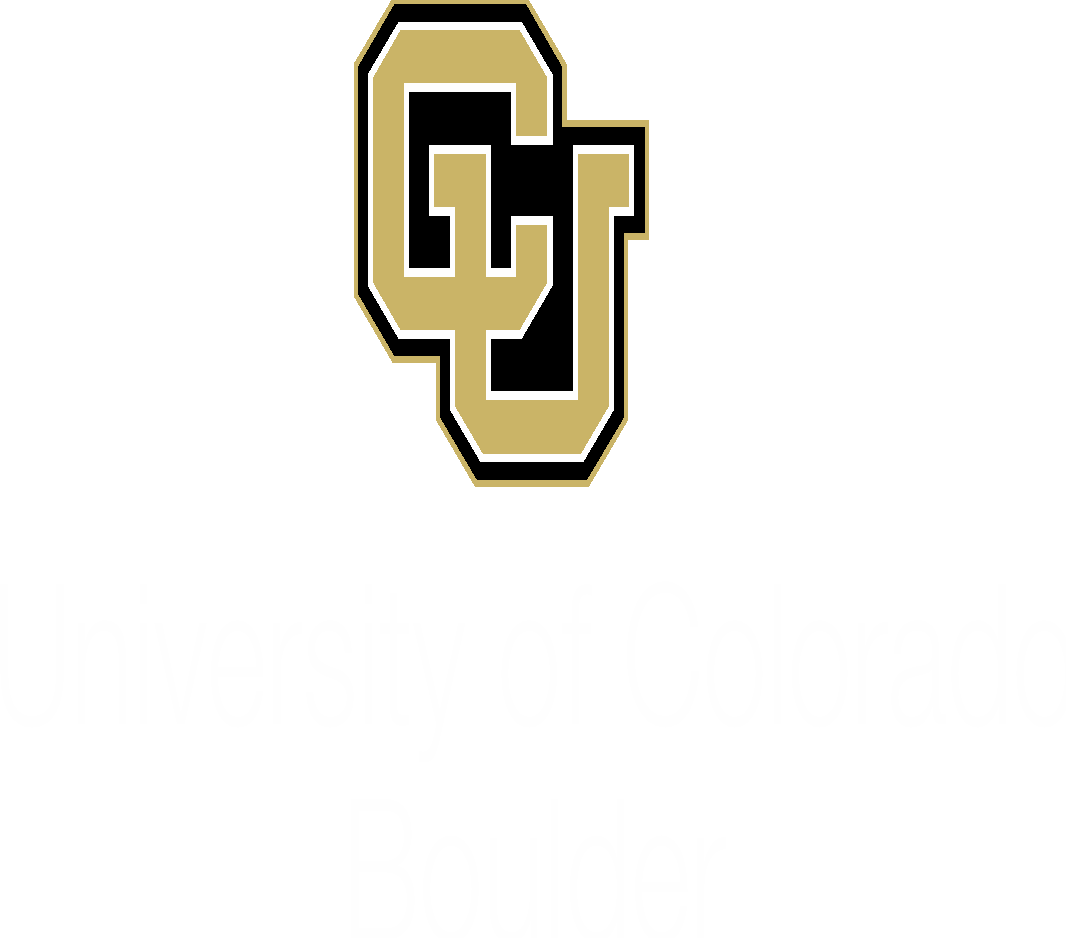 Aerodynamics and Wing Design
Appendix Slide
Aspect Ratio (AR):
Defined as wingspan, b, 
squared over the planform wing area, S.
b2/S
Affect aircraft 
Performance parameters:
Endurance
Maneuverability
Stability
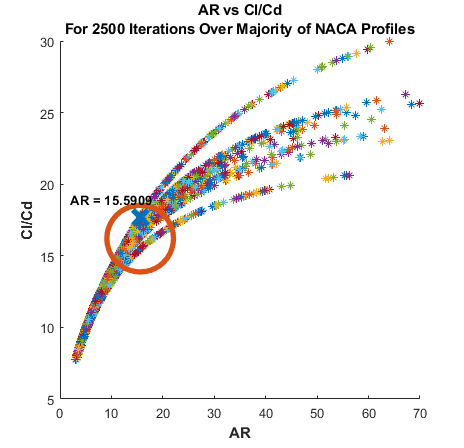 Feasibility Analysis
Overview
Baseline Designs
Summary
Logistics
17
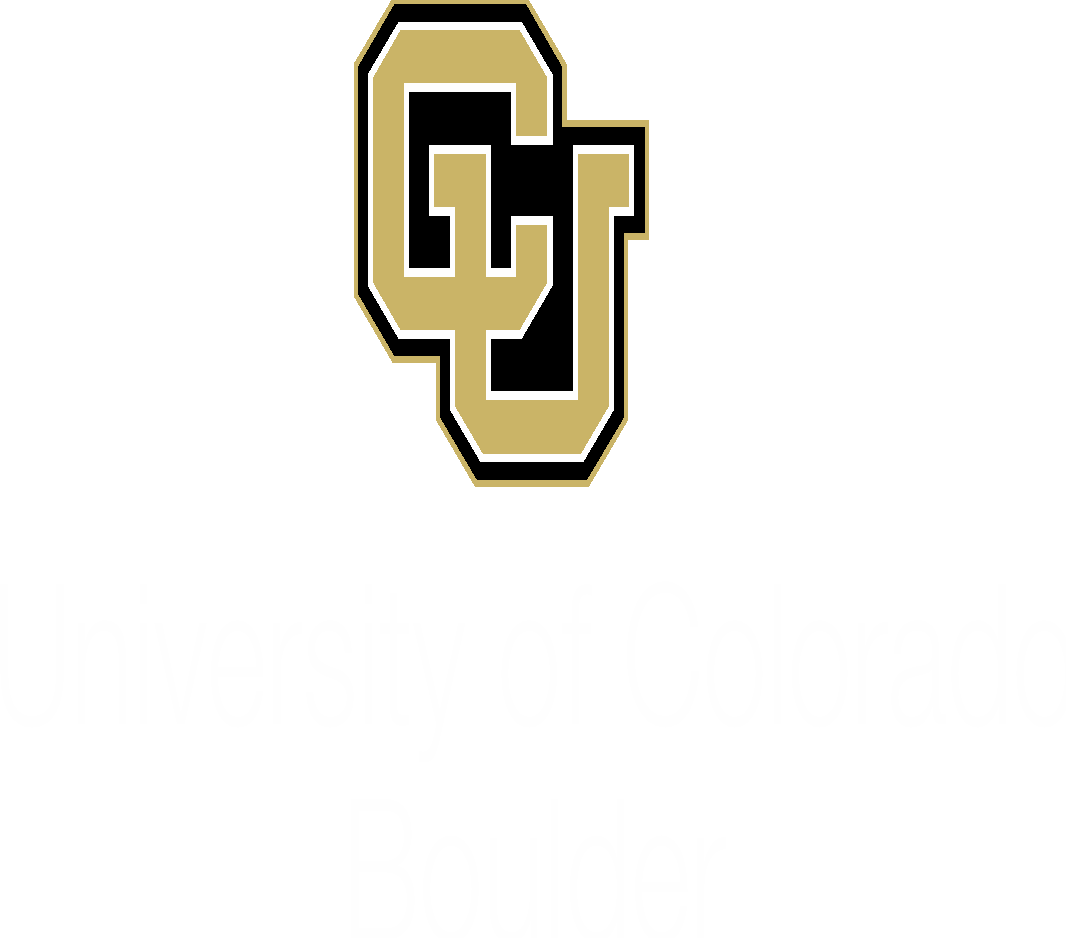 Aerodynamics and Wing Design
Appendix Slide
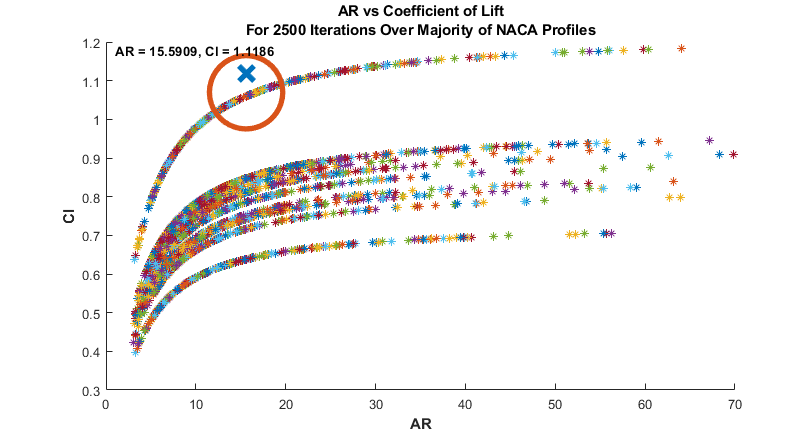 Feasibility Analysis
Overview
Baseline Designs
Summary
Logistics
18
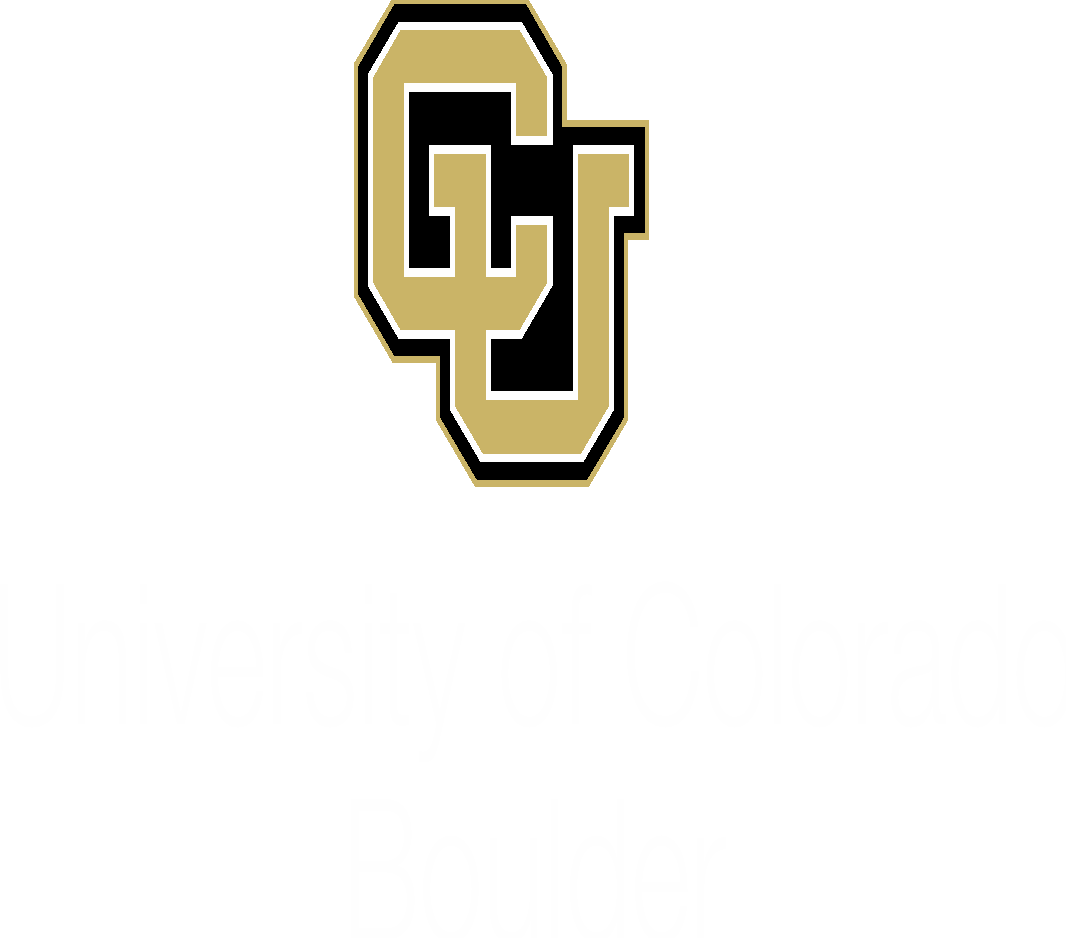 Aerodynamics and Wing Design
Appendix Slide
Taper Ratio (λ): A ratio of root and tip chords
Affects CL/CD
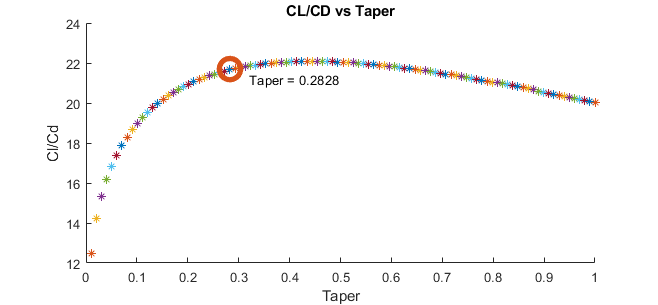 Feasibility Analysis
Overview
Baseline Designs
Summary
Logistics
19
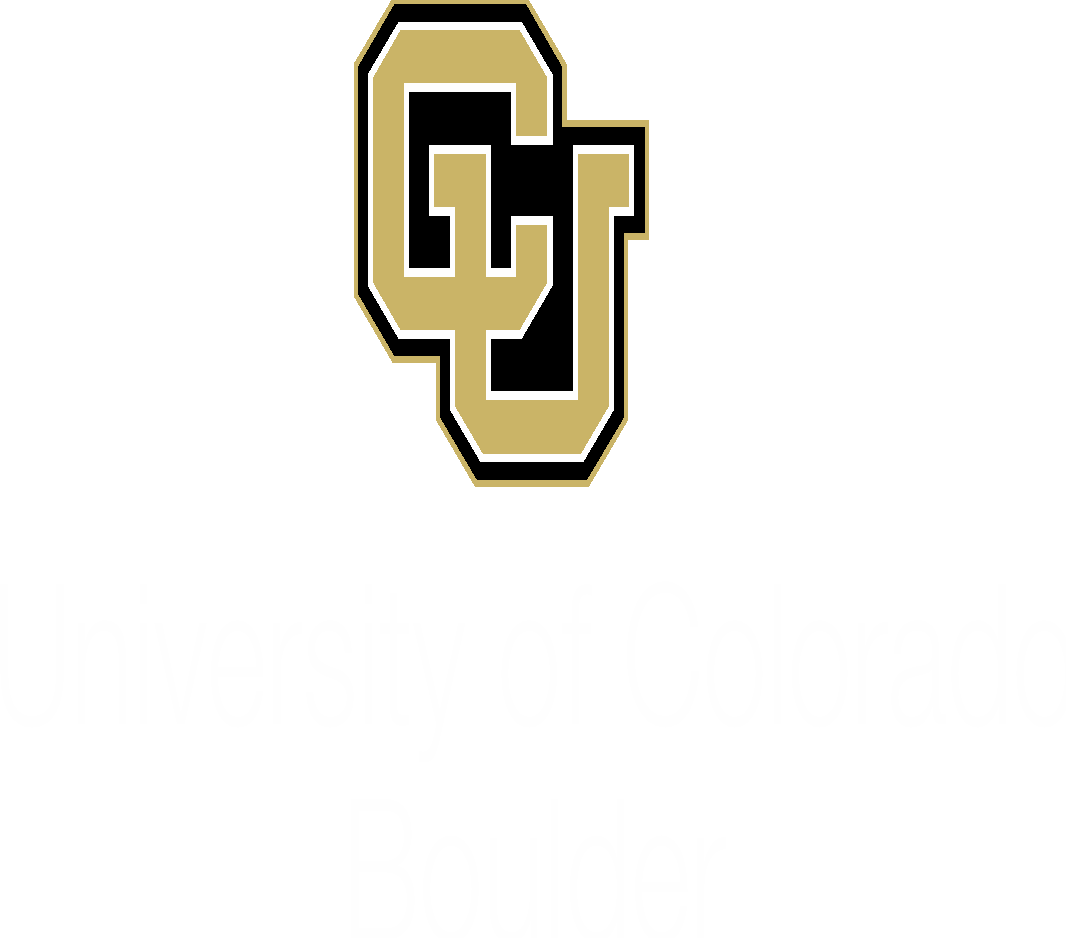 Aerodynamics and Wing Design
Appendix Slide
Bending Moment:
Metric for how much load is held by each wing’s area.
Vortex Panel Method
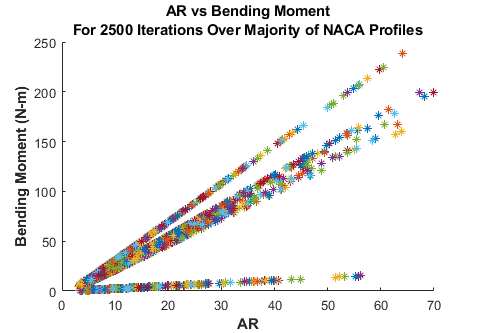 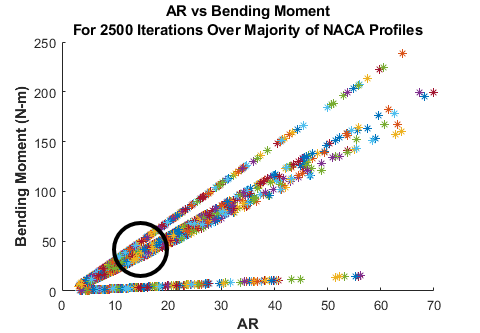 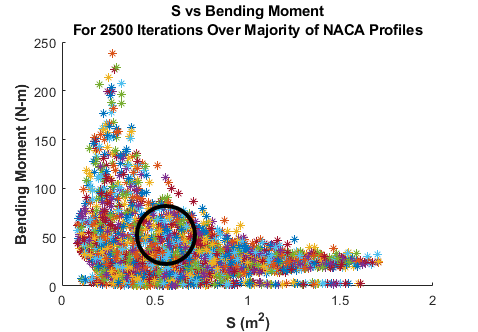 Feasibility Analysis
Overview
Baseline Designs
Summary
Logistics
20
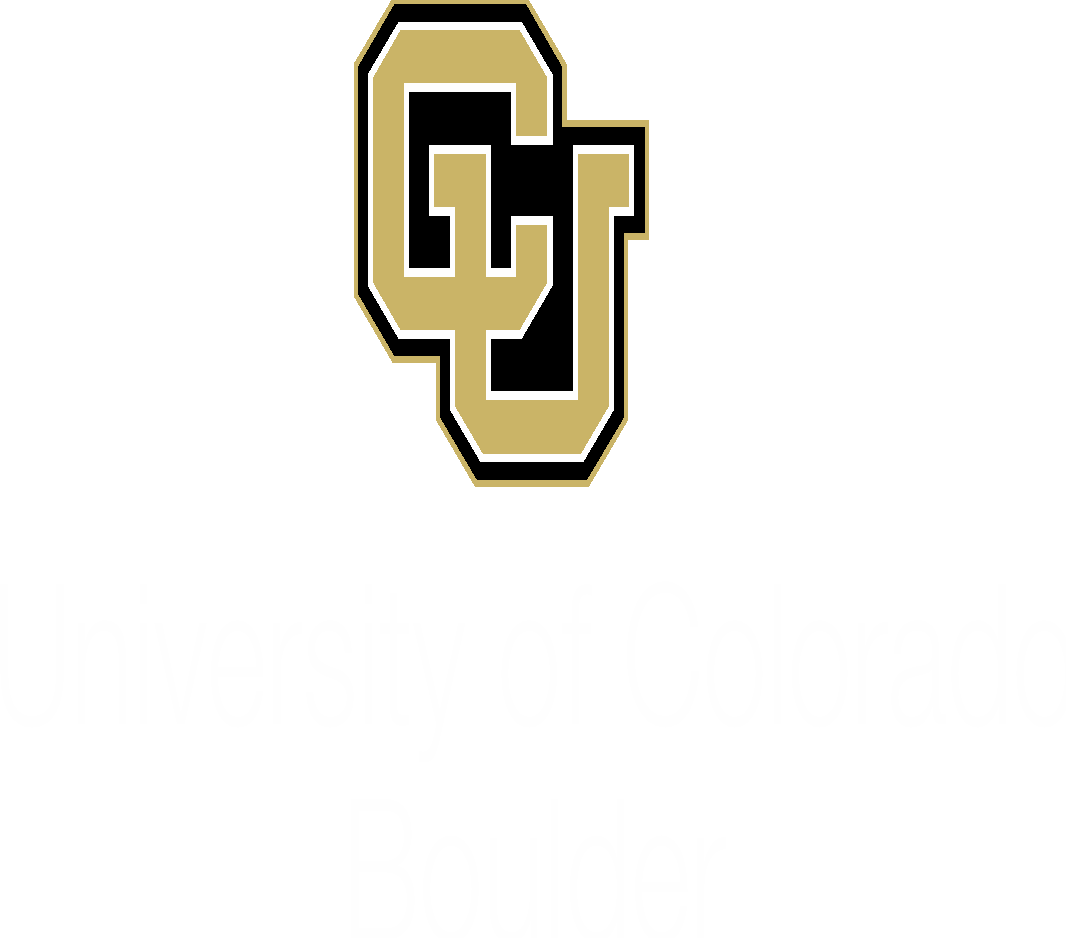 Aerodynamics and Wing Design
Appendix Slide
Camber: NACA profiles determine thickness and camber
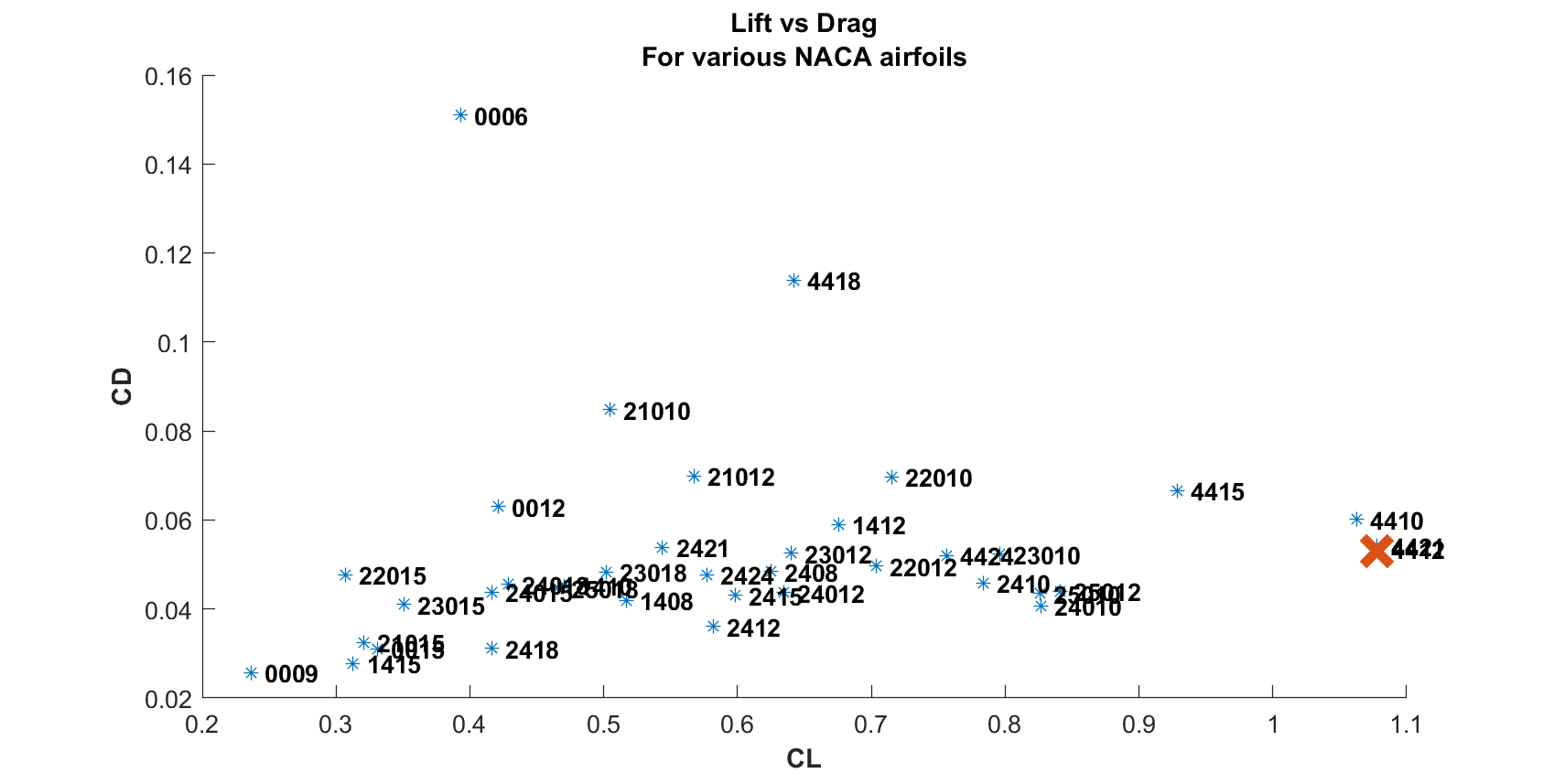 Feasibility Analysis
Overview
Baseline Designs
Summary
Logistics
21
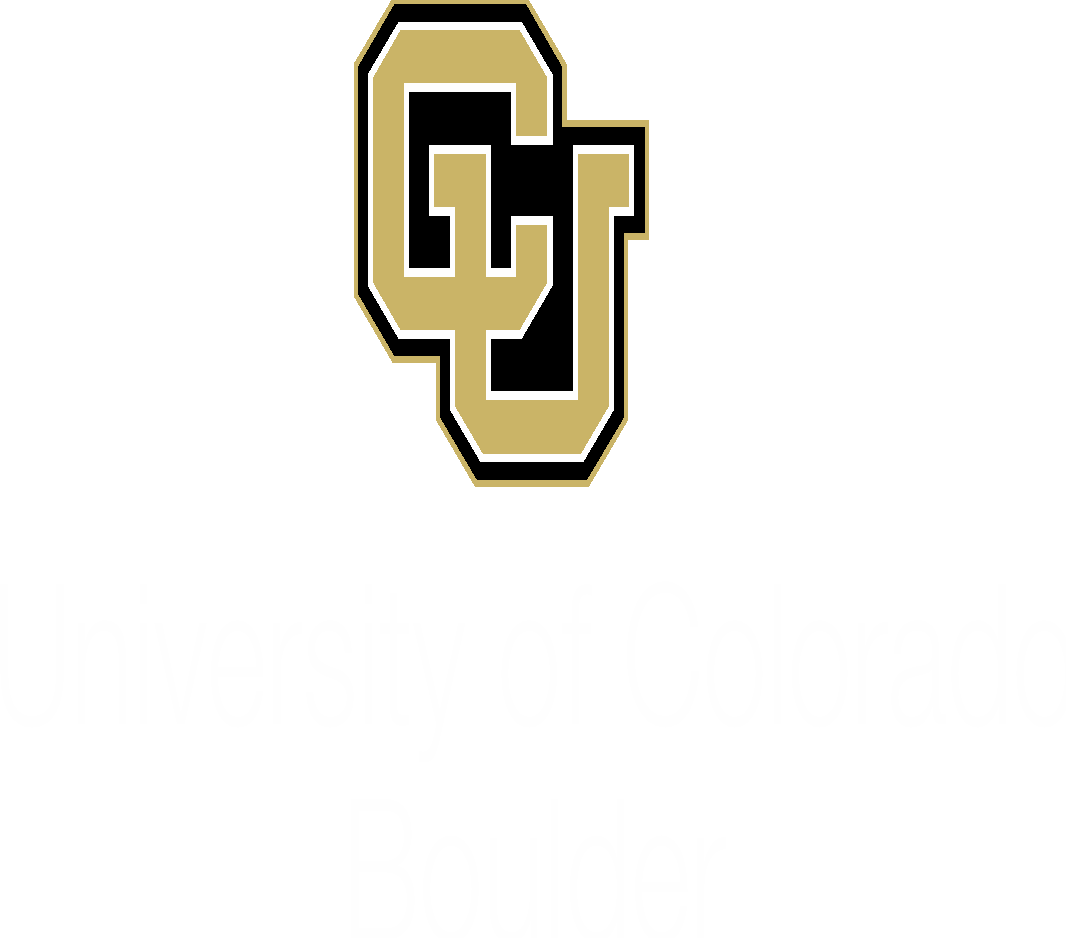 Aerodynamics and Wing Design
Appendix Slide
NACA 4412
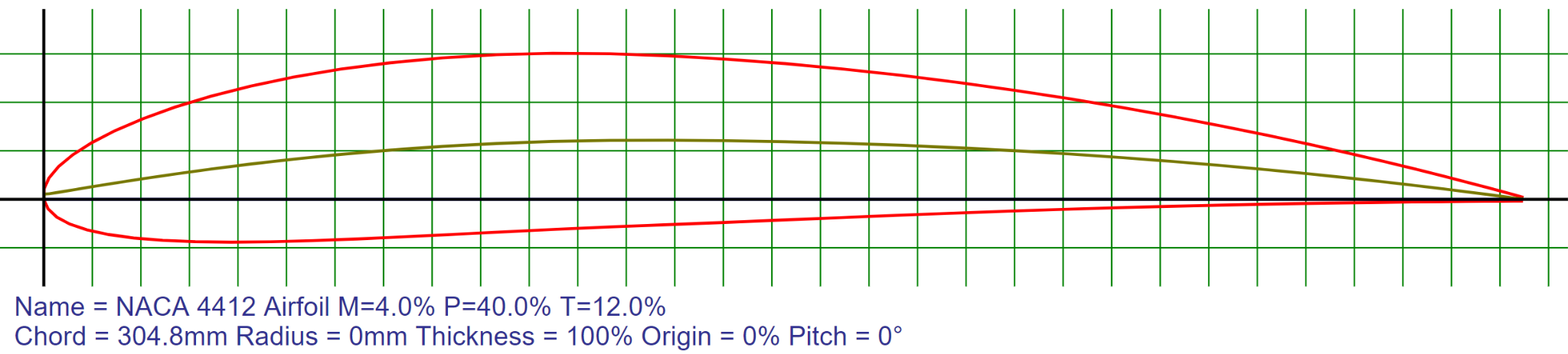 Feasibility Analysis
Overview
Baseline Designs
Summary
Logistics
22
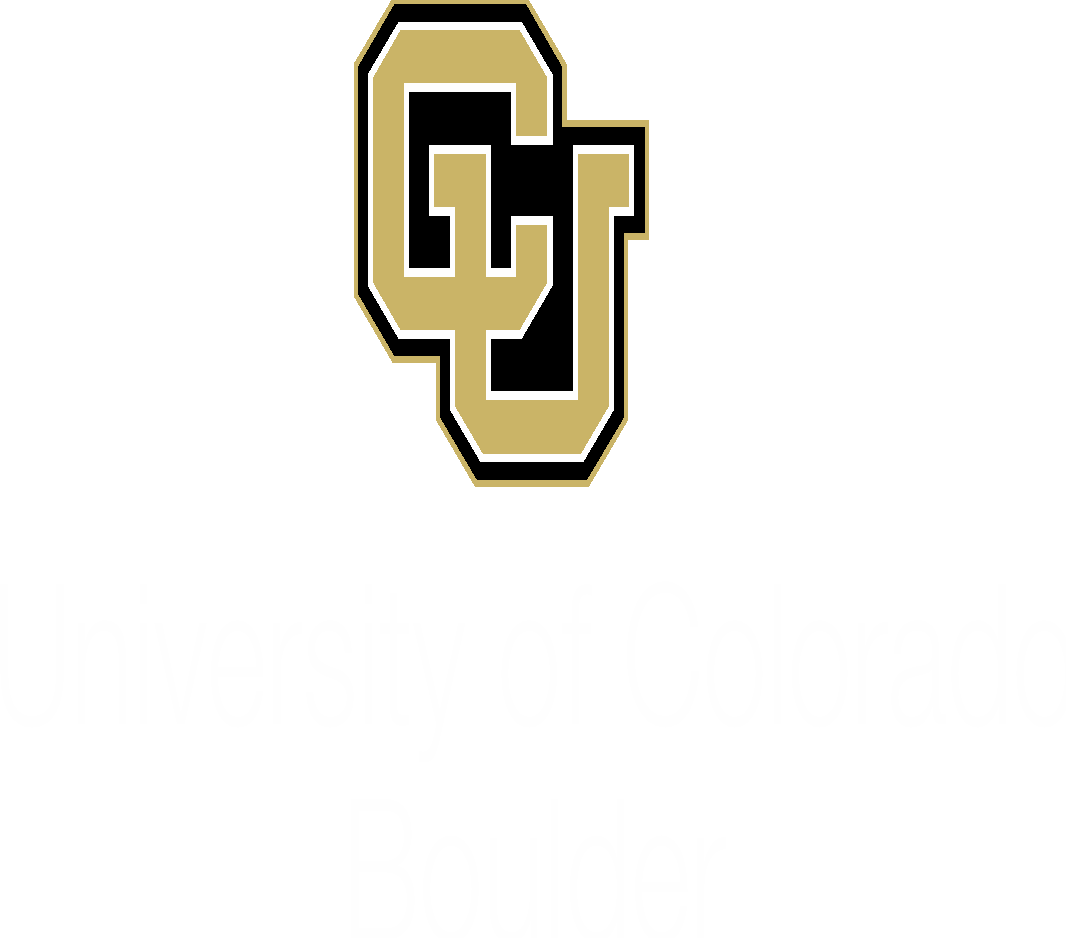 Aerodynamics and Wing Design
Appendix Slide
Generated Lift (CL):
The ratio of lifting force to the force produced by dynamic pressure multiplied by area 
SLUF L = W
Lift is quantified by the area created by a pressure distribution across an airfoil
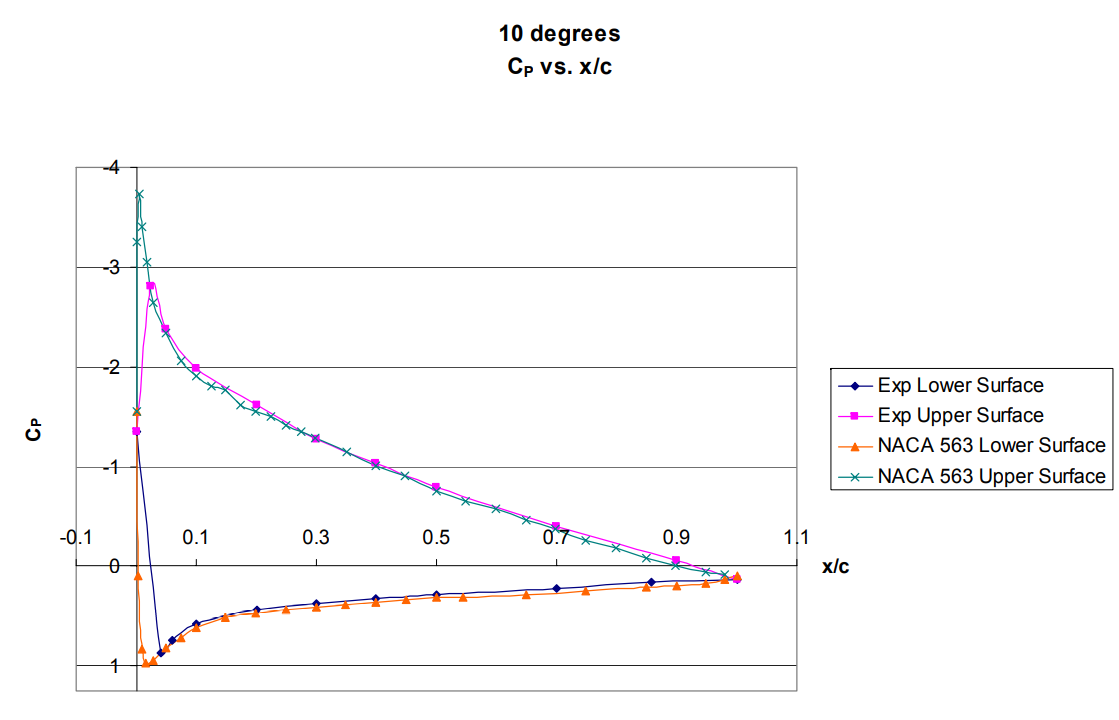 Feasibility Analysis
Overview
Baseline Designs
Summary
Logistics
23
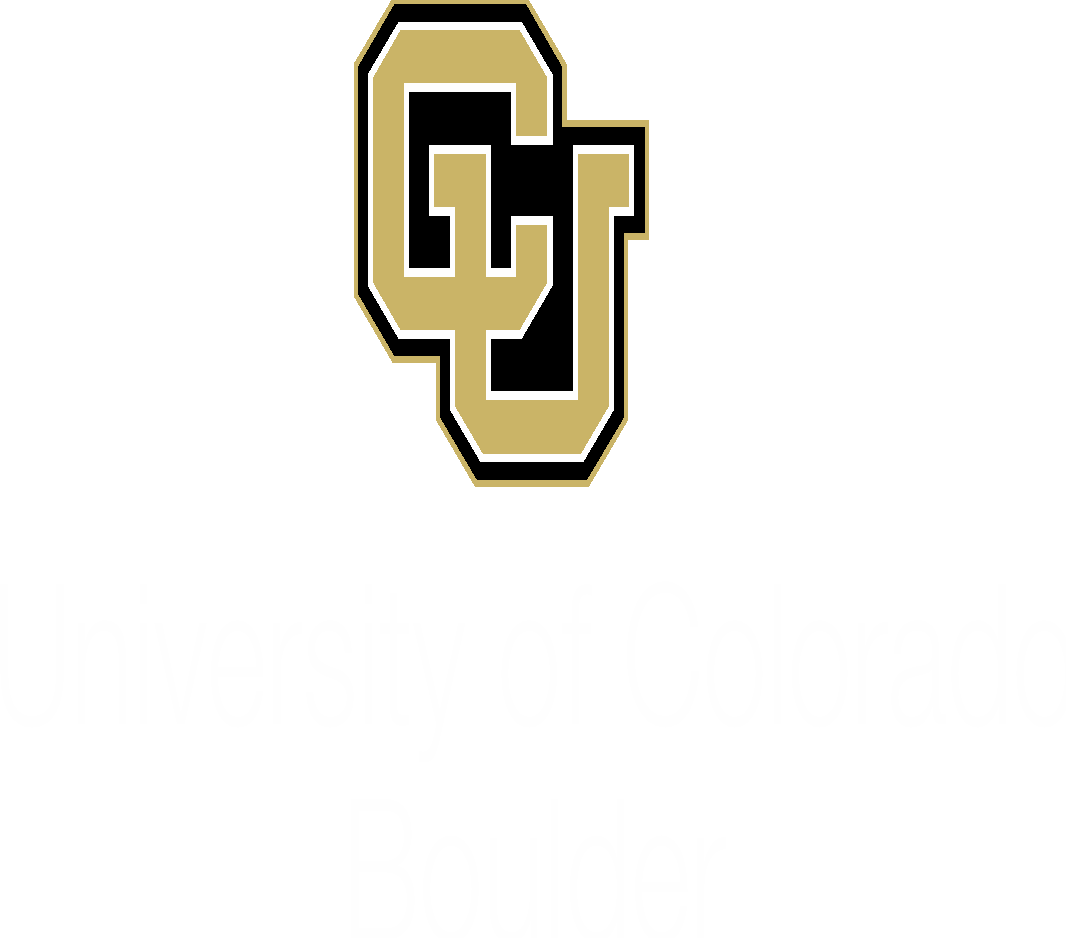 Aerodynamics and Wing Design
Appendix Slide
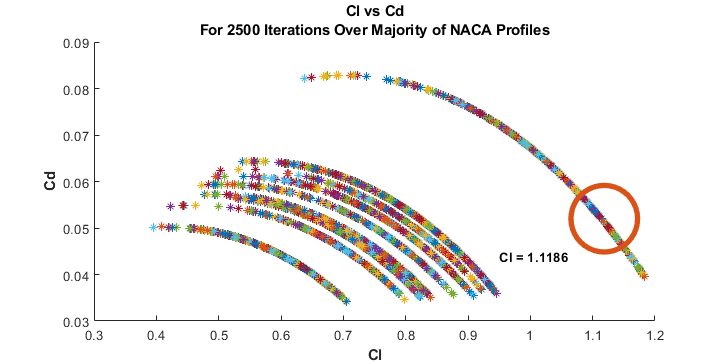 Feasibility Analysis
Overview
Baseline Designs
Summary
Logistics
24
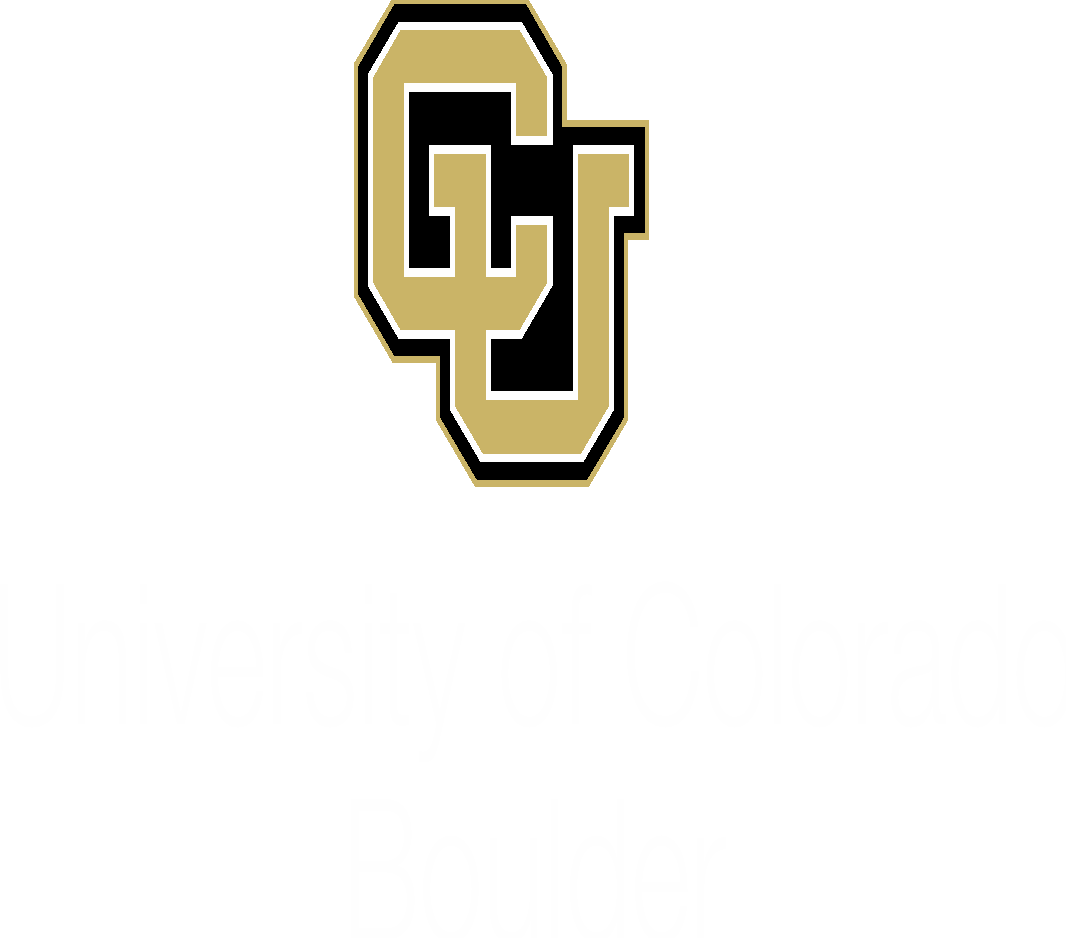 Aerodynamics and Wing Design
Appendix Slide
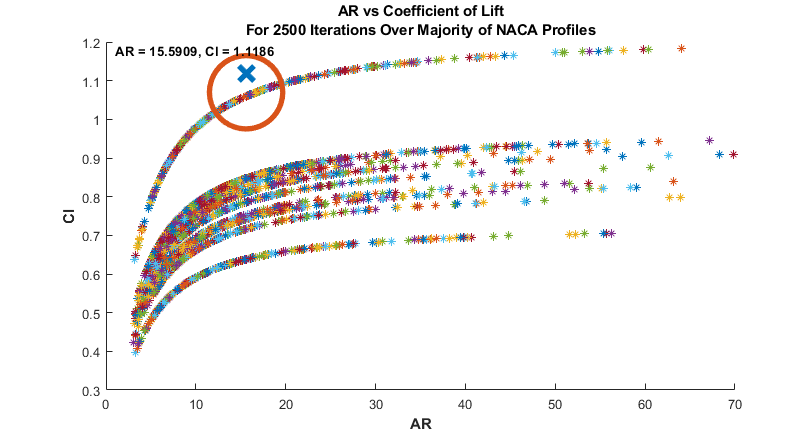 Feasibility Analysis
Overview
Baseline Designs
Summary
Logistics
25
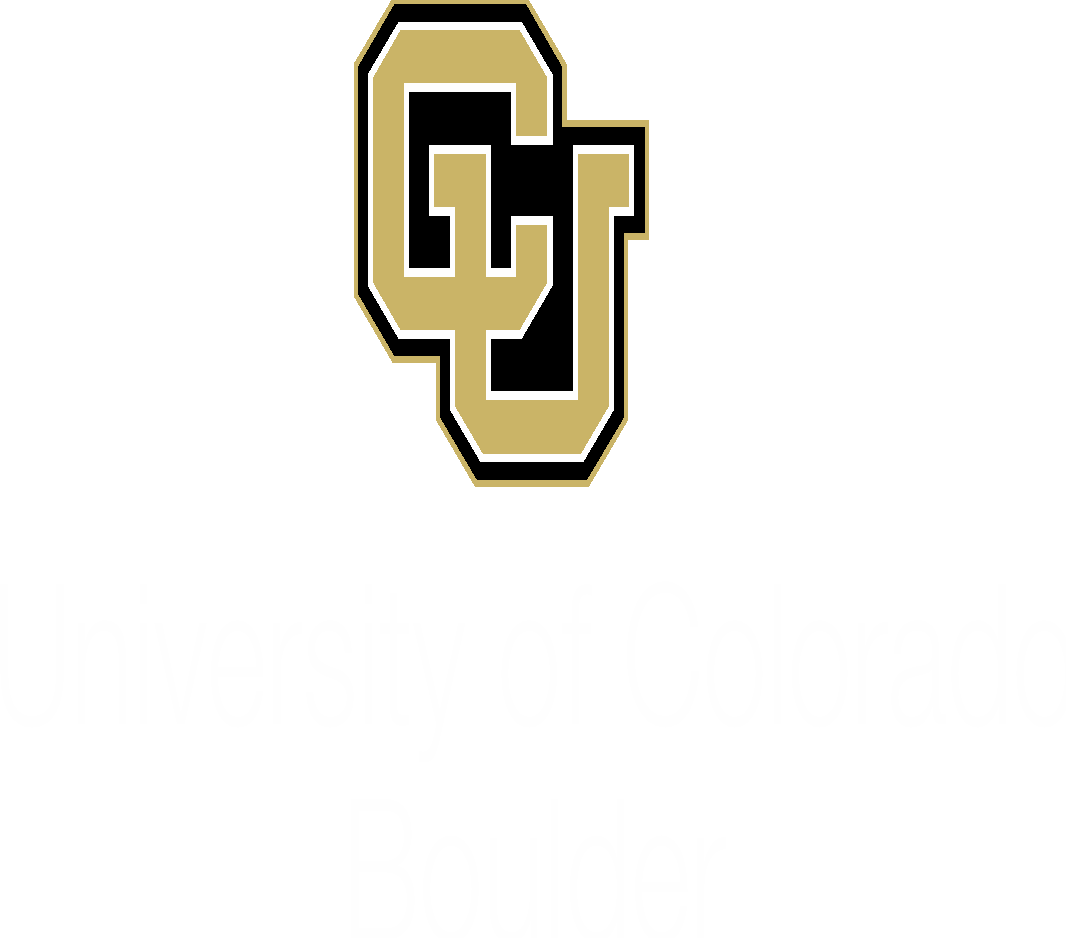 Aerodynamics and Wing Design
Appendix Slide
Drag Polar (CD):
CD= CD0+CDi

CD0 - Zero-lift drag coef. 
Drag from size, speed and altitude
XFOIL Data interpolated

CDi  - Induced drag coef. at min. Power
Drag from lift and vortices
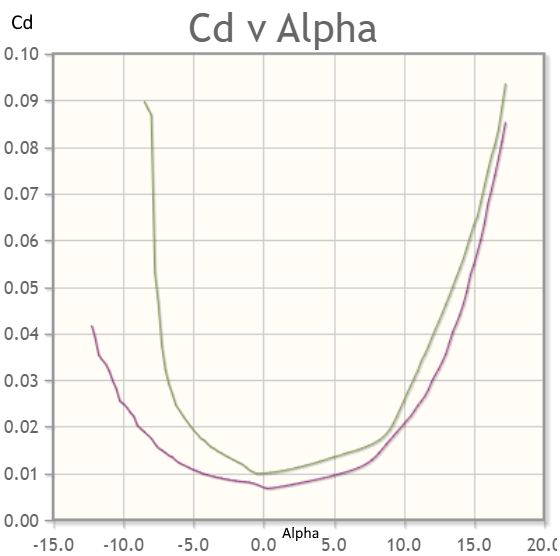 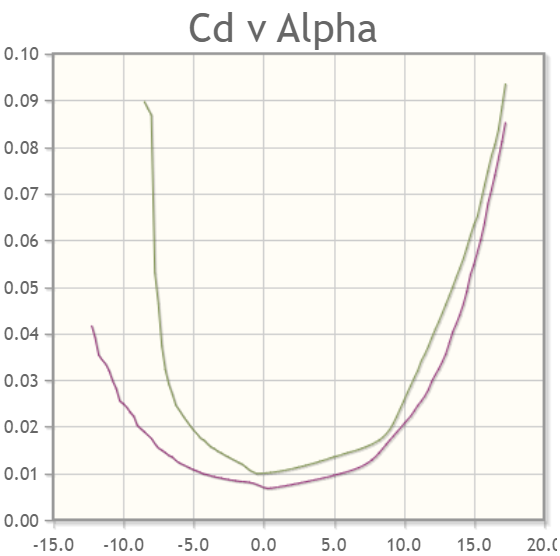 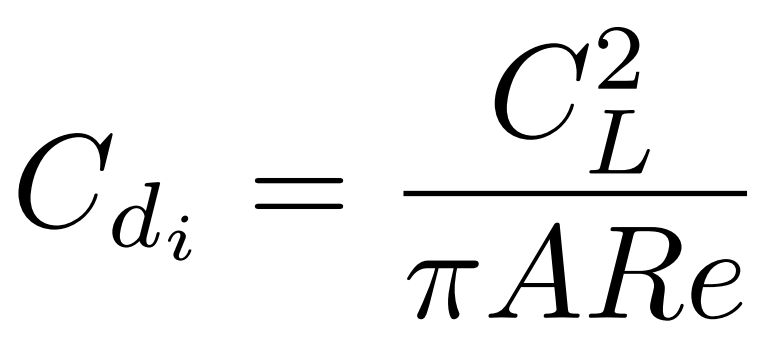 Feasibility Analysis
Overview
Baseline Designs
Summary
Logistics
26
[Speaker Notes: Explain the terms better because PAB don’t know aircraft stuff.]
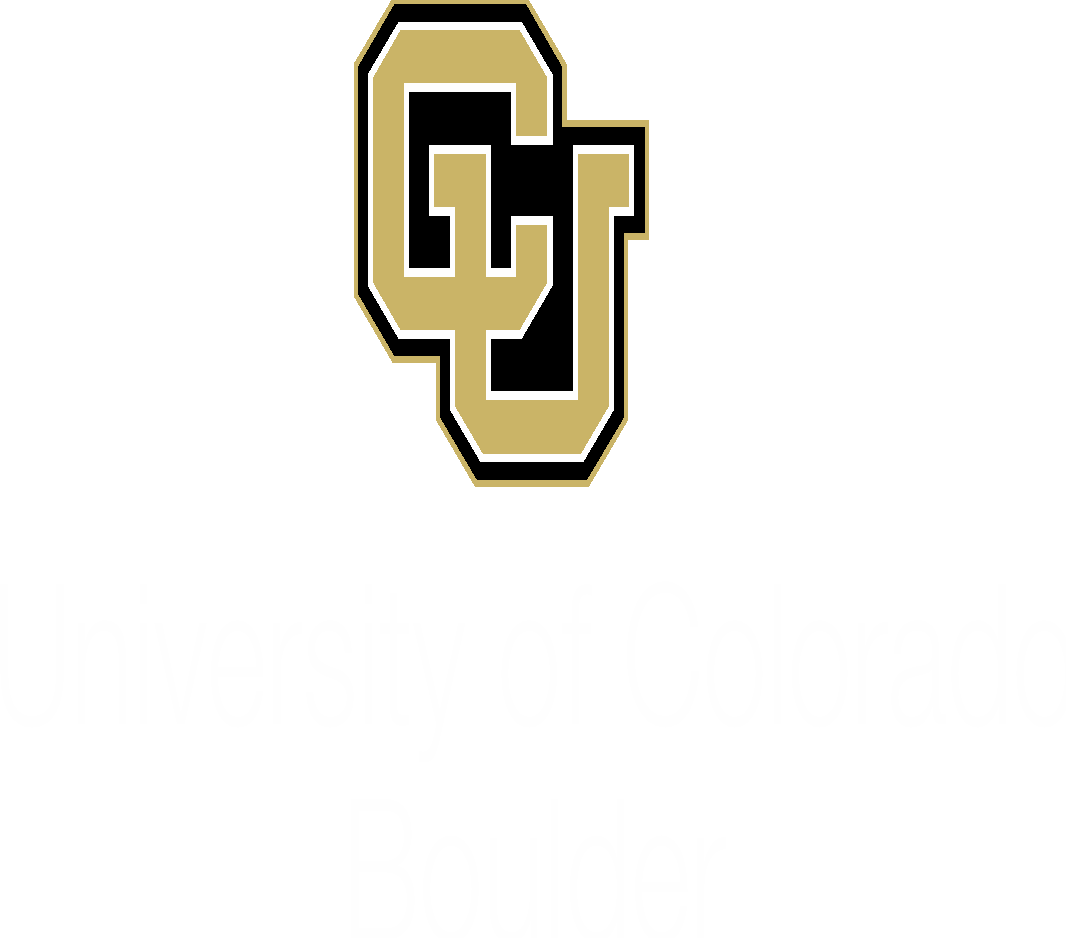 Aerodynamics and Wing Design
Appendix Slide
Drag Polar (CD):
CD= CD0+ CDi = 0.063338

CD0 =  0.030567

CDi  = 0.032771
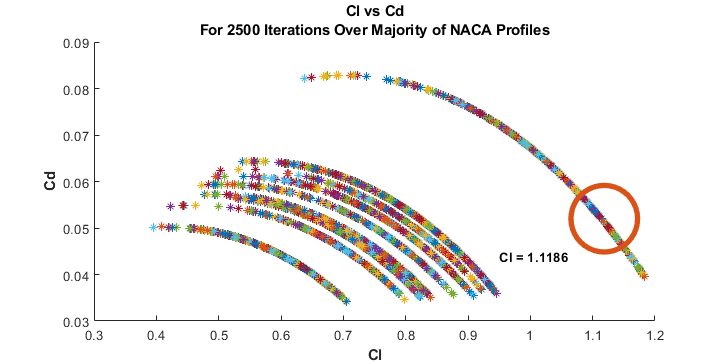 Feasibility Analysis
Overview
Baseline Designs
Summary
Logistics
27
[Speaker Notes: Explain the terms better because PAB don’t know aircraft stuff.]
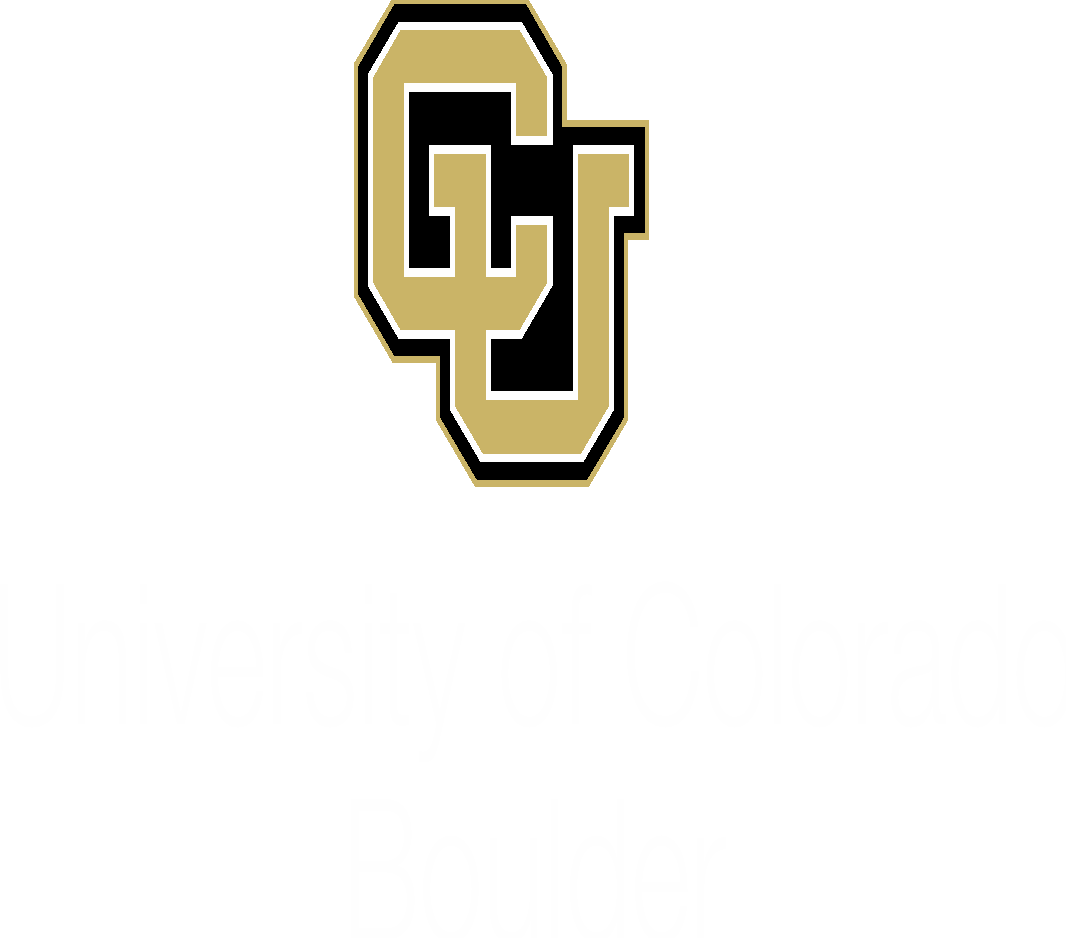 Aerodynamics and Wing Design
Appendix Slide
AoA: Angle the wing is flying through the air

AoI: Angle between chord line and fuselage
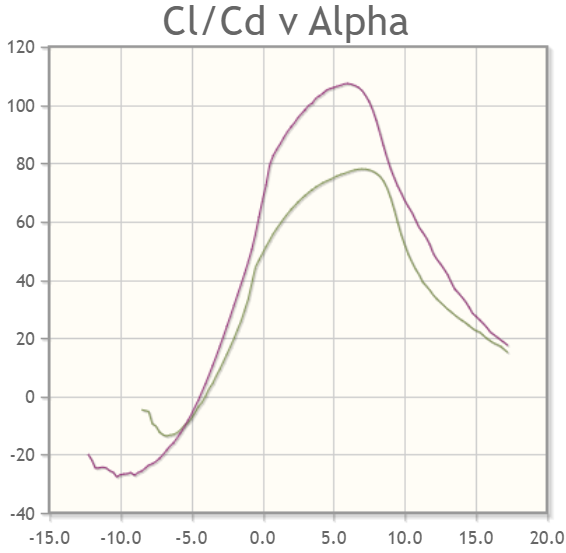 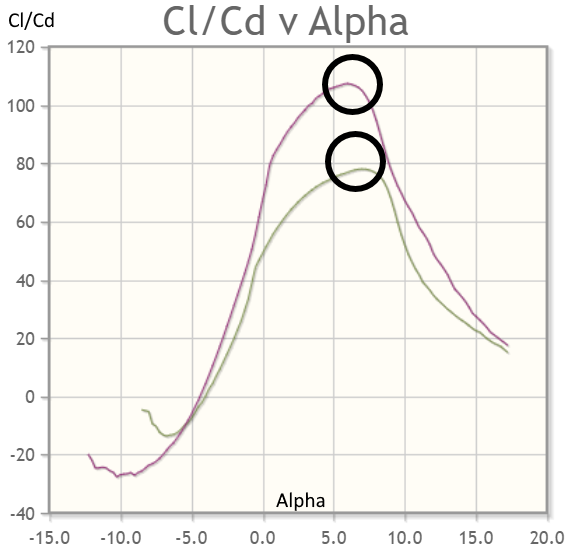 Feasibility Analysis
Overview
Baseline Designs
Summary
Logistics
28
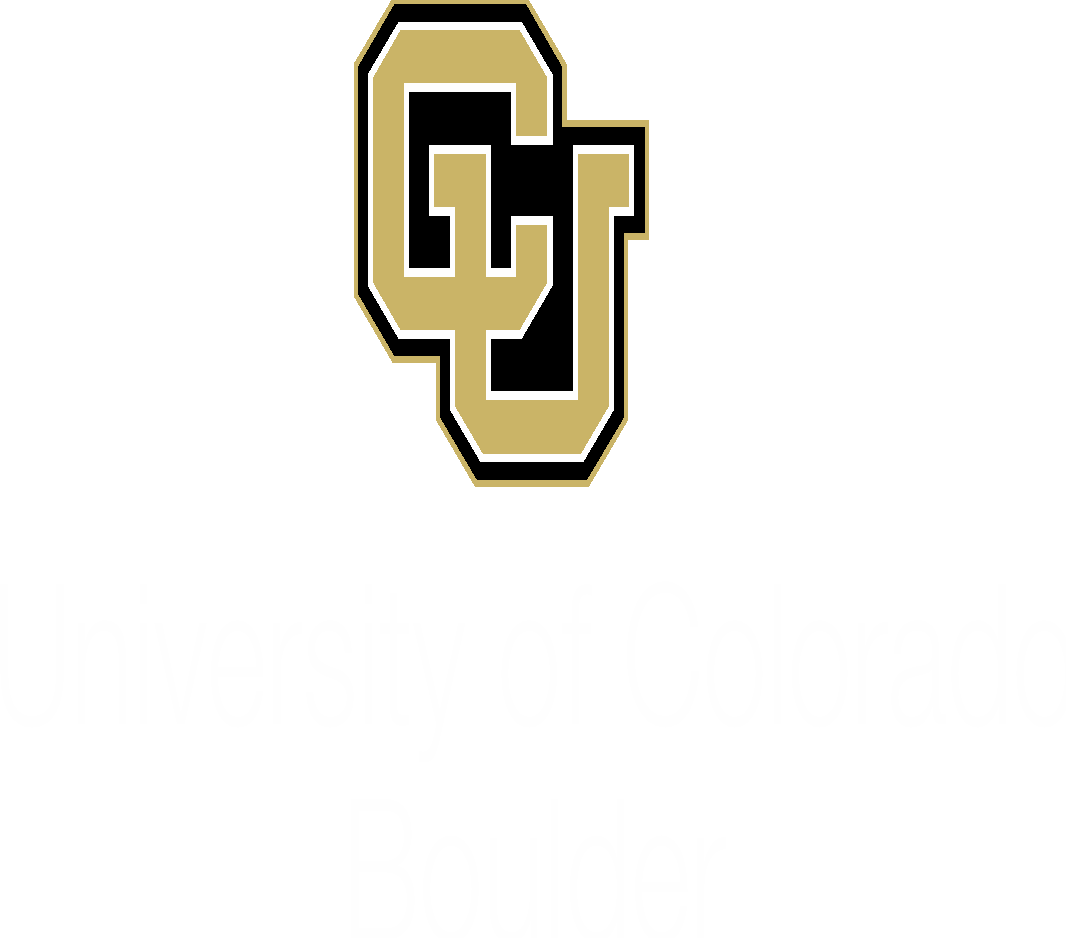 Aerodynamics and Wing Design
Appendix Slide
Span Efficiency Factor
change in drag with lift of a three-dimensional wing 


                   - 0.7795447459                             - 0.7795436358
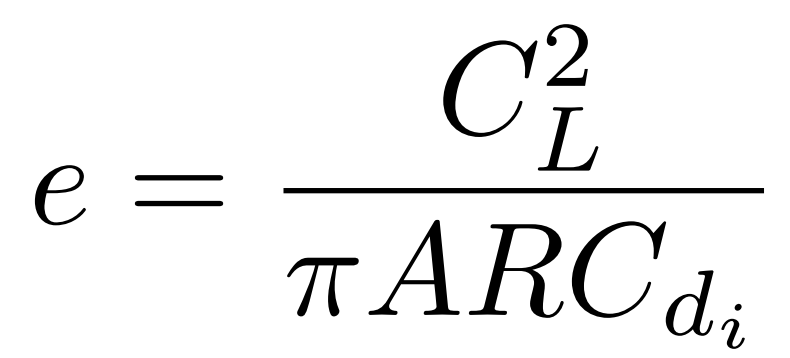 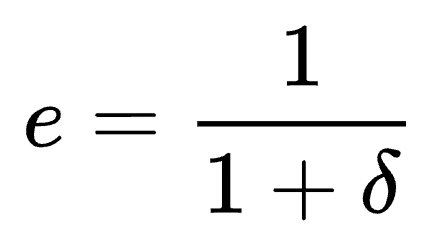 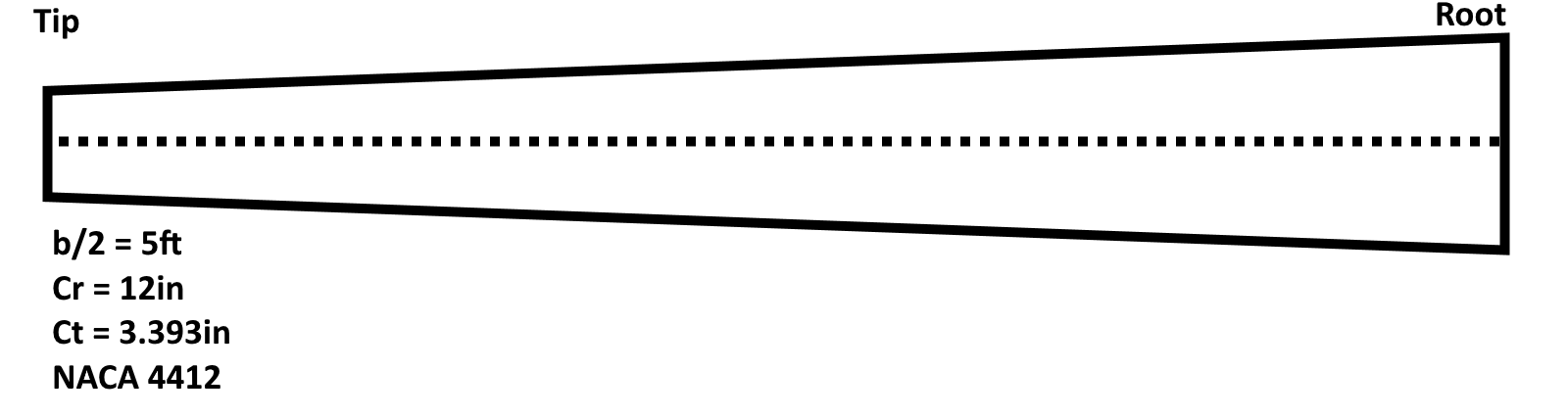 Feasibility Analysis
Overview
Baseline Designs
Summary
Logistics
29
[Speaker Notes: DO NOT CHANGE IMAGE ASPECT RATIO]
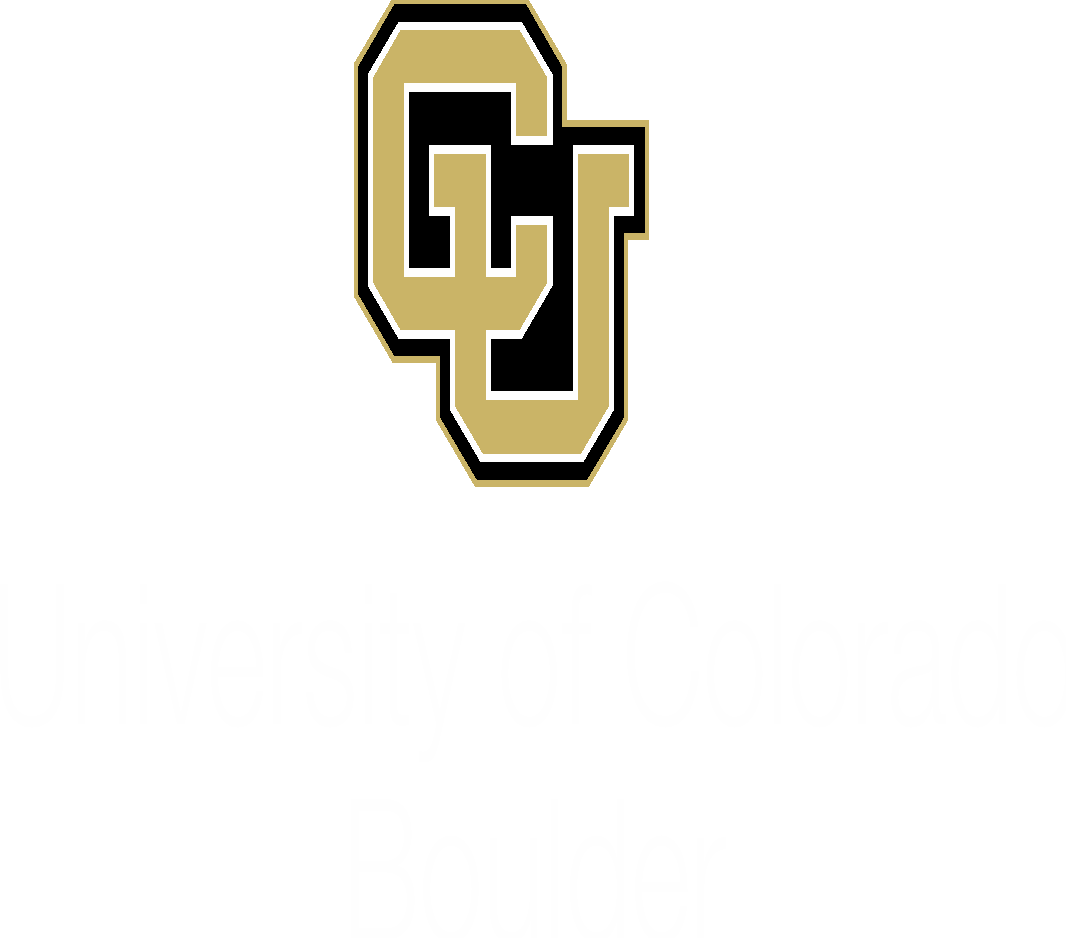 Aerodynamics and Wing Design
Appendix Slide
Performance:
Max Lift - 118N
Weight - 71N
Drag - 19.5N
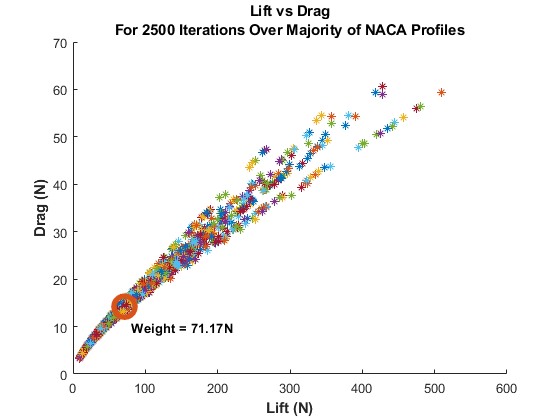 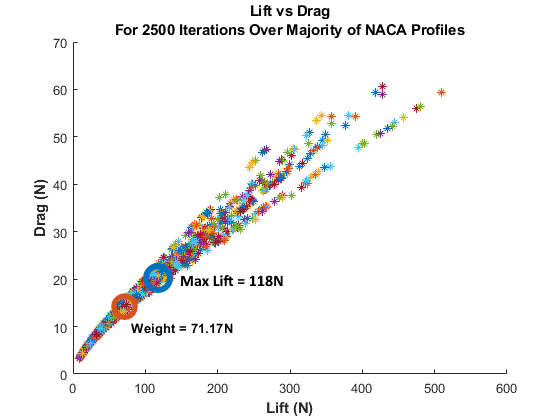 Feasibility Analysis
Overview
Baseline Designs
Summary
Logistics
30
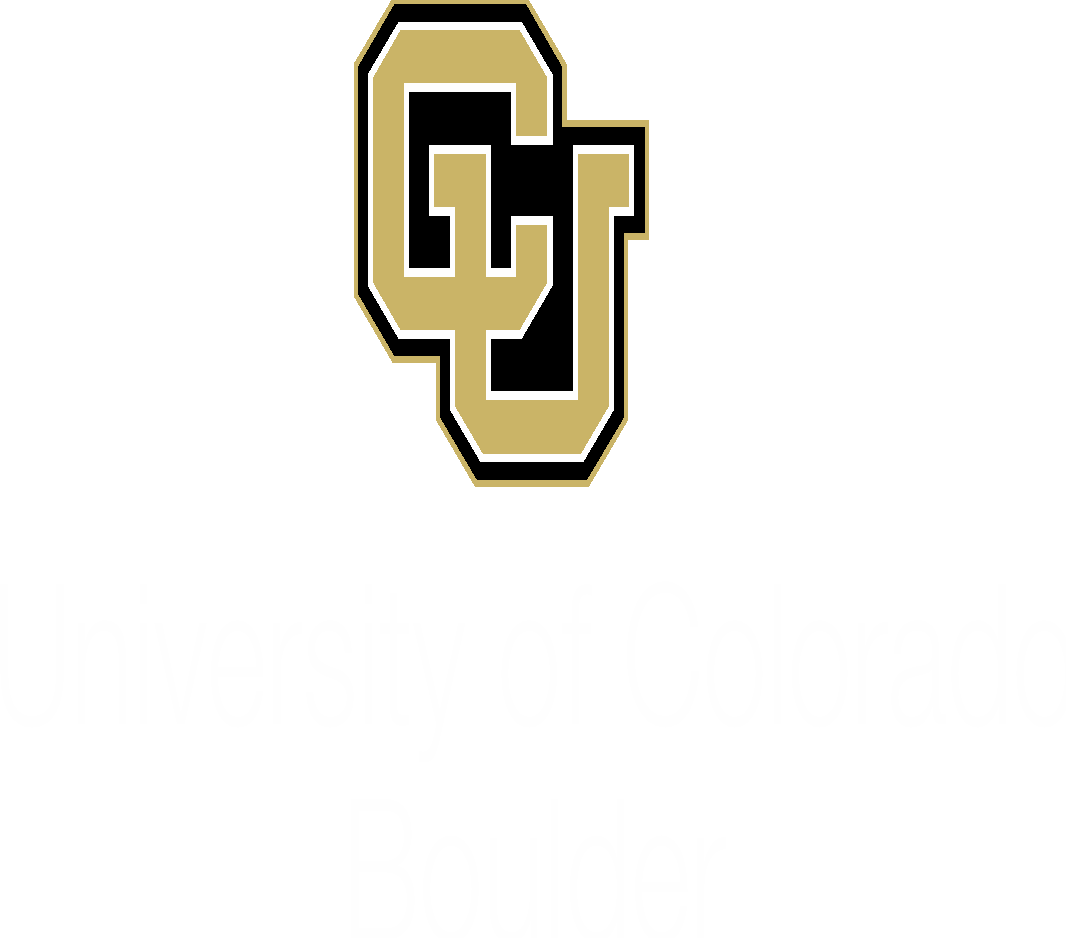 Propulsion: Feasibility Goals
Appendix Slide
Propulsion - What do we need to know?
Levels of Success and FR’s
Max Endurance Flight (FR1)
Climbout (LS & FR3)
30 mph headwind (LS) 

Does the Market support it?
Motor and Propellor combinations
Feasibility Analysis
Overview
Baseline Designs
Summary
Logistics
31
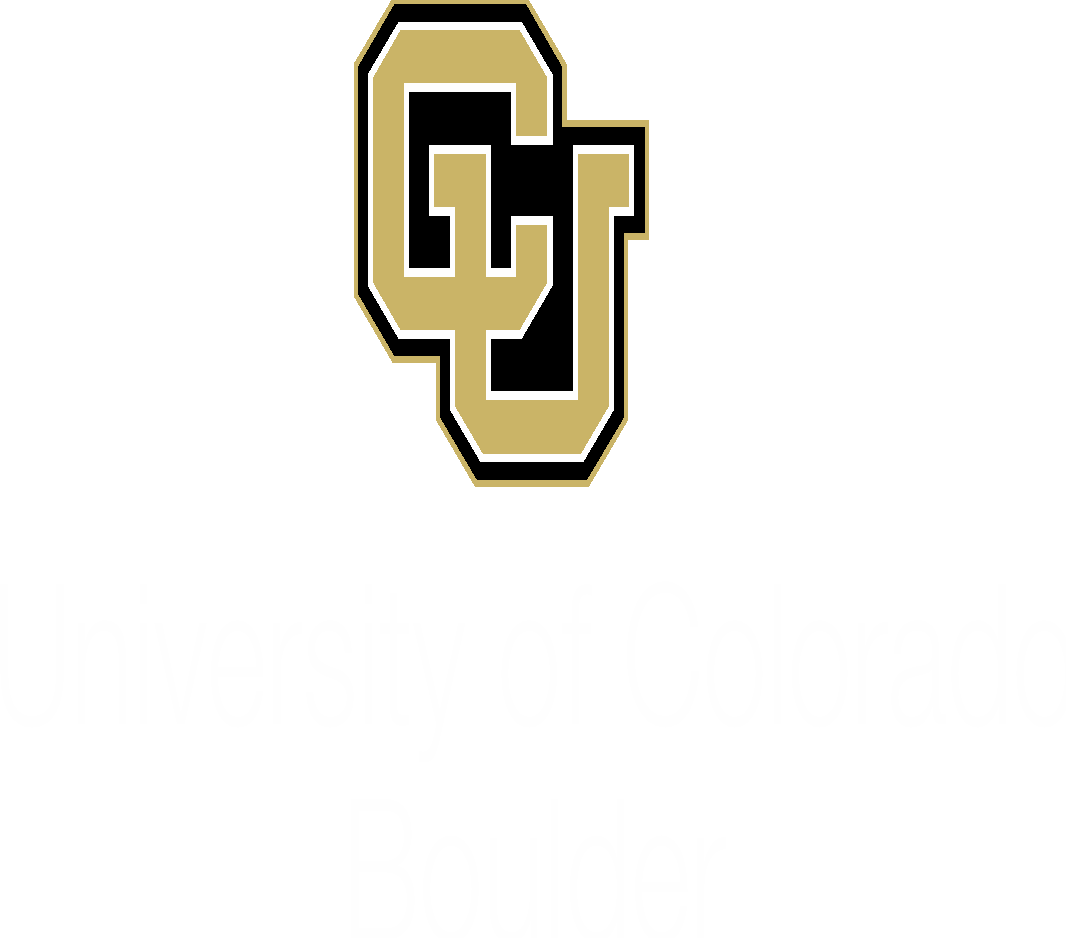 Propulsion: Variables
Appendix Slide
Feasibility Analysis
Overview
Baseline Designs
Summary
Logistics
32
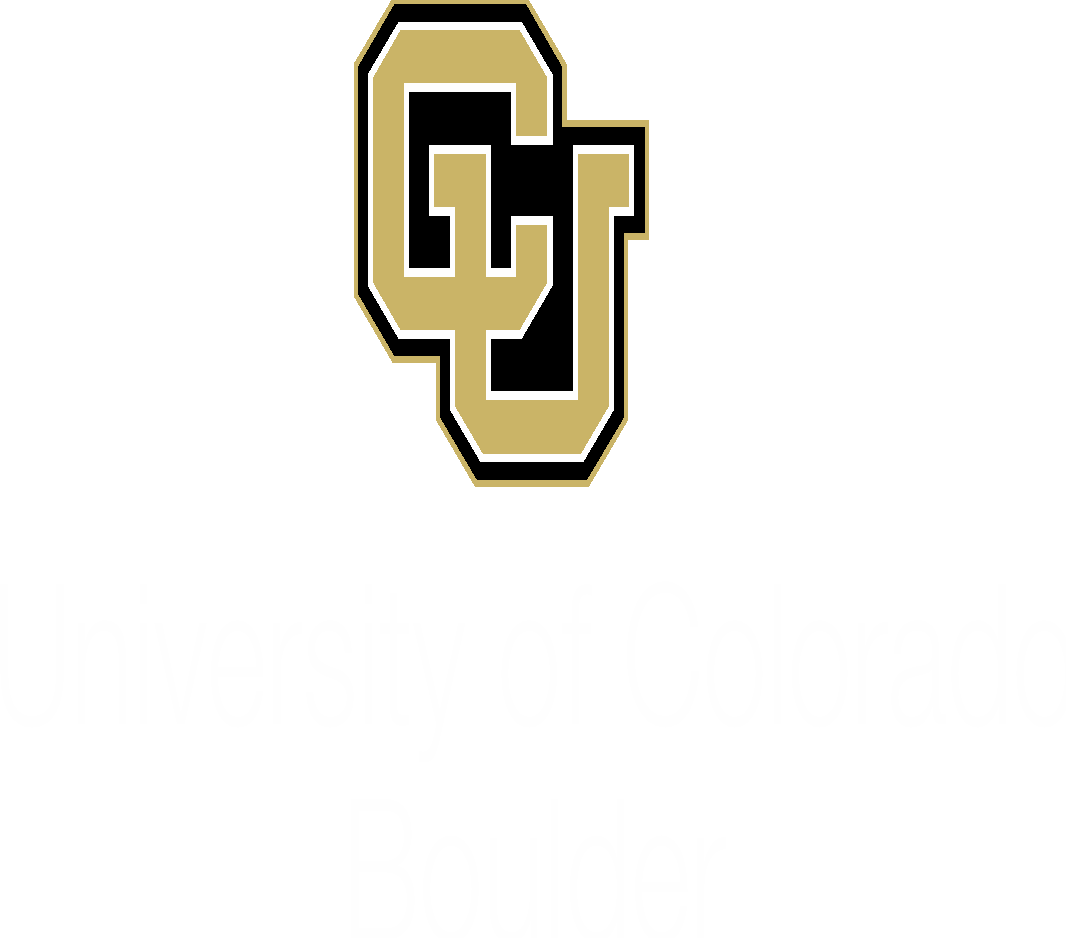 Propulsion: Max Endurance
Appendix Slide
Endurance Maximizing Velocity (Minimum Preq ) [1]
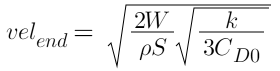 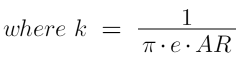 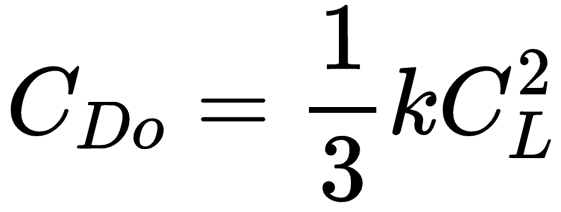 Coefficient of Lift (Lift = Weight) [2]
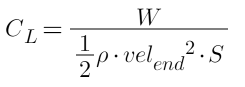 Thrust (Thrust = Drag) [1]
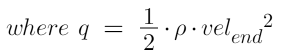 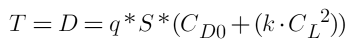 Power [2]
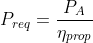 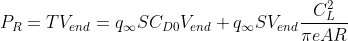 Endurance Flight satisfies  FR1
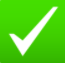 Feasibility Analysis
Overview
Baseline Designs
Summary
Logistics
33
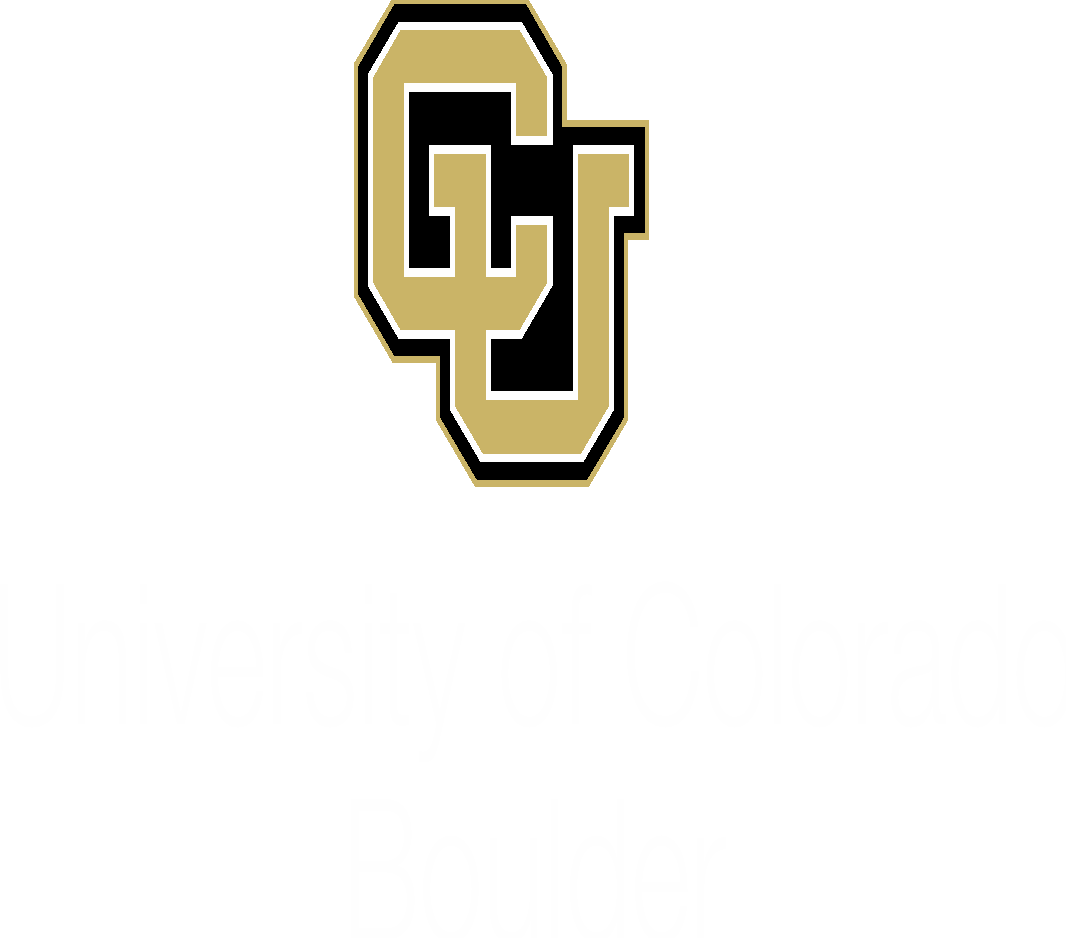 Propulsion: Climbout
Appendix Slide
Levels of Success for Climbout: (measured from ground)
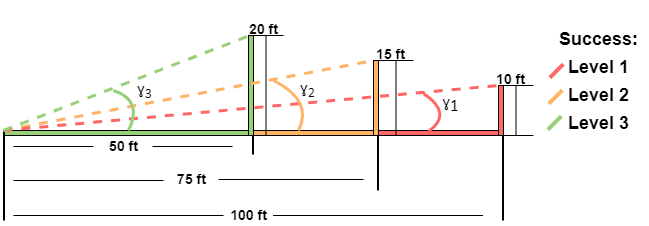 ɣ1 = 5.71°
ɣ2 = 11.3°
     ɣ3 = 21.8°**
**outside Small Angle Approx
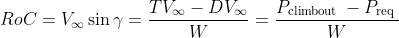 Rate of Climb (RoC) [2]:
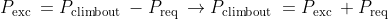 T
L
𝛼
θ
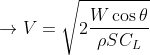 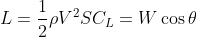 θ
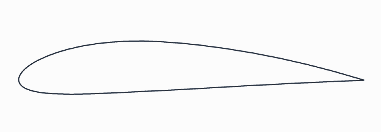 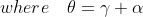 γ
D
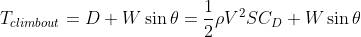 θ
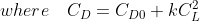 W
Climbout satisfies  FR3
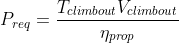 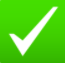 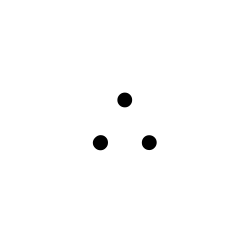 Feasibility Analysis
Overview
Baseline Designs
Summary
Logistics
34
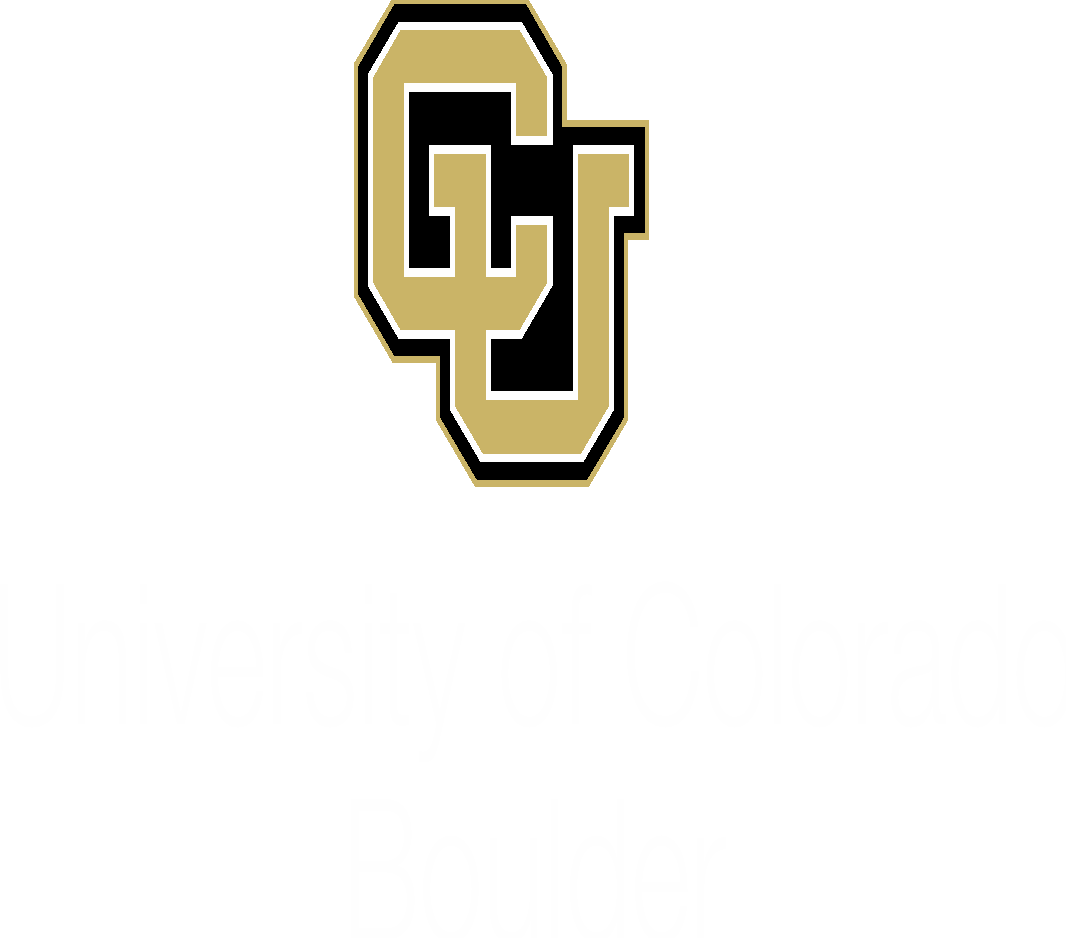 Propulsion: Headwind
Appendix Slide
Requirement for Headwind: 30 mph Headwind
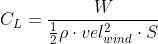 L
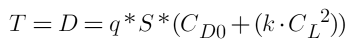 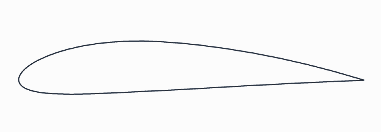 T
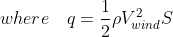 D
Vwind
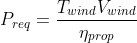 W
Feasibility Analysis
Overview
Baseline Designs
Summary
Logistics
35
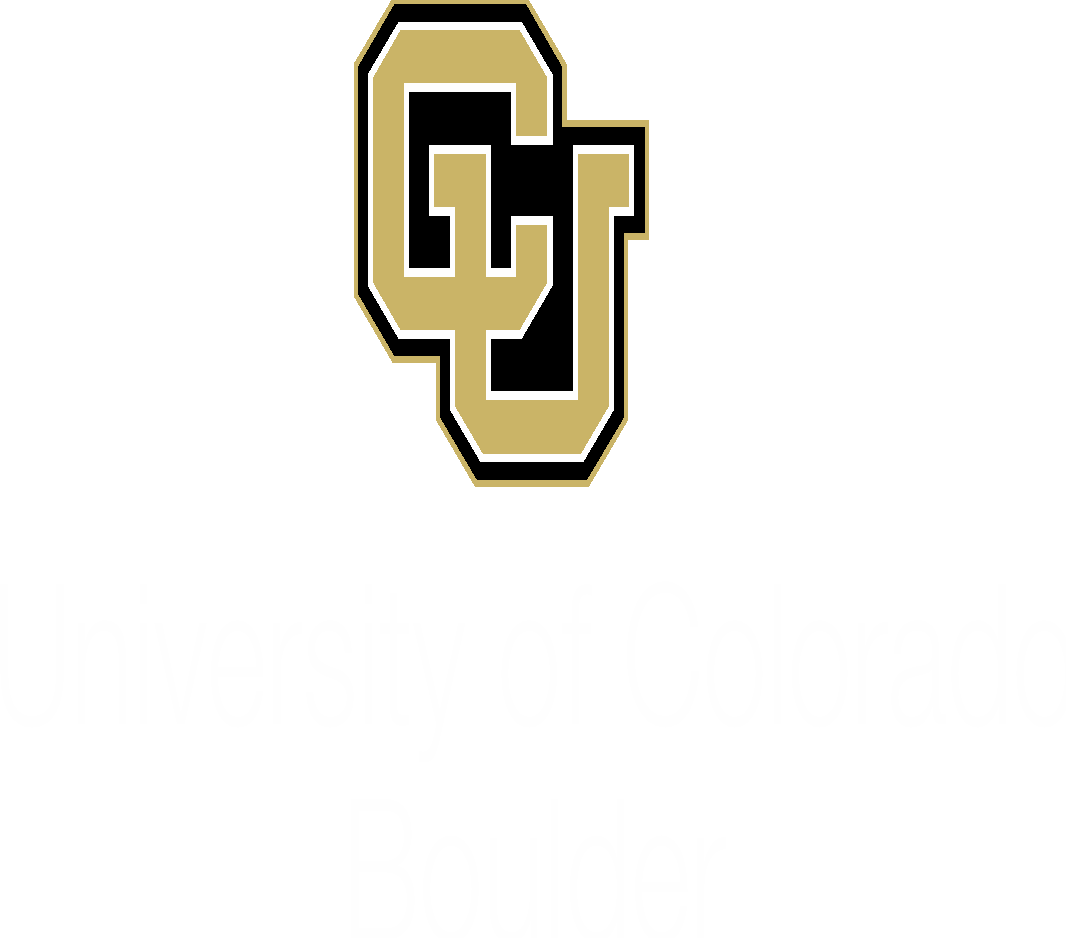 Propulsion: Market Analysis
Appendix Slide
[3] [4]
Proof of Feasibility 1: PROPDRIVE v2 5050 580KV Brushless Outrunner Motor and APC 
14x10 Folding Propeller Blade Set
Battery: 4-6S (22.2 V LiPo)
Power: 2000W Continuous
Max Thrust: ~ 52.5 N
Specific Flight Condition (PROPDRIVE Data Sheet)
18.5V - 1077W - 60.7A - 4.03kg thrust ~ 39.5 N
𝛼 = 12.5°
𝛼 = 6.8°
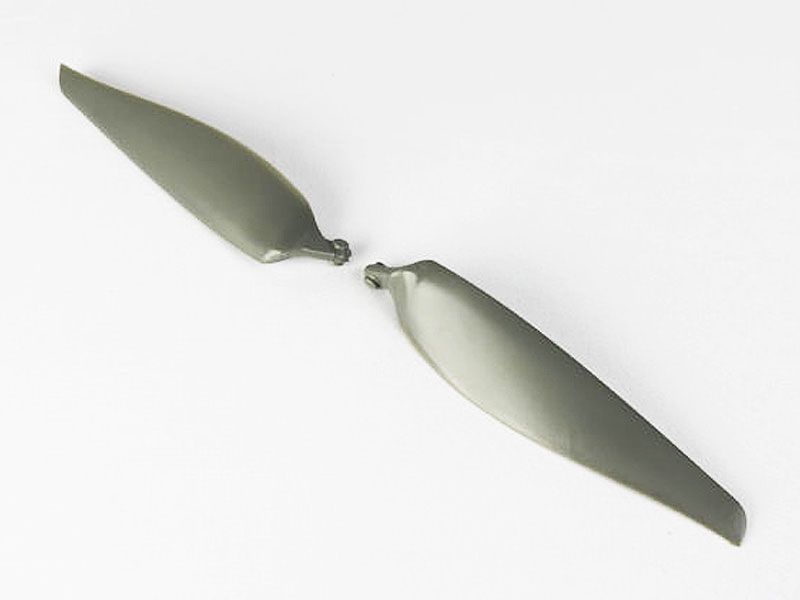 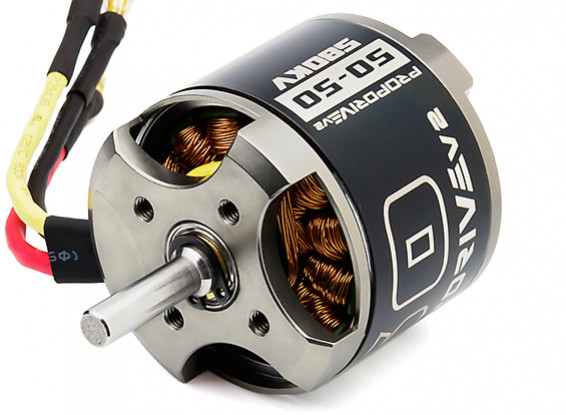 𝛼 = 6.8°
Feasibility Analysis
Overview
Baseline Designs
Summary
Logistics
36
[Speaker Notes: https://www.banggood.com/Racerstar-Racing-Edition-4108-BR4108-600KV-4-6S-Brushless-Motor-For-500-550-600-for-RC-Drone-FPV-Racing-p-1122900.html?cur_warehouse=CN
https://www.hobbypartz.com/02p-motor-607-mt4008-kv600.html]
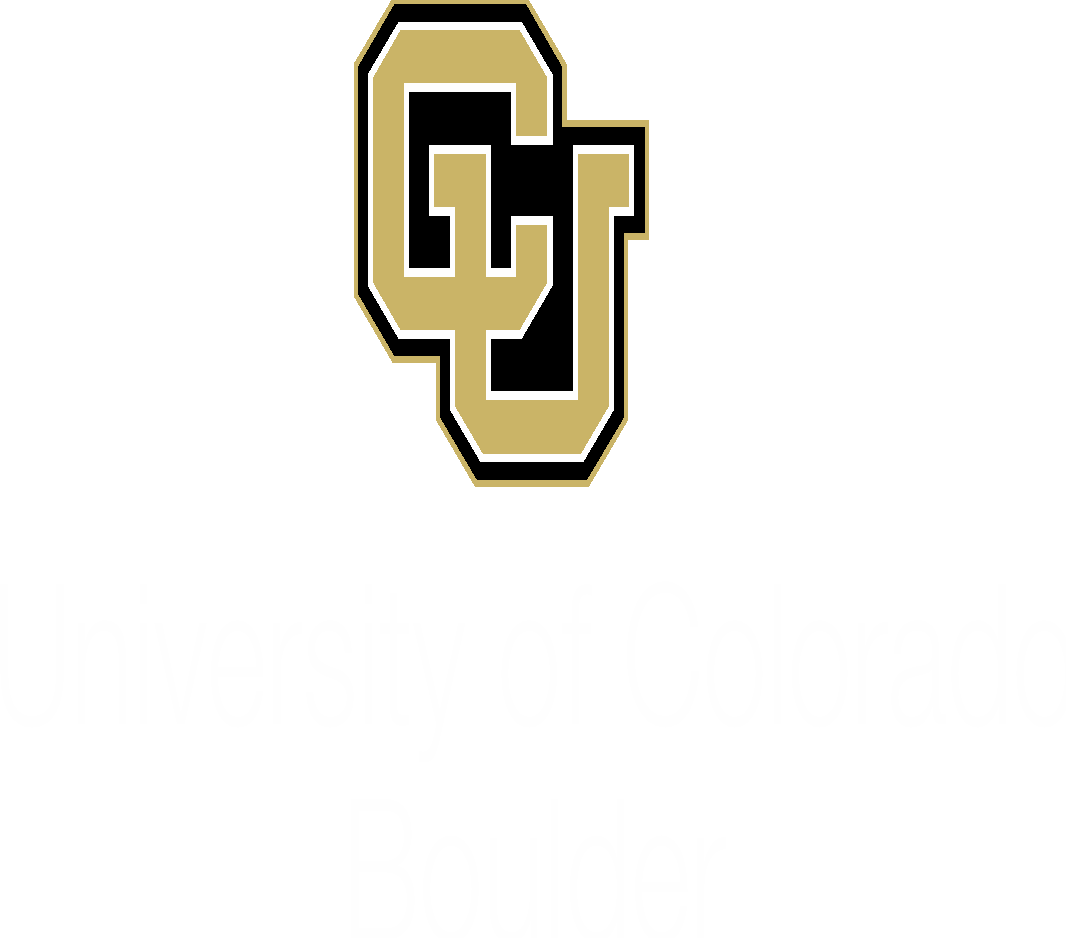 Endurance Estimations
Appendix Slide
Equation used in Tempest Estimates [1]
Does not factor in unpowered glide
Does not factor in climbout
Factors more battery parameters
Equation used by RC aircraft pilots to determine endurance
Does not factor in unpowered glide
Factors Climbout and Cruise
Assumes mid-full throttle during climbout phase
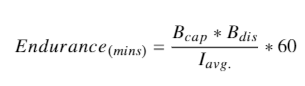 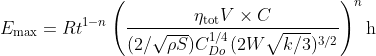 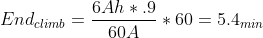 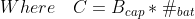 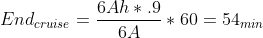 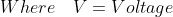 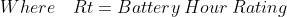 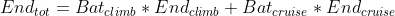 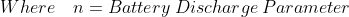 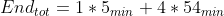 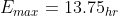 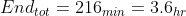 This methodology for endurance passes FR1
This methodology for endurance 
passes FR1
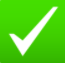 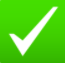 Feasibility Analysis
Overview
Baseline Designs
Summary
Logistics
37
[Speaker Notes: https://www.banggood.com/Racerstar-Racing-Edition-4108-BR4108-600KV-4-6S-Brushless-Motor-For-500-550-600-for-RC-Drone-FPV-Racing-p-1122900.html?cur_warehouse=CN
https://www.hobbypartz.com/02p-motor-607-mt4008-kv600.html]
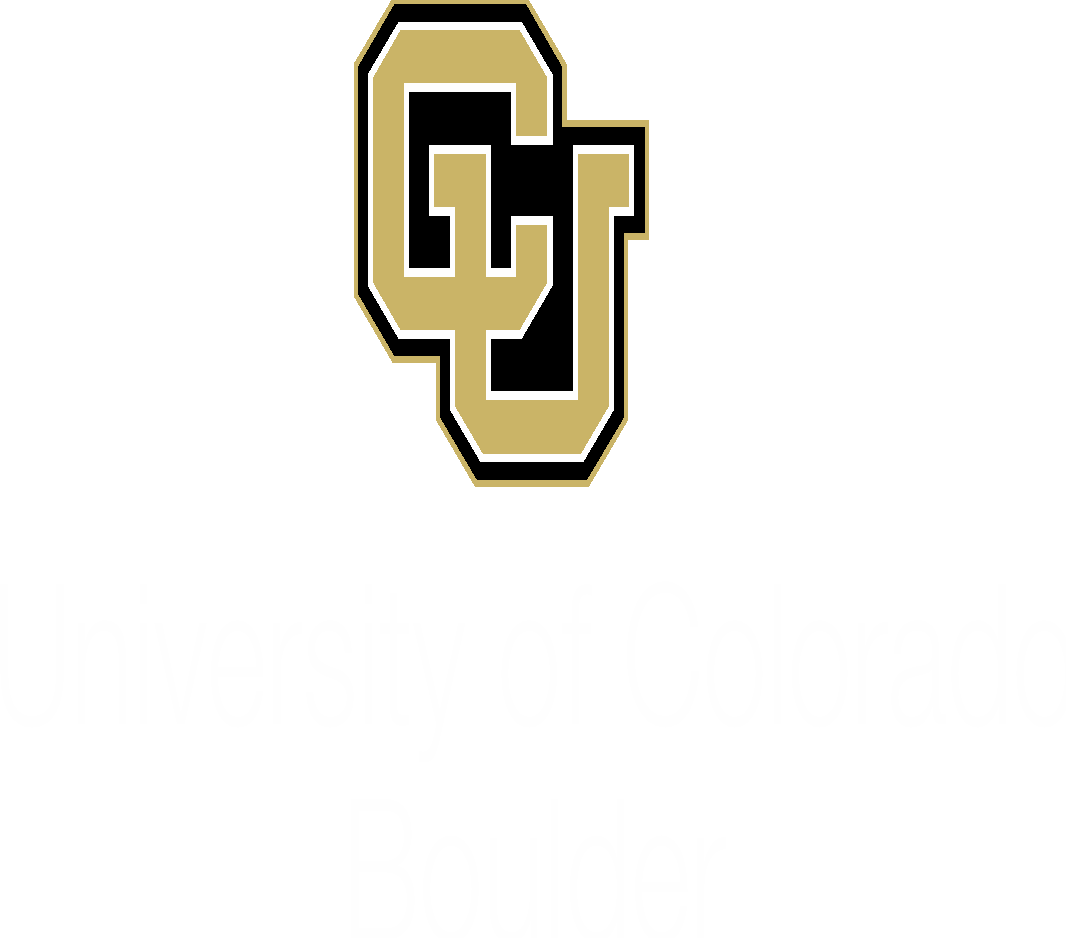 Airframe Structure: Aircraft Loading Conditions
Appendix Slide
Maximum expected loading values determined from structural analysis:
Maximum Tensile Stress: 765.1 kPa
Maximum Compressive Stress: 765.1 kPa
Maximum Shear Stress: 10.8 kPa
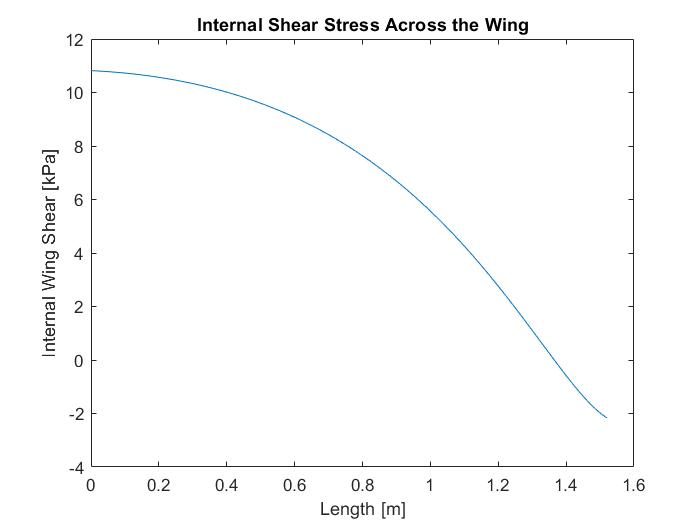 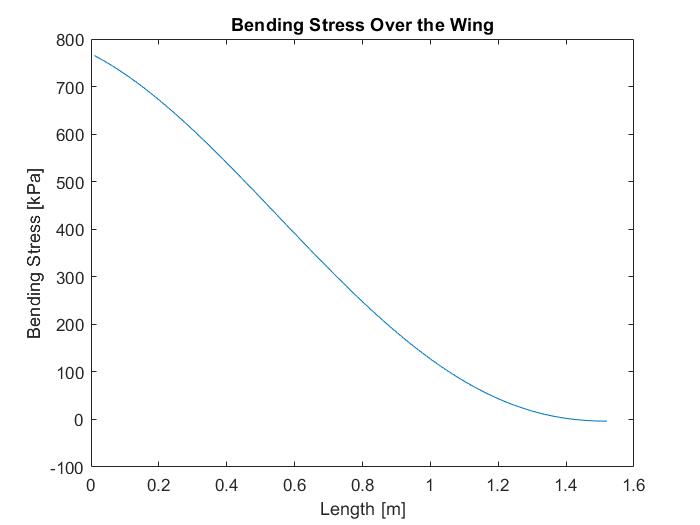 Feasibility Analysis
Overview
Baseline Designs
Summary
Logistics
38
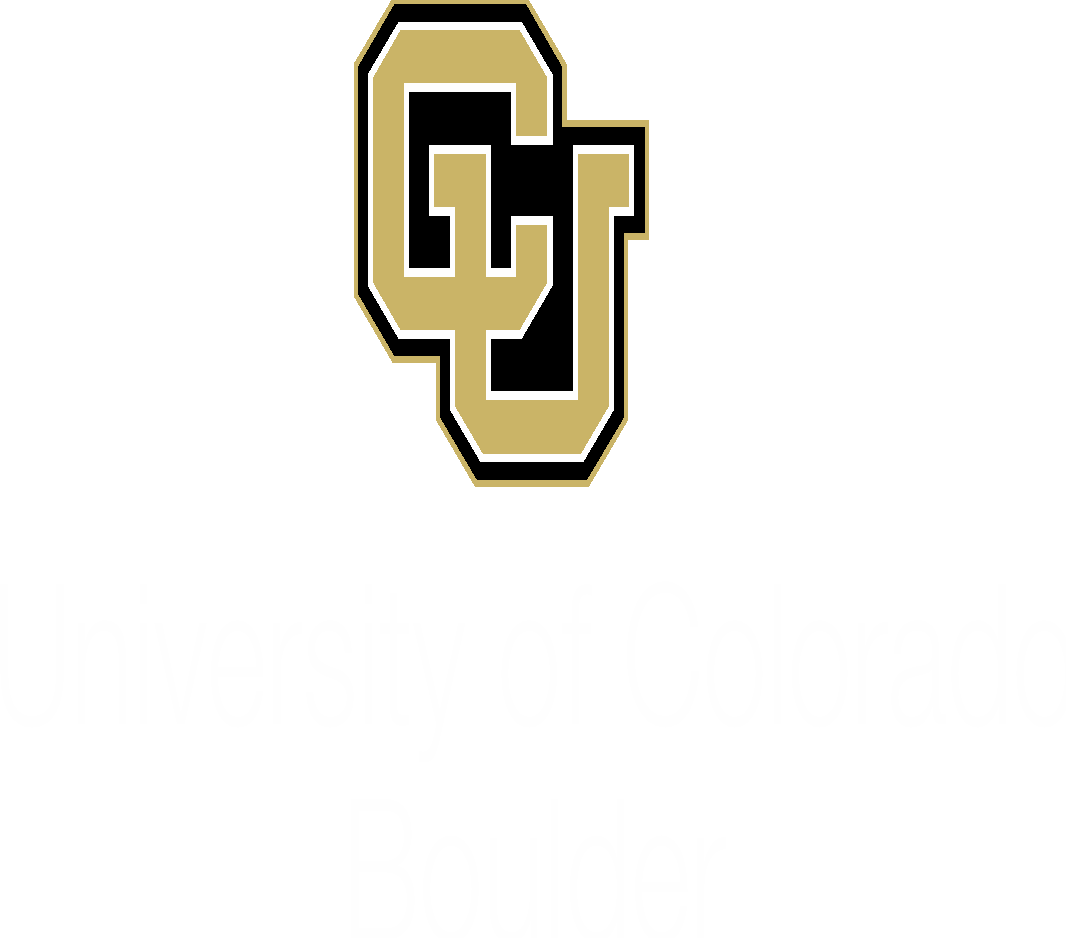 Airframe Structure: Open Thin Wall Approximation
Appendix Slide
Torsional analysis of wing root and tip:
Assumed constant open thin walled rectangular cross-section for Expanded Polystyrene (EPS) foam - open thin walled analysis gives worst case torque
Lowest shear strength candidate material
Results:
Maximum allowable torque at root: 57.354 N-m
Maximum allowable torque at tip: 12.491 N-m
Expected values experienced by vehicle:
Expected torque at root: 4.995 N-m
Expected torque at tip: 1.088 N-m
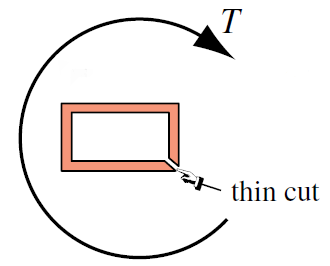 Feasibility Analysis
Overview
Baseline Designs
Summary
Logistics
39
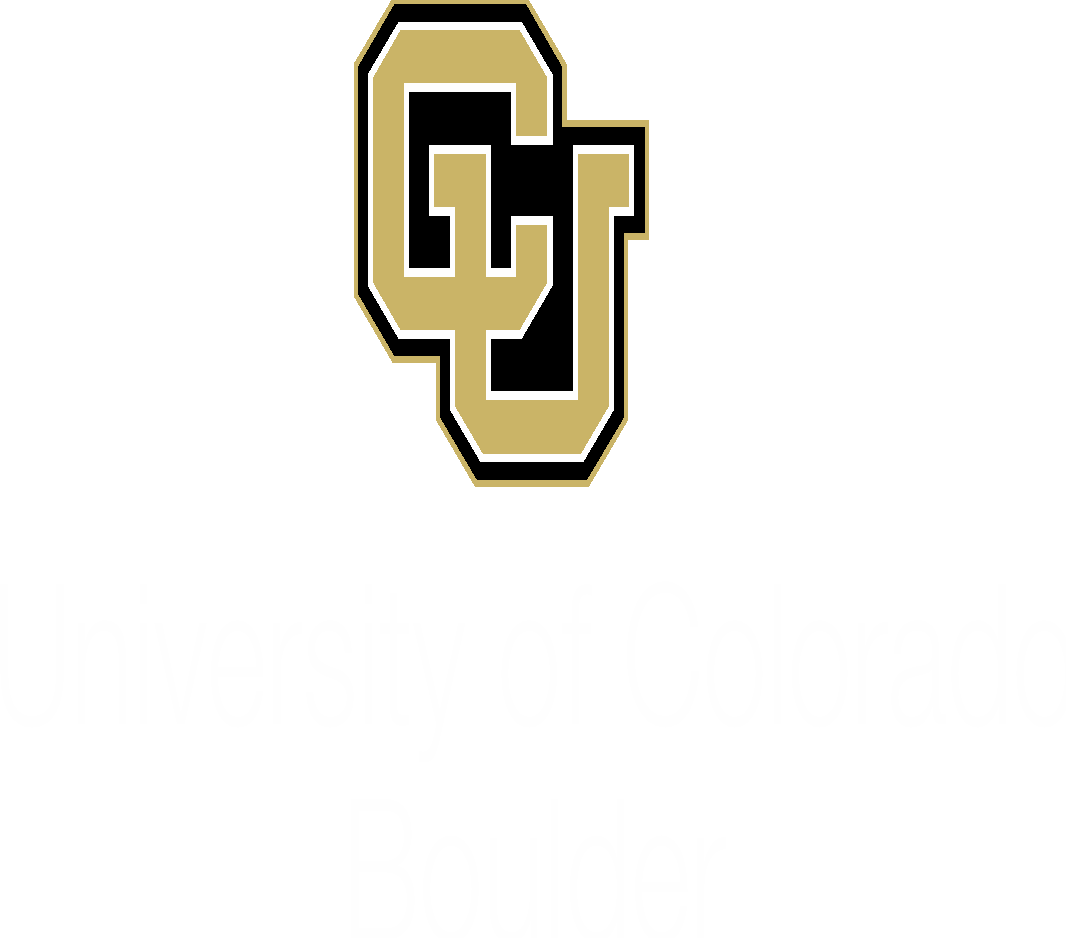 Airframe Structure: Open Thin Wall Approximation
Appendix Slide
Determining twist angle after applied torque for EPS
Open thin walled approximation gives limiting case for maximum twist angle
Maximum allowable twist angle for root: 11.3°
Maximum allowable twist angle for tip: 21.1°
Expected values experienced by vehicle:
Expected twist angle for root: 1.36°
Expected twist angle for tip: 3.48°
Maximum Expected Tip Deflection
Assumes load is applied entirely at wingtip
Maximum EPS foam tip deflection: 3.28 cm
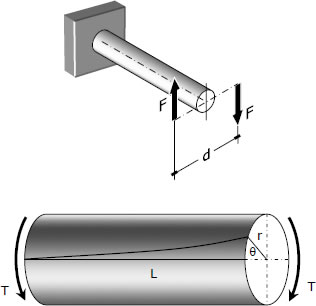 Feasibility Analysis
Overview
Baseline Designs
Summary
Logistics
40
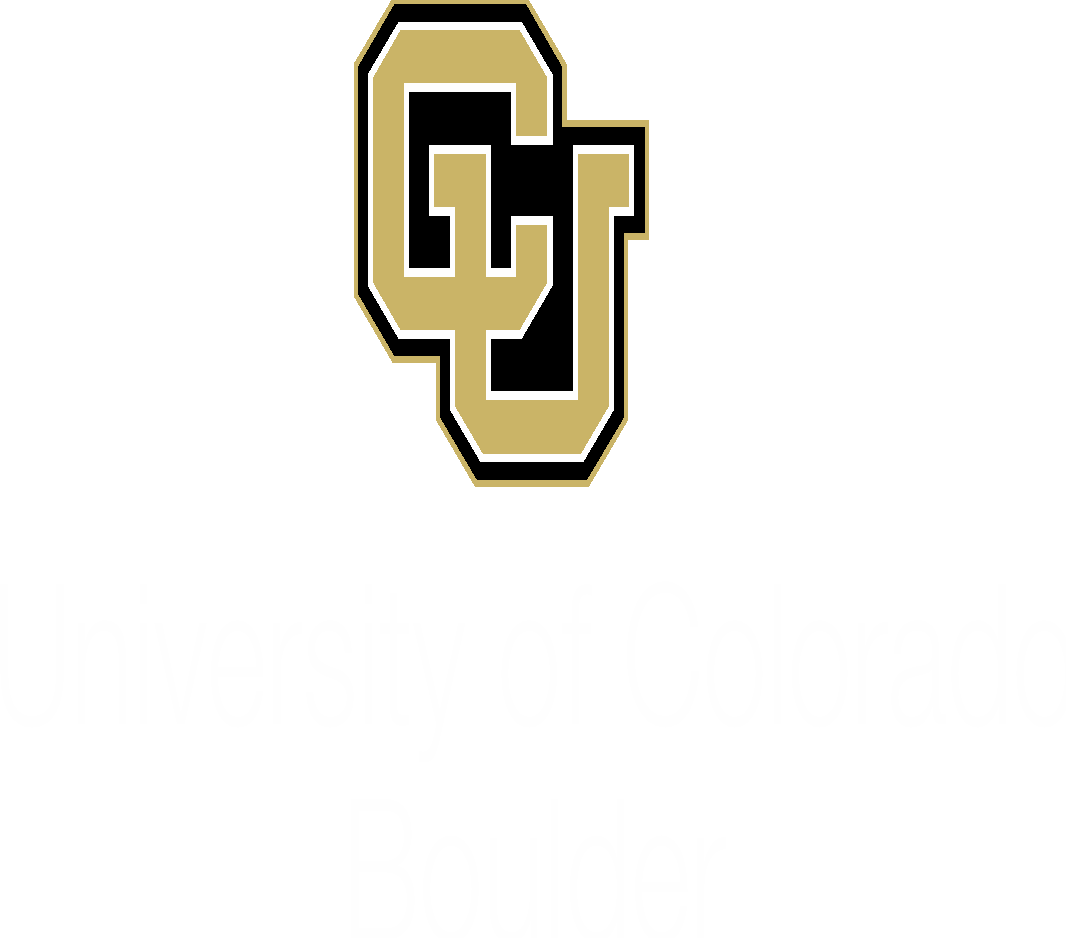 Aircraft Preliminary Mass Budget
Appendix Slide
UAV Specifications:
Total Mass: 7.47 kg
Weight: 16.46 lbs (73.25 N)

Approximate UAS weight for 12hr. overwatch
2 FMC UAVs, 2 auxiliary batteries, 1 receiver
Total UAS Weight: 46.60 lbs (207.29 N)
Payload weight of 2.1 lbs (9.34 N)
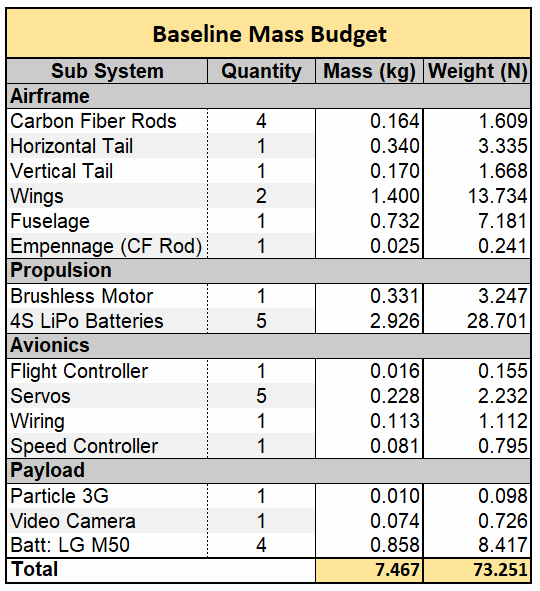 Cumulative Endurance Satisfies FR1
Demonstration Payload Capacity Satisfies FR3
Total UAS Weight Satisfies  FR4
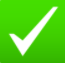 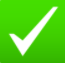 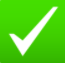 Feasibility Analysis
Overview
Baseline Designs
Summary
Logistics
41
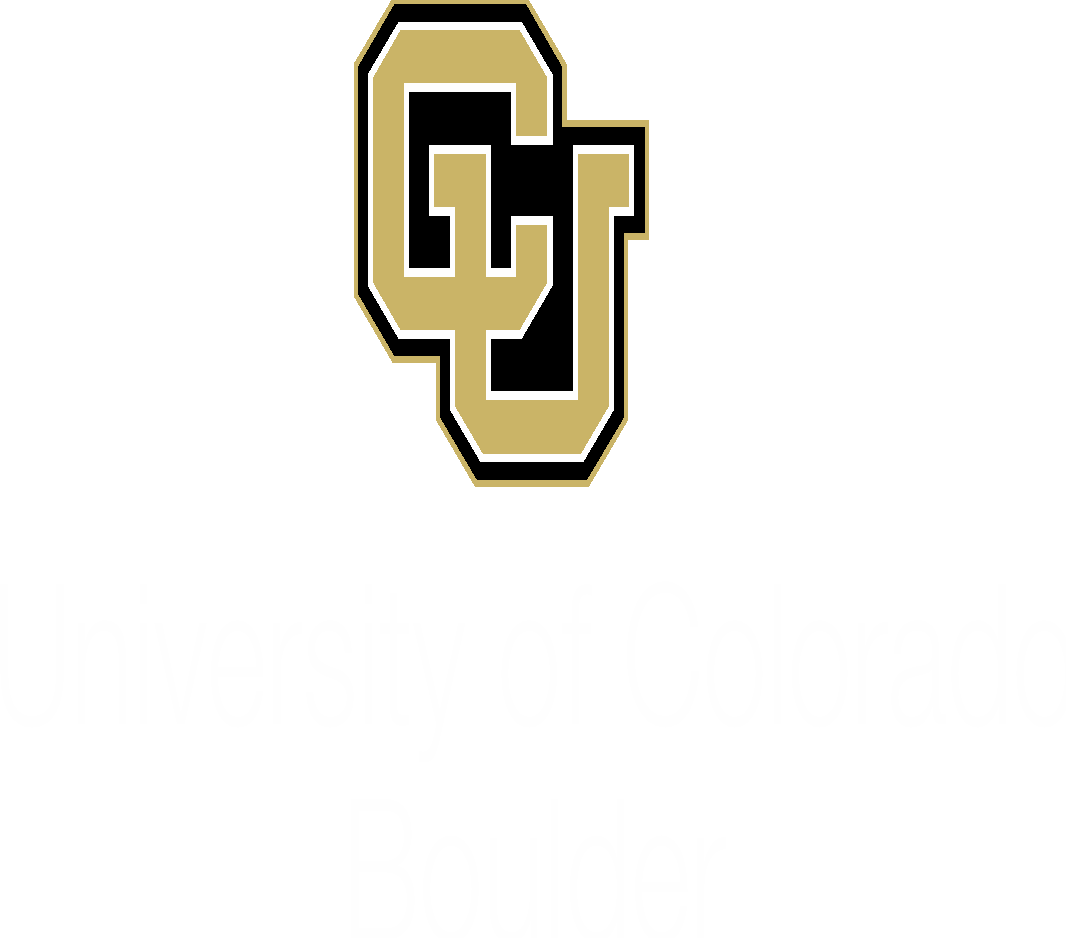 Cost Estimates
Appendix Slide
Cost based on market estimates
Amazon
SparkFun
Home Depot
Hobby Sites
Independent Retailers
Overestimates 
Include shipping estimates
Assume expensive options
42
[Speaker Notes: https://docs.google.com/spreadsheets/d/1Z1zK1ah4jcD0RY_jm0Z3KQHR5nCHbvbiWtiiujIvGak/edit?usp=sharing]
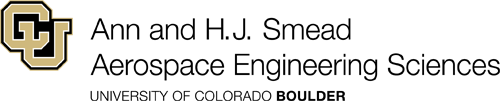 Summary
Feasibility Analysis
Overview
Baseline Designs
Summary
Logistics
43
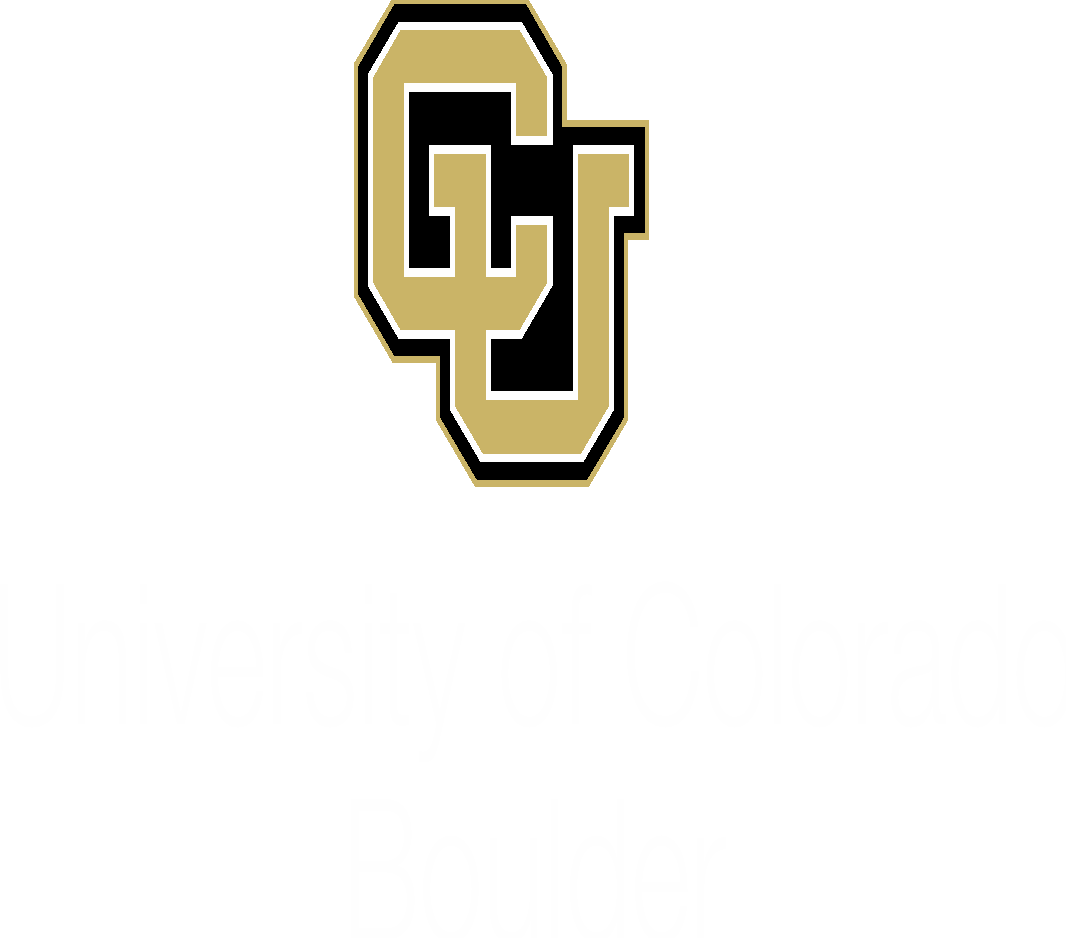 Status Summary
Appendix Slide
Key Takeaways Going Forward:
Feasibility analysis shows the aircraft will fly
Significant structures & materials analysis must occur to determine airframe integrity upon skid landing
Endurance is a primary concern 
Additional Motor & Propeller Analysis & Endurance testing is needed
Custom Lithium Ion Battery pack options need to be explored
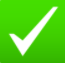 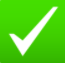 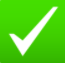 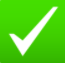 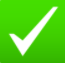 Feasibility Analysis
Overview
Baseline Designs
Summary
Logistics
44
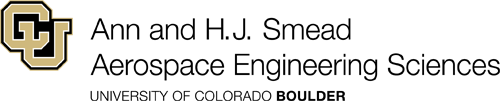 Logistics/Gantt Chart
Feasibility Analysis
Overview
Baseline Designs
Summary
Logistics
45
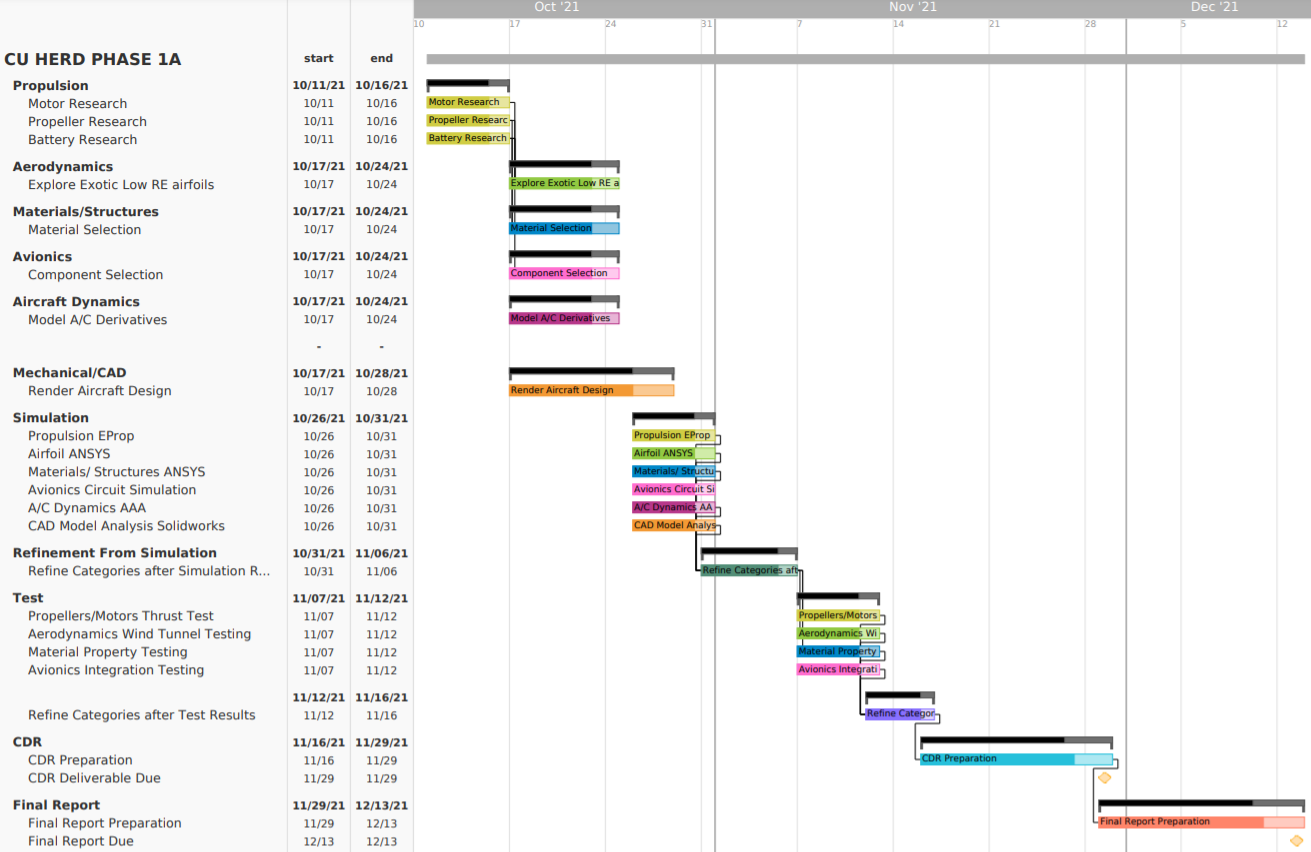 Critical Path
CDR
46
Final Report
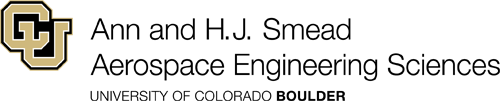 Questions?
Feasibility Analysis
Overview
Baseline Designs
Summary
Logistics
47
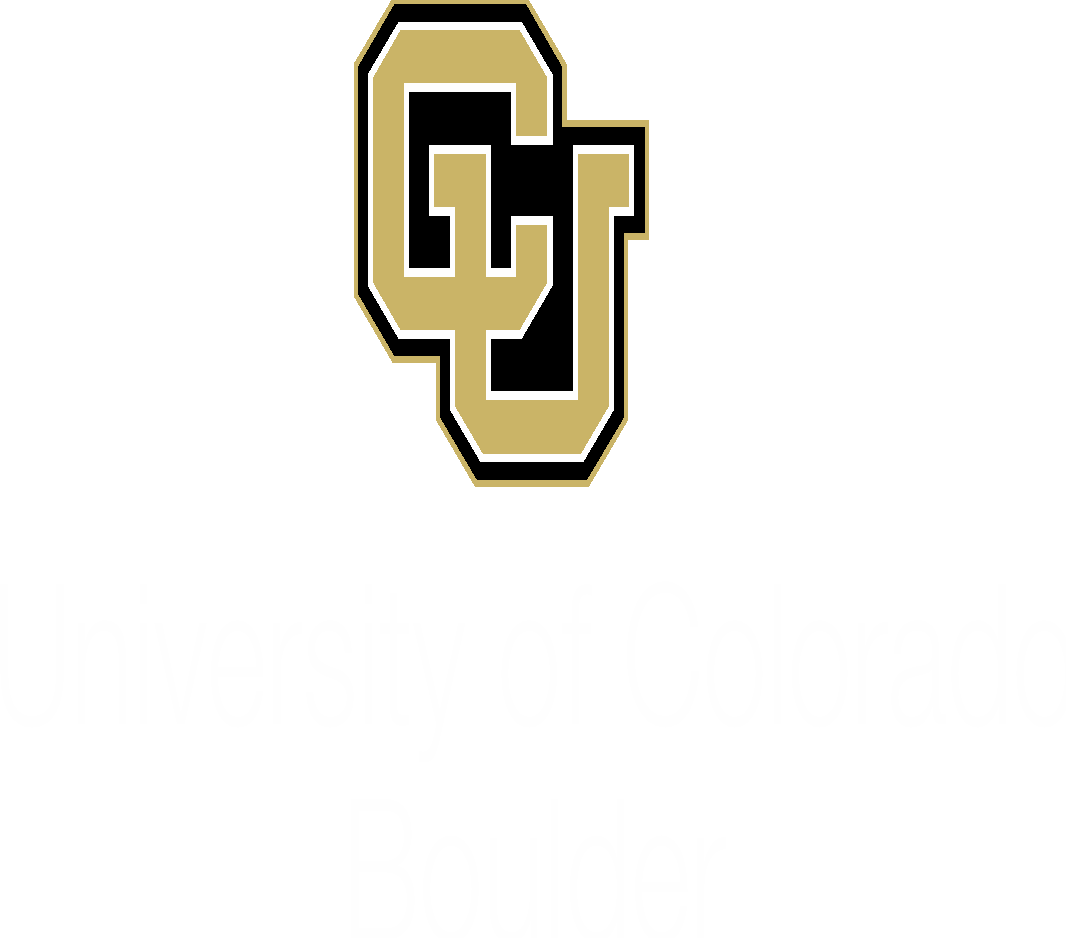 26_JAN_2017_Florida_Keys_5R_4G_3Bxxxxxxxxxxxxxxxxxxxxxxxxxxxxxxxxxxxxxxxxxxxxxxxxxxxxxxxxxxxxxxxxxxxxxxxxxxxxxxxxxxxxxxxxxxxxxxxxxxxxxx
Appendix
Aerodynamics and Wing Design - Slide 16
Aspect Ratio - Slide 17
Taper Ratio - Slide 19
Bending Moment - Slide 20
Airfoil - Slide 21
Lift Coefficient - Slide 23
Drag Polar - Slide 26
AoA - Slide 28
Span Efficiency - Slide 29
Performance - Slide 30
Aircraft Dynamics - Slide 75
Avionics and Electronics - Slide 52
Baseline Design - Slide 13
Backup Slides - Slide 49
CONOPS - Slide 8
Cost Estimates - Slide 40
Critical Project Elements - Slide 14
Design Objectives - Slide 5
Endurance Estimations - Slide 37
FBD - Slide 10
Functional Requirements
Primary - Slide 11
Secondary - Slide 50
Gantt Chart - Slide 46
Mass Budget - Slide 41
Materials - Slide 54
Mission Statement - Slide 4
NACA 4412 Data - Slide 70
Other Marketed Solutions - Slide 63
Overview - Slide 2
Propulsion - Slide 31
Feasibility Goals - Slide 31
Derivations - Slide 32Market Analysis- Slide 36
Sources - Slide 77
Status Summary - Slide 44
Structures - Slide 38, Slide 58
Wing Specifications - Slide 74
48
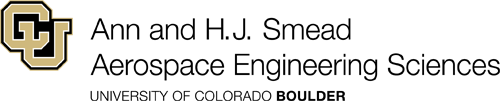 Backup Slides
49
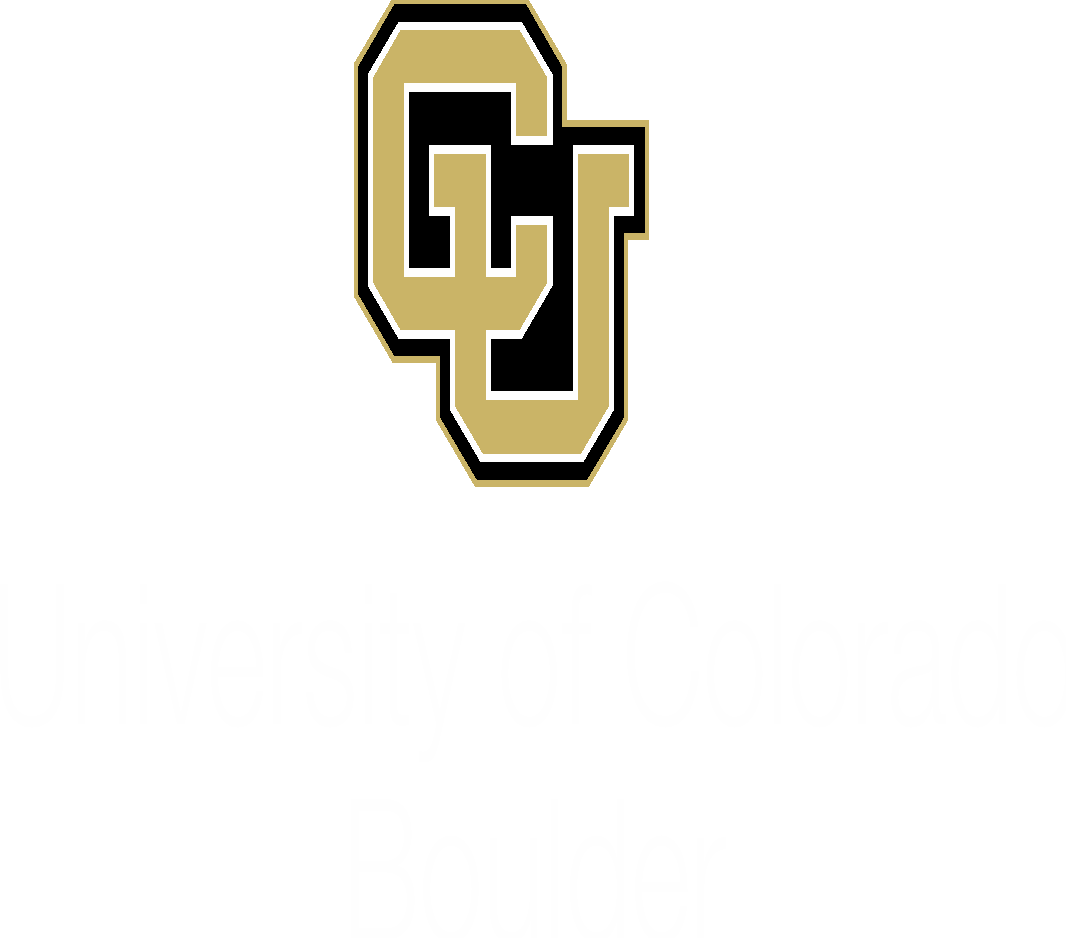 Functional Requirements
Appendix Slide
FR4: UAS shall provide a payload bay to house a sensor suite.
FR5: UAS shall operate up to a maximum altitude of 10,000 ft. MSL.
FR6: UAS shall adhere to FAA 14 CFR Part 107, SMALL UNMANNED AIRCRAFT SYSTEMS, contingent on waivers.
Feasibility Analysis
Overview
Baseline Designs
Summary
Logistics
50
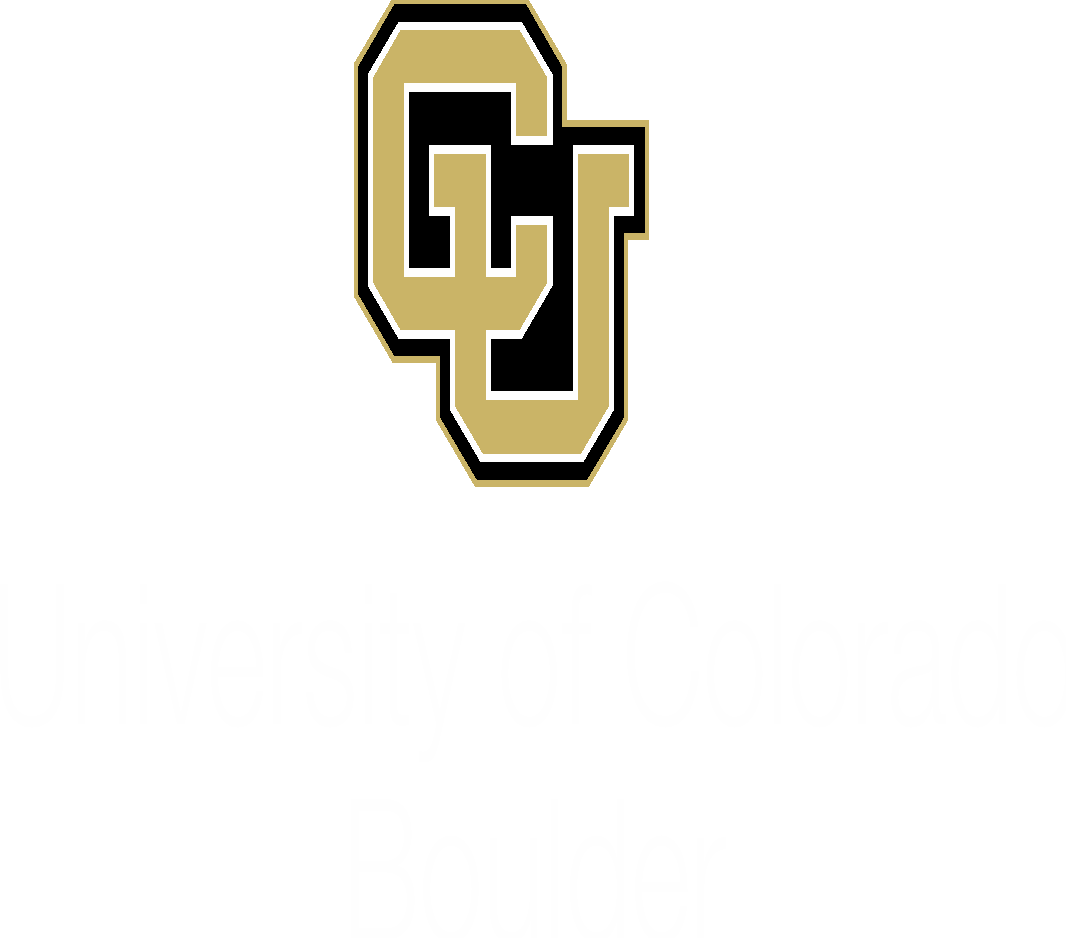 Functional Requirements
Appendix Slide
FR7: UAS shall maintain a minimum of 80% operational capabilities in customer specified environmental conditions.
FR8: UAS will maintain a FMC standby posture.
FR9: UAS total flyaway cost shall not exceed 5,000 USD for a single air vehicle along with the required launch and recovery system.
51
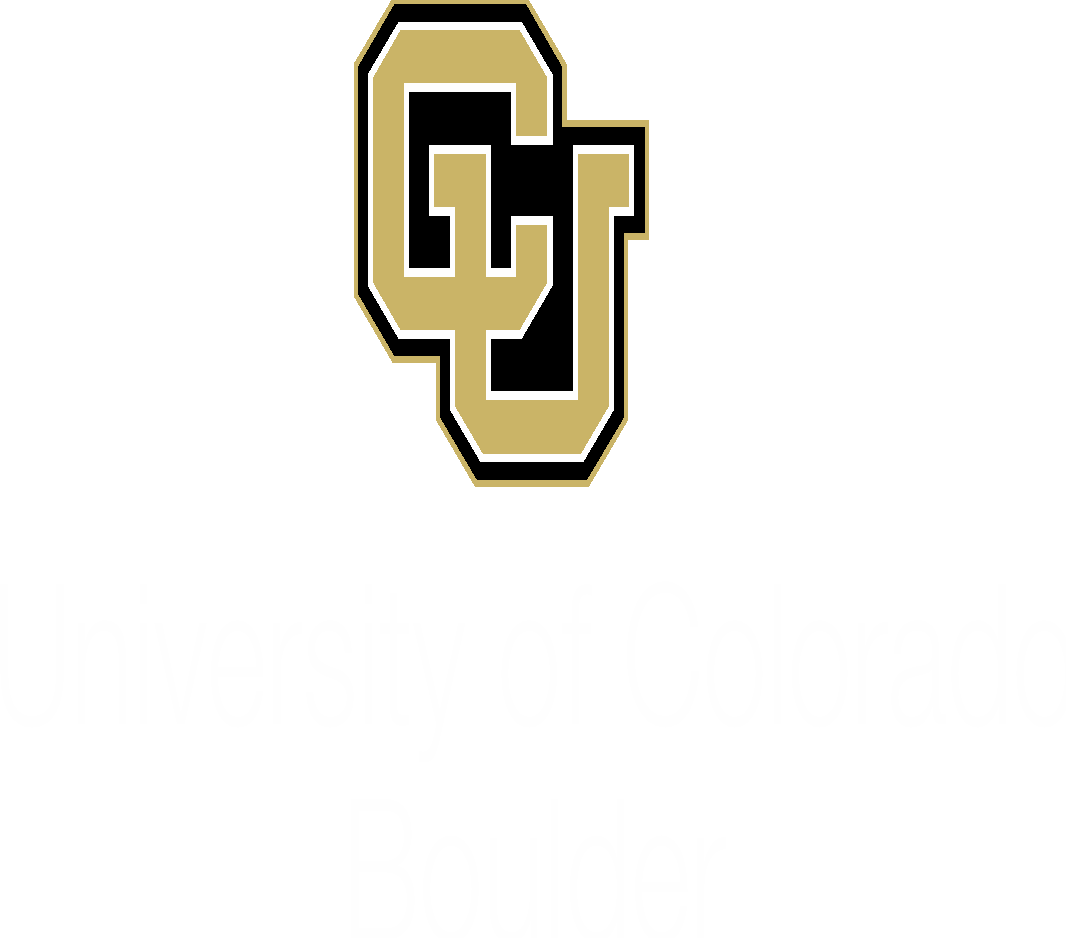 Appendix Slide
Avionics & Electronics
Avionics system - (Pending Further Research)
Flight Controller
Control Surface Servos
Telemetry Receiver (for flight)
Gyroscope
Speed Controller
Altimeter
52
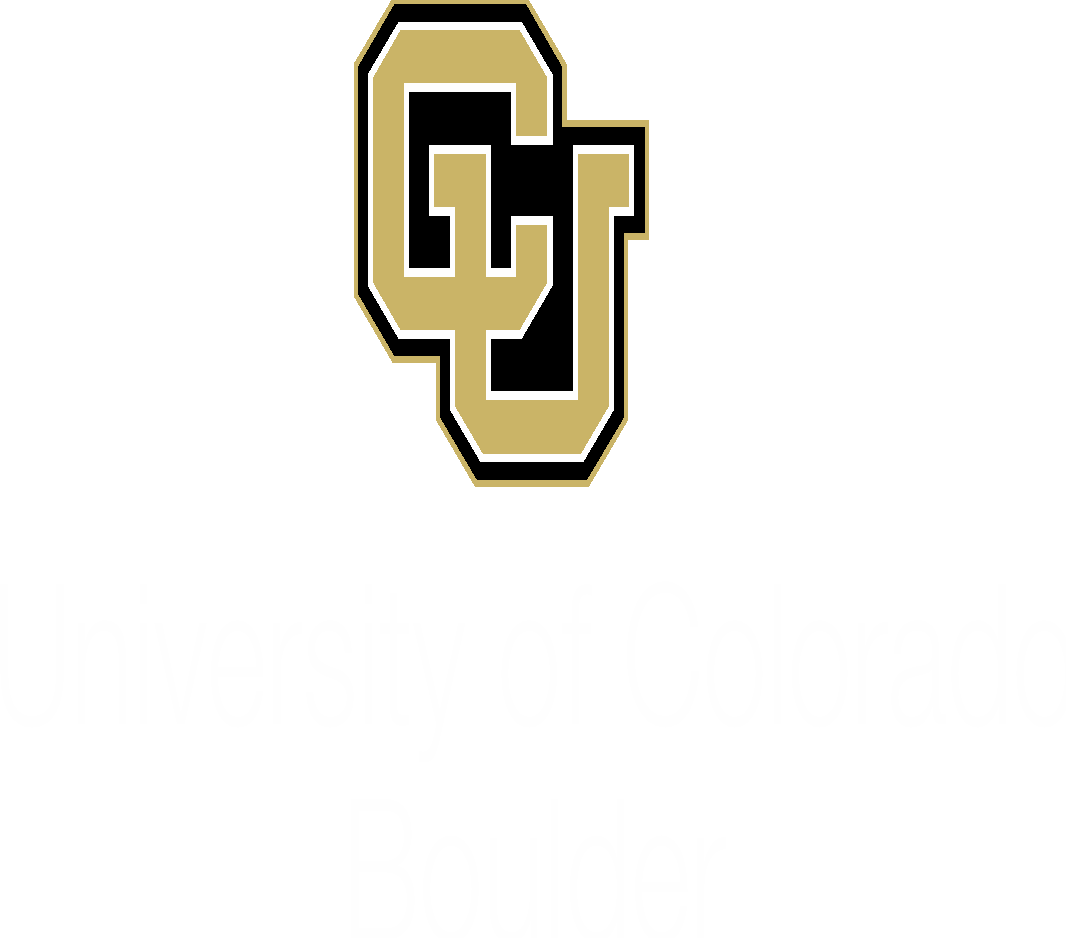 Appendix Slide
Potential Payloads
Avionics system - Payload Bay
Video Camera
3G/LTE Communications relay
IR Sensors
Other to-be-determined components
53
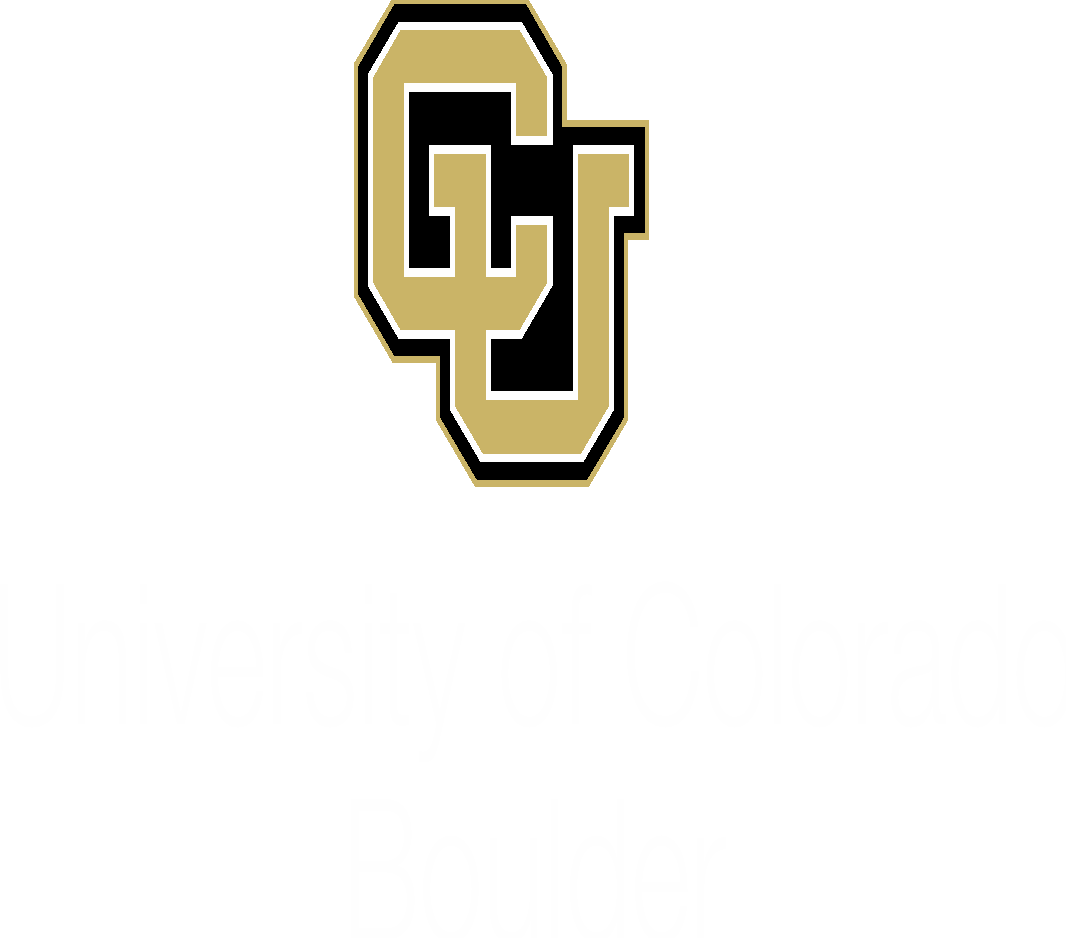 Appendix Slide
Airframe Structure: Foam Candidate Material Selection
Expanded Polystyrene Foam
Heavily used in RC market for wings and fuselages
Matweb Material Data:
http://www.matweb.com/search/datasheettext.aspx?matguid=5f099f2b5eeb41cba804ca0bc64fa62f
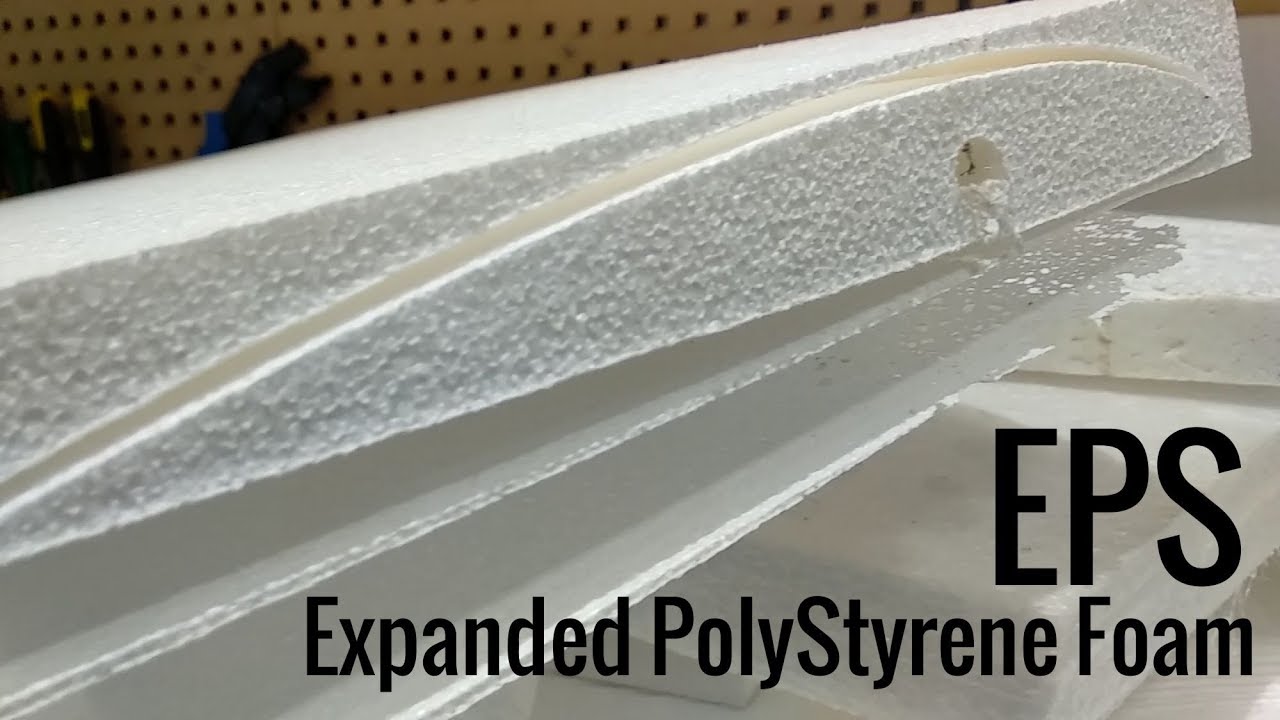 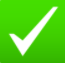 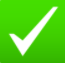 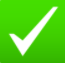 Feasibility Analysis
Overview
Baseline Designs
Summary
Logistics
54
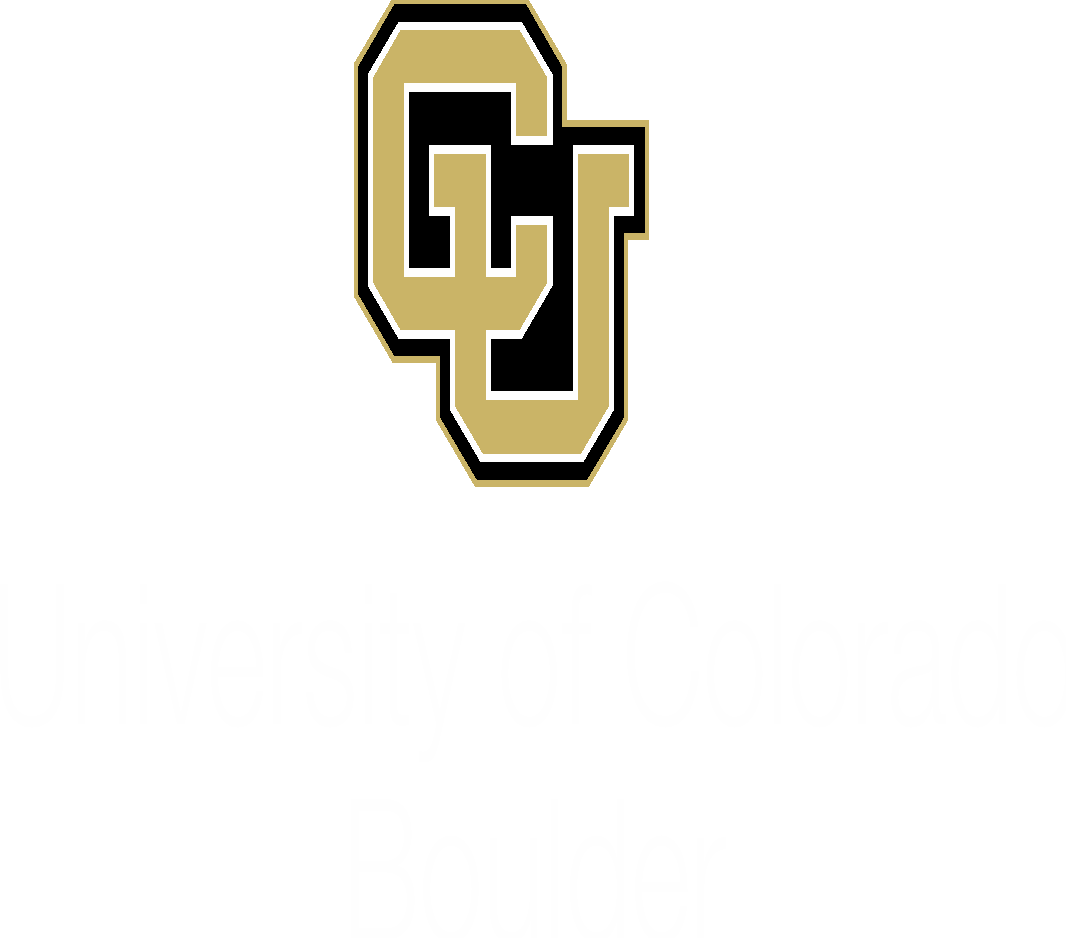 Appendix Slide
Airframe Structure: Wood Candidate Material Selection
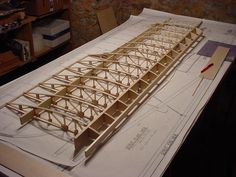 Balsa Wood
Potential use for wing/fuselage spars and ribs
Matweb Material Data:
http://www.matweb.com/search/datasheet.aspx?matguid=81c269f50f424573a4f9978cfcb41bc8
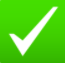 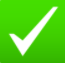 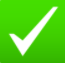 Feasibility Analysis
Overview
Baseline Designs
Summary
Logistics
55
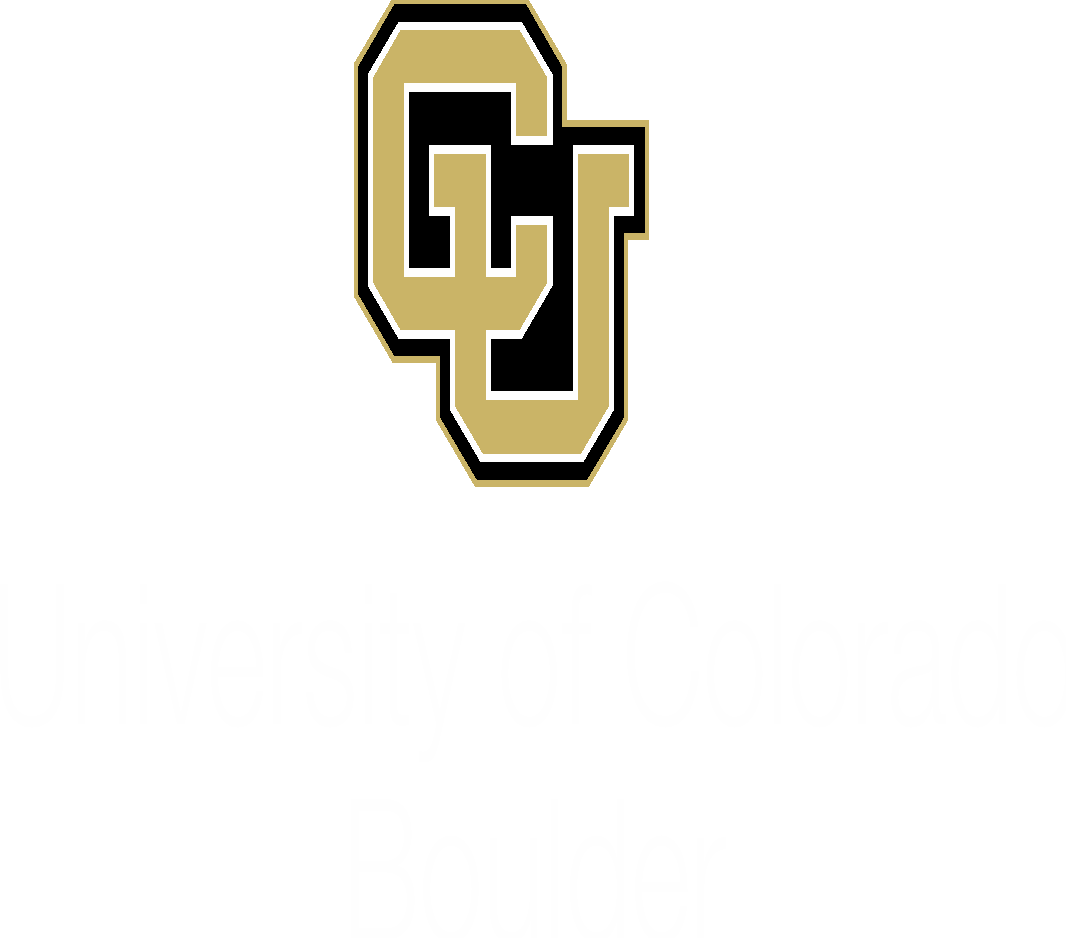 Appendix Slide
Airframe Structure: Composite Candidate Material Selection
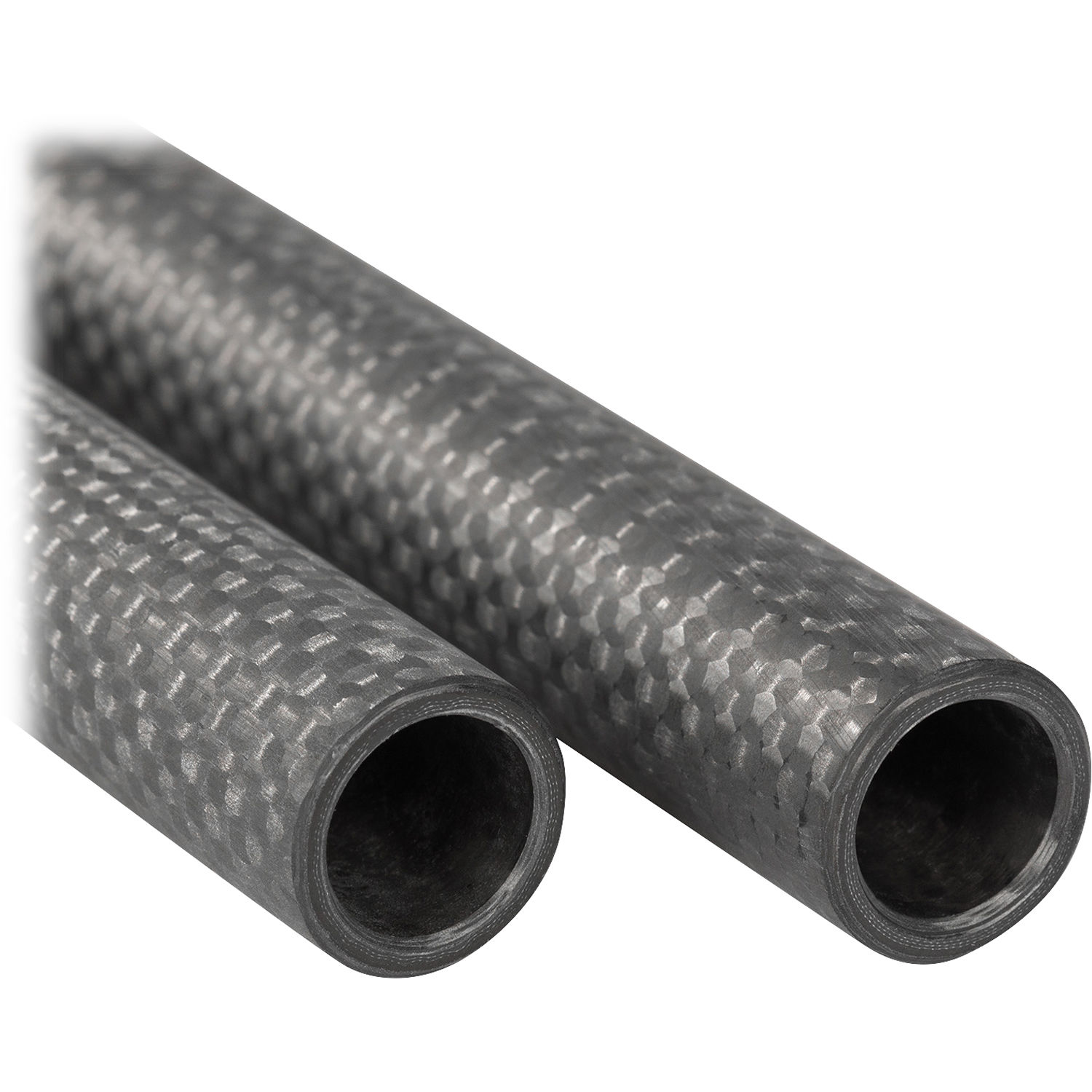 Carbon Fiber
Potential use for wing and fuselage structural support
Matweb Material Data:
http://matweb.com/search/datasheet.aspx?matguid=5df1e45601214077b674daa817cba3d3&ckck=1
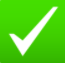 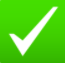 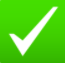 Feasibility Analysis
Overview
Baseline Designs
Summary
Logistics
56
[Speaker Notes: https://www.cstsales.com/hm_carbon_shapes.html]
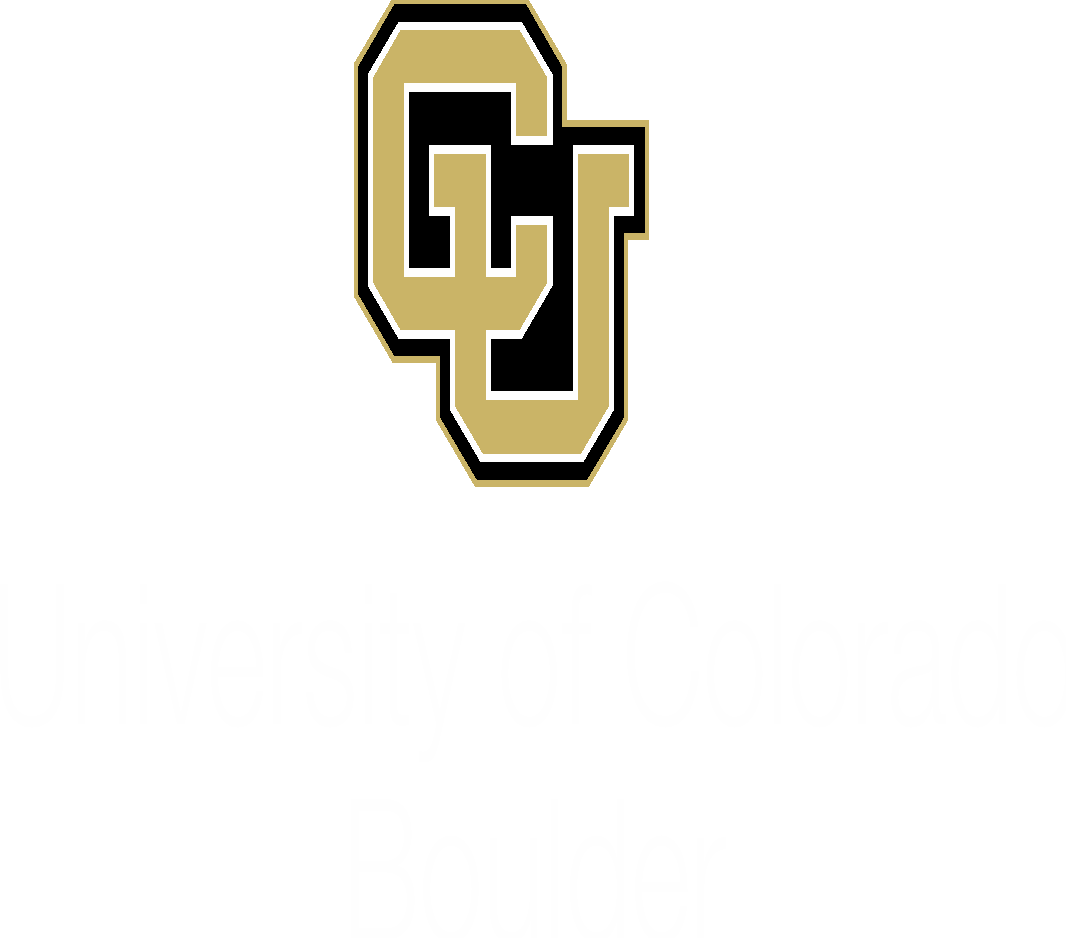 Appendix Slide
Airframe Structure: Composite Candidate Material Selection
3D Printed Resin
Potential use for wing skin & structural support
Material Data:
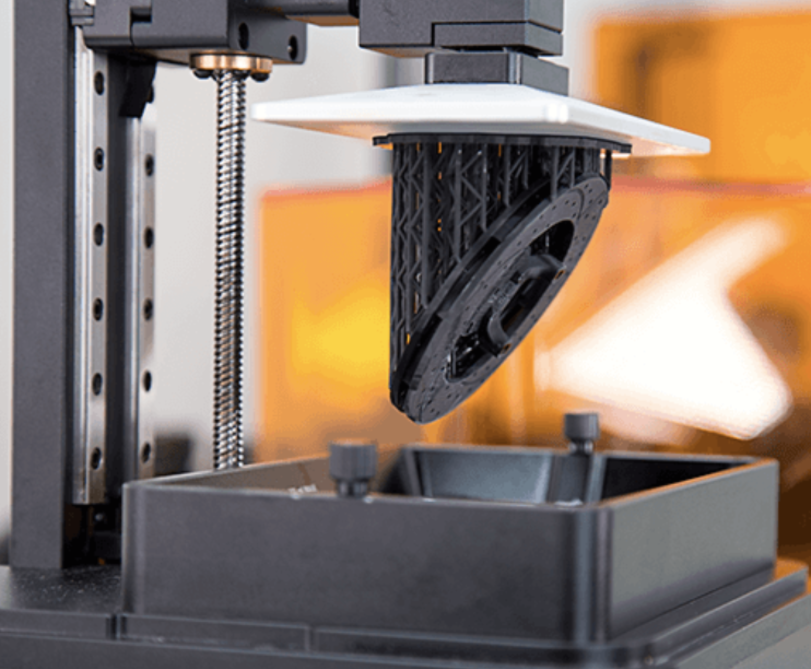 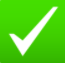 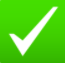 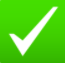 Feasibility Analysis
Overview
Baseline Designs
Summary
Logistics
57
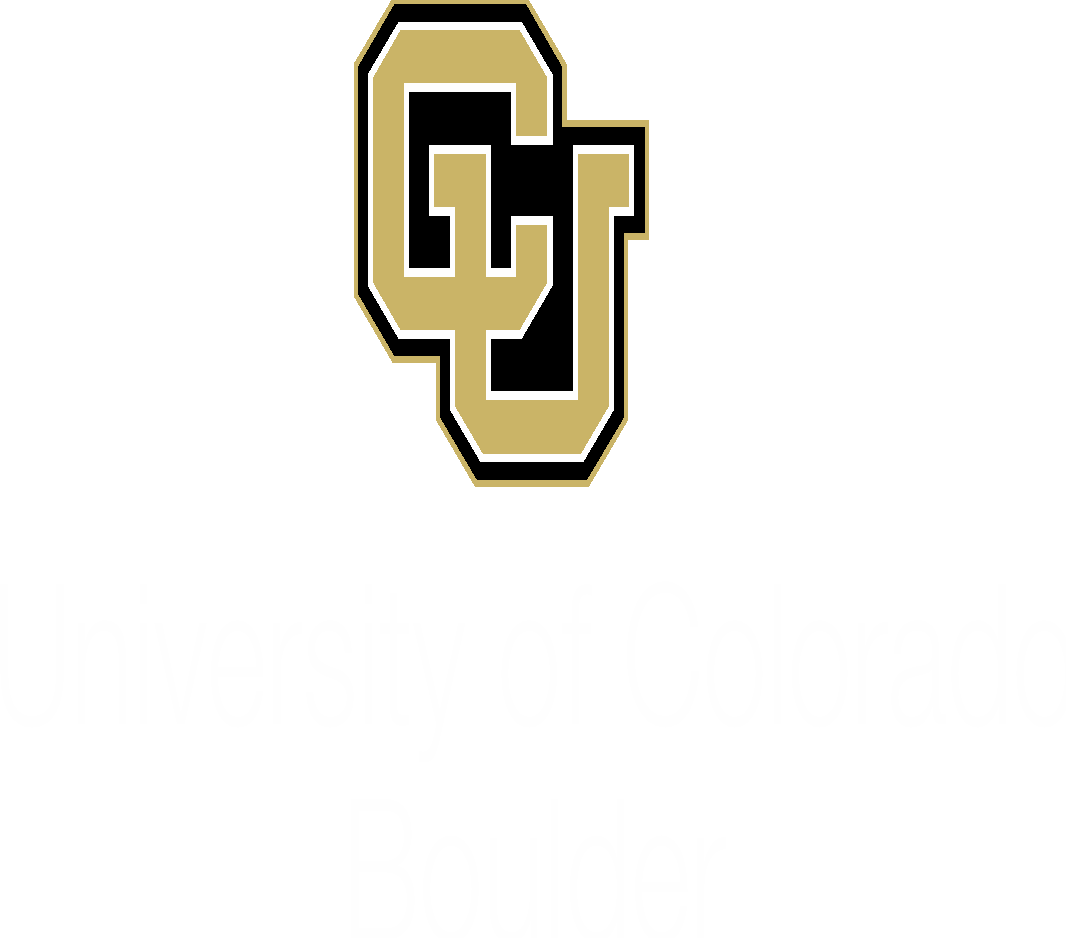 Appendix Slide
Structures
Developing a Structural Model:
Load Factor Equations: T.H.G. Megson, in Aircraft Structures for Engineering Students (Sixth Edition), 2017

Bank (θ = 2.47°):

Sharp-Edge Gust (30 ft/s or 9.144 ms/s):

Total (n = 1.0542):
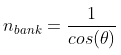 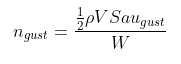 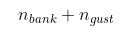 58
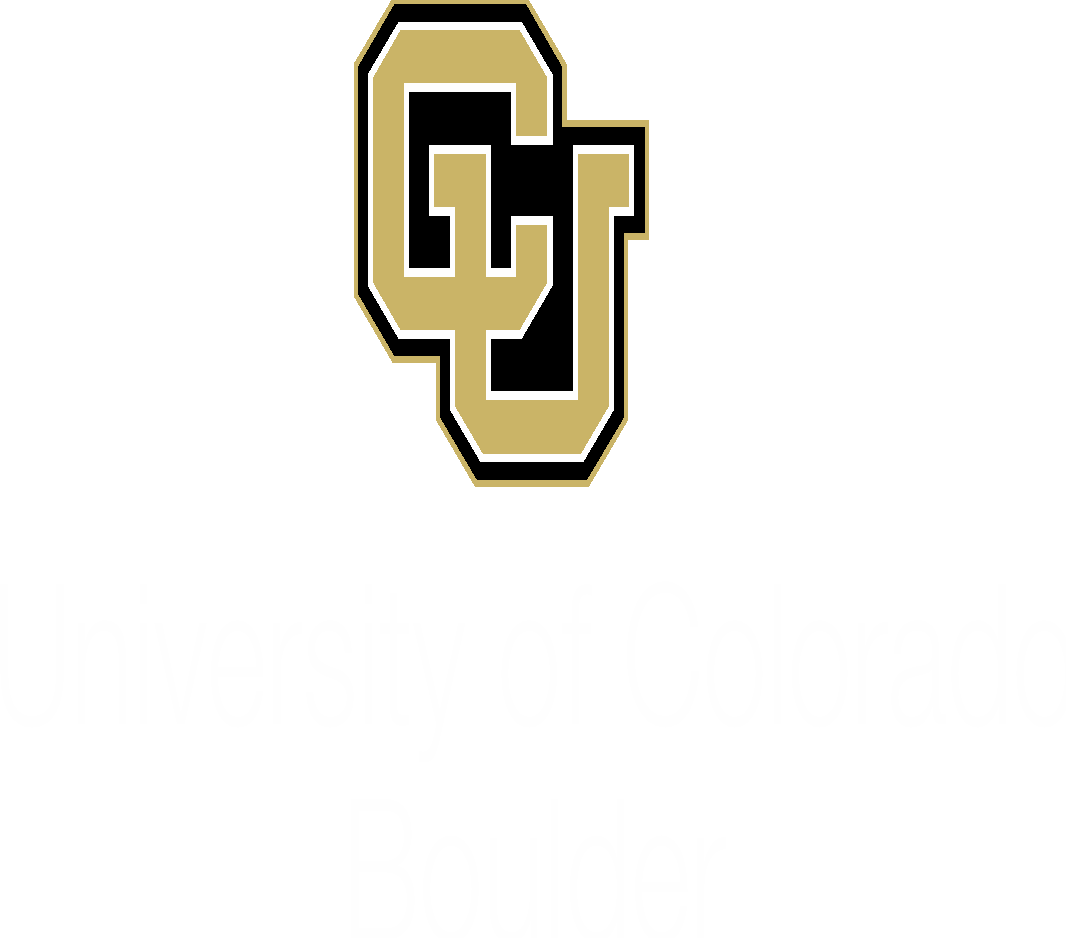 Airframe Structure: Closed Thin Wall Approximation
Appendix Slide
OTW ɑ & 𝛃 approximation: (ref: W. C. Young, Roark’s Formulas for Stress & Strain, McGraw-Hill, 6th ed., 1989, p. 34.)
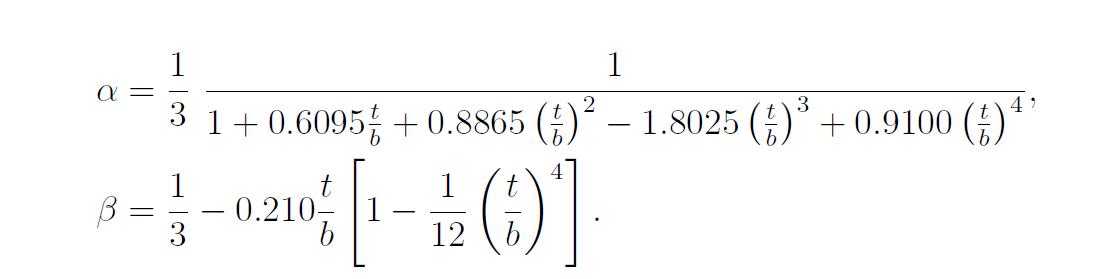 59
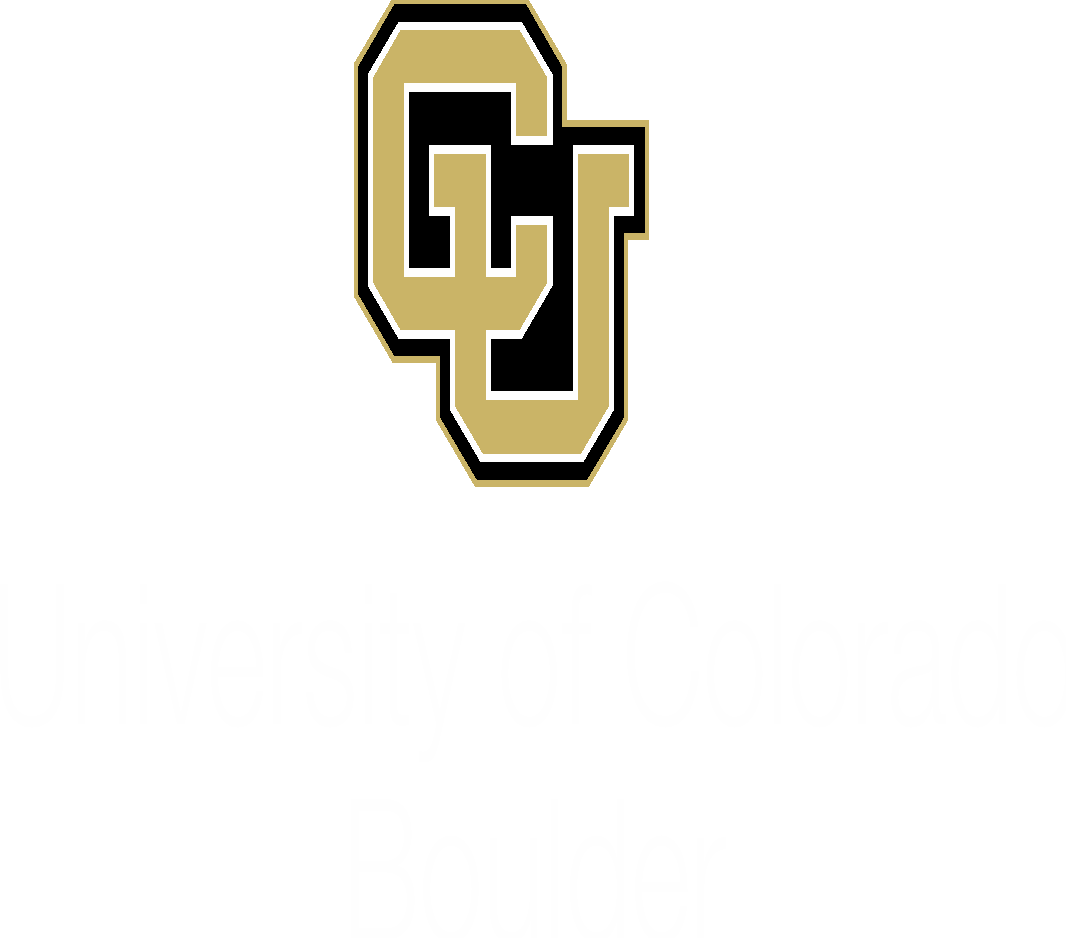 Airframe Structure: Closed Thin Wall Approximation
Appendix Slide
CTW Equations (ref: S. P. Timoshenko and J. N. Goodier, Theory of Elasticity, 3rd ed., McGraw-Hill, New York, 1969, Sec 109.). Assumed rectangular cross-section.

Shear flow:                                 Shear:                                           

Ae = Enclosed area
GJ: Torsional Rigidity
(Shear modulus * polar MOI)


Twist angle:
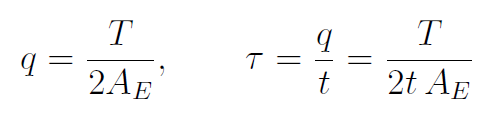 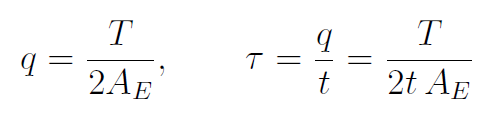 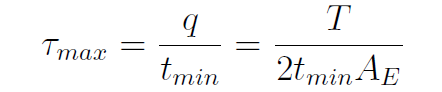 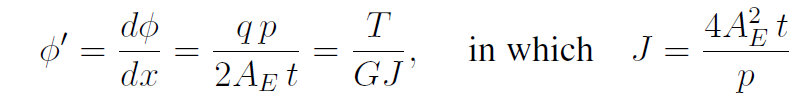 60
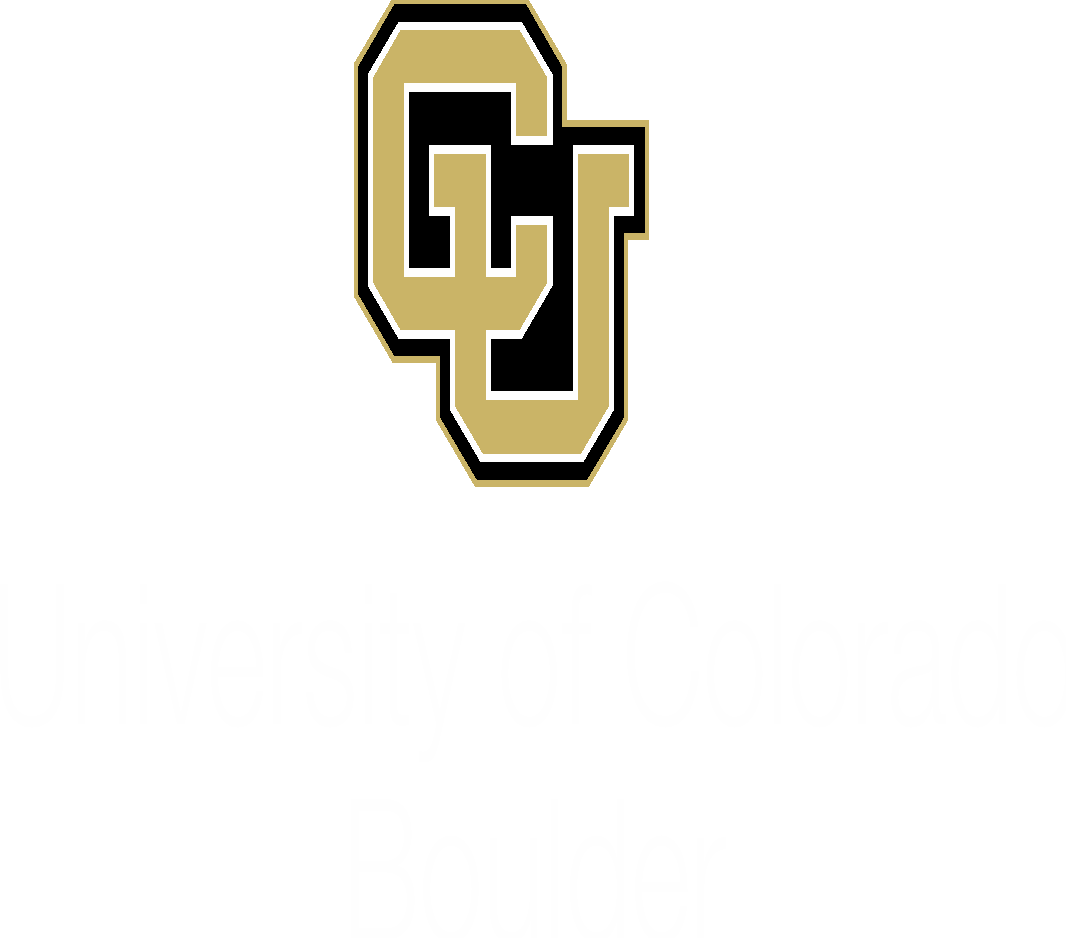 Airframe Structure: Open Thin Wall Approximation
Appendix Slide
OTW Equations (ref: S. P. Timoshenko and J. N. Goodier, Theory of Elasticity, 3rd ed., McGraw-Hill, New York, 1969, Sec 109.)
Assumed constant wall thickness for max shear

Shear:                                           

GJ: Torsional Rigidity
(Shear modulus * polar MOI)


Twist angle:
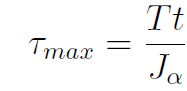 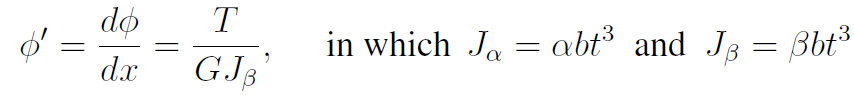 61
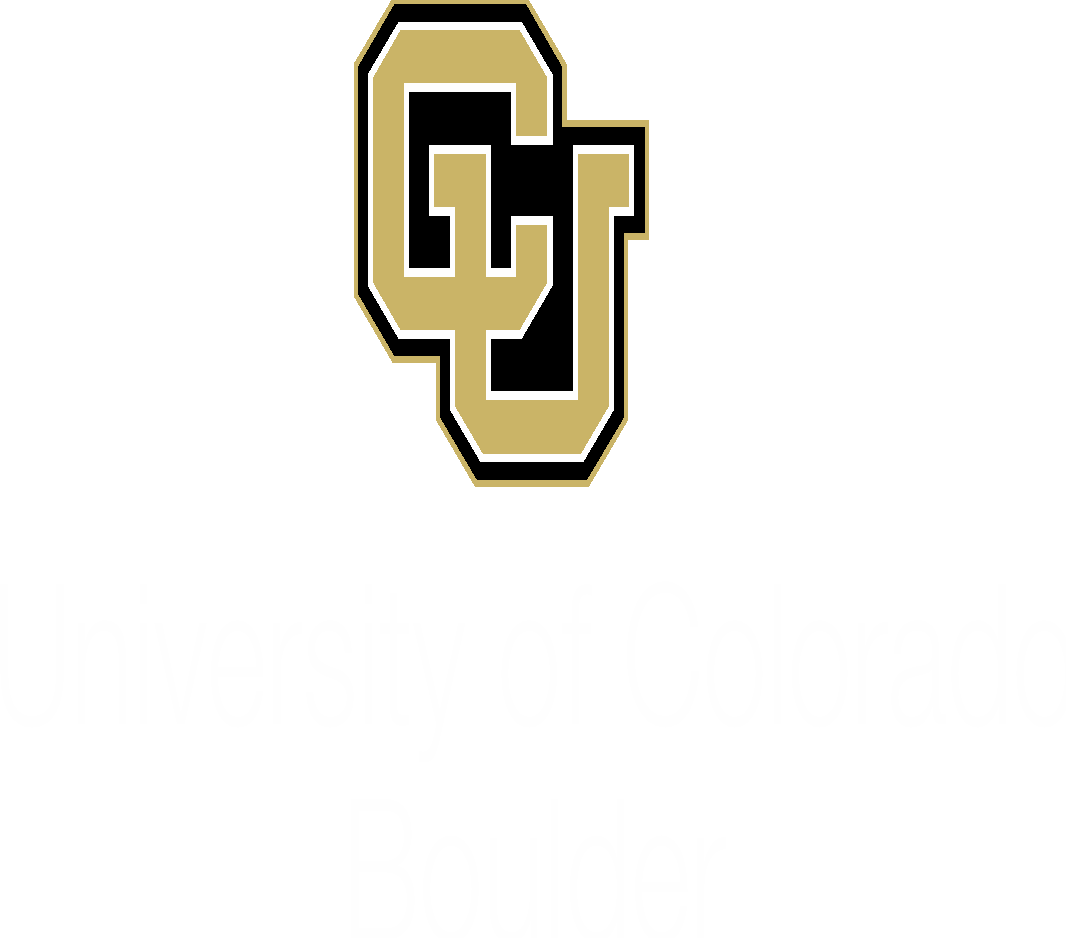 Airframe Structure: Distributed Load & Tip Deflection
Appendix Slide
Tip deflection assumes maximum load applied at wing tip only
Distributed load function via Anderson, John D. Introduction to Flight. New York: McGraw-Hill, 1985.
Bending moment and max shear, compression, and tension assume beam model for wing

Distributed Load Function:

Bending Stress:                       
(t/2) is distance from neutral axis, M is bending moment, I is MOI about neutral axis

Tip Deflection:                   F is maximum force over wing, E is Young’s Modulus
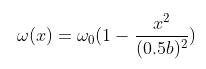 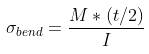 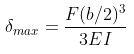 62
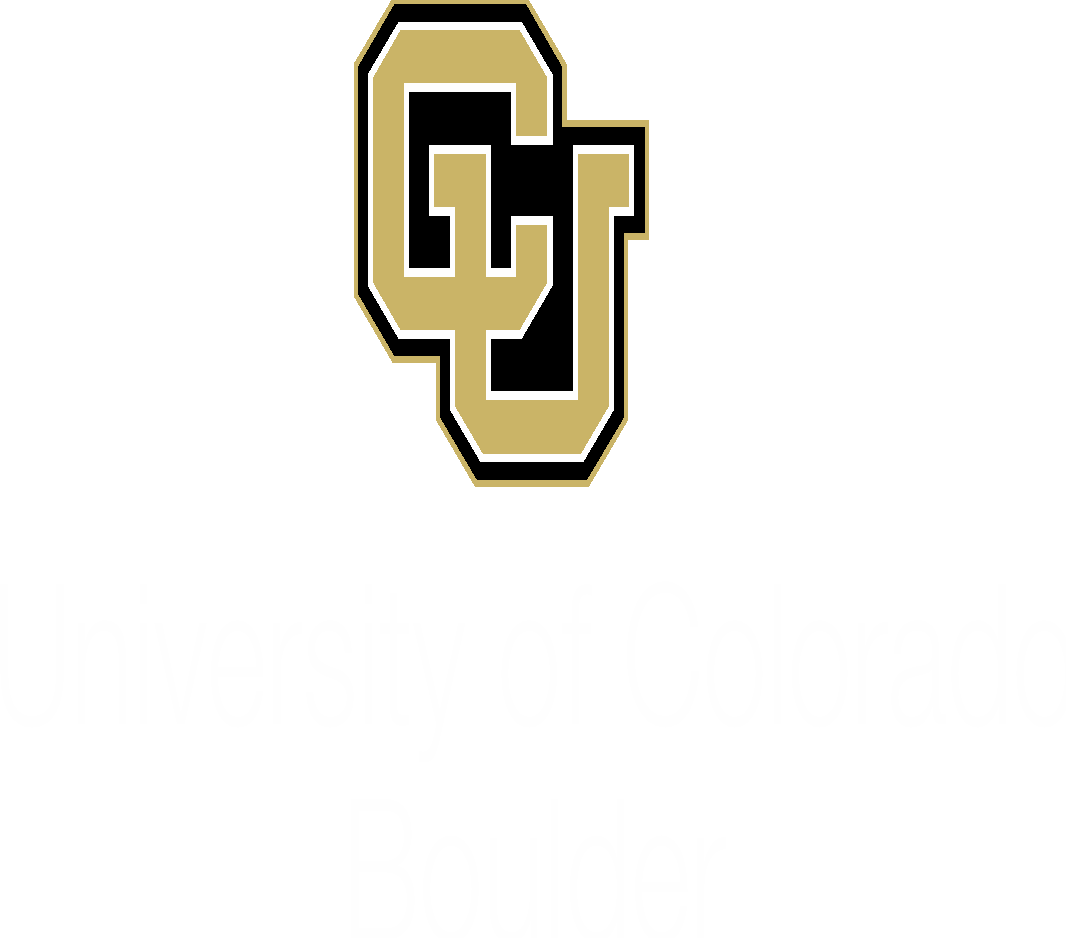 Appendix Slide
Other Marketed Solutions
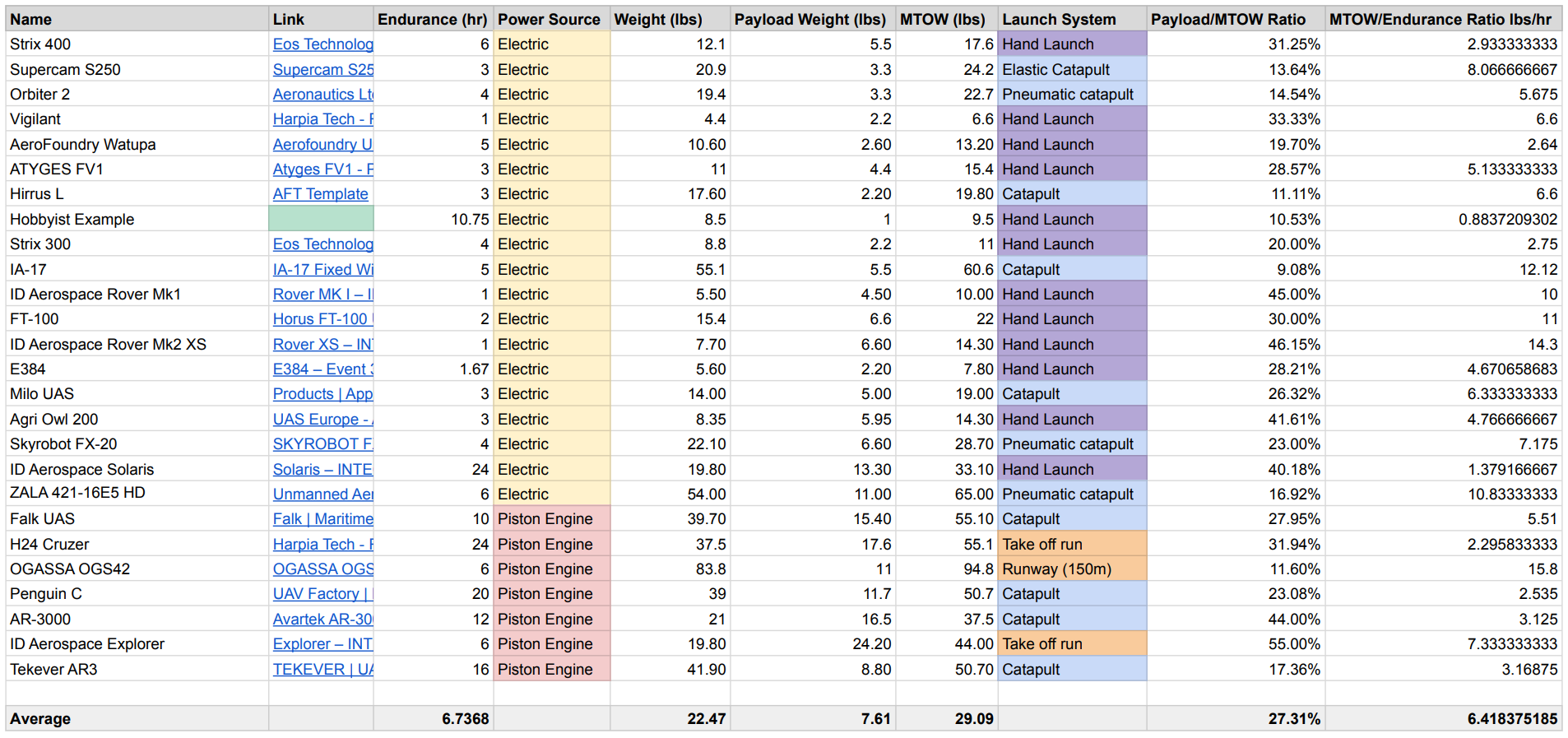 63
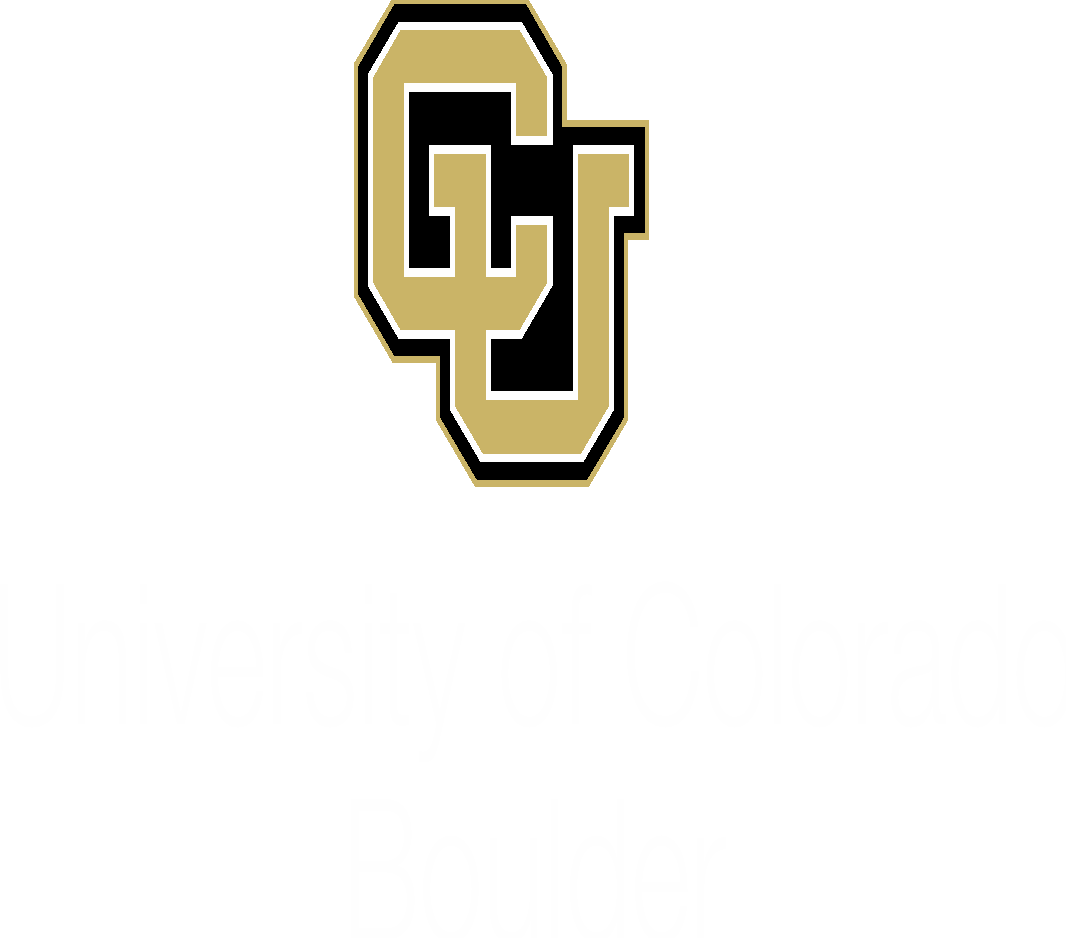 Appendix Slide
Other Marketed Solutions
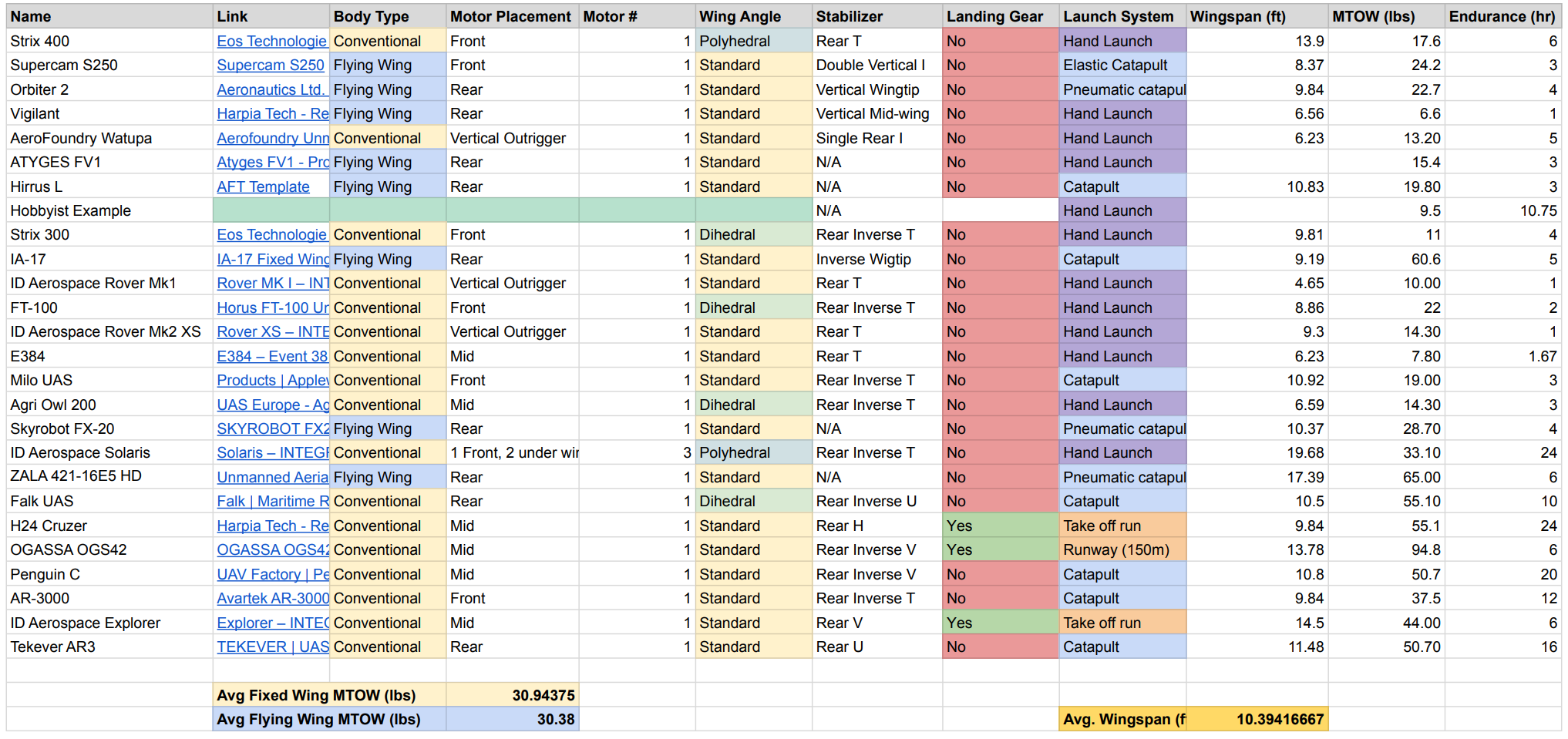 64
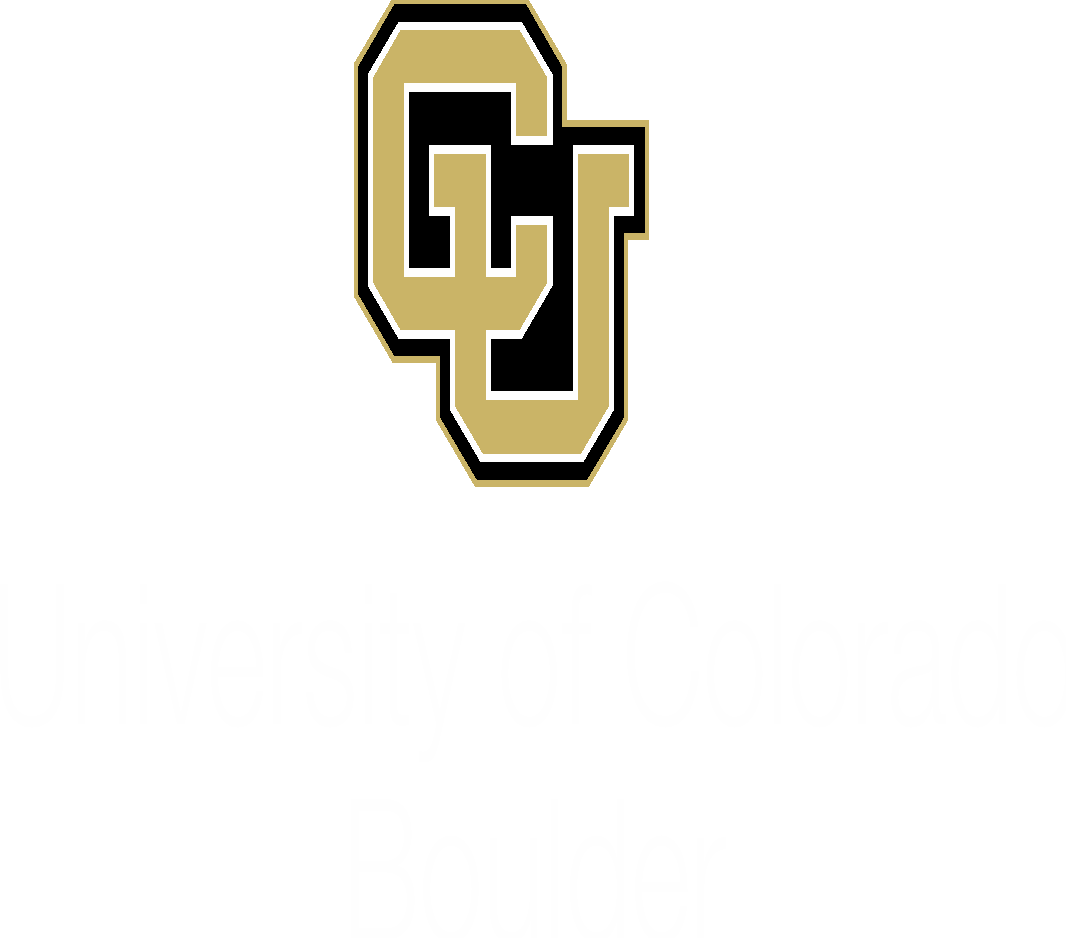 Appendix Slide
Other Marketed Solutions
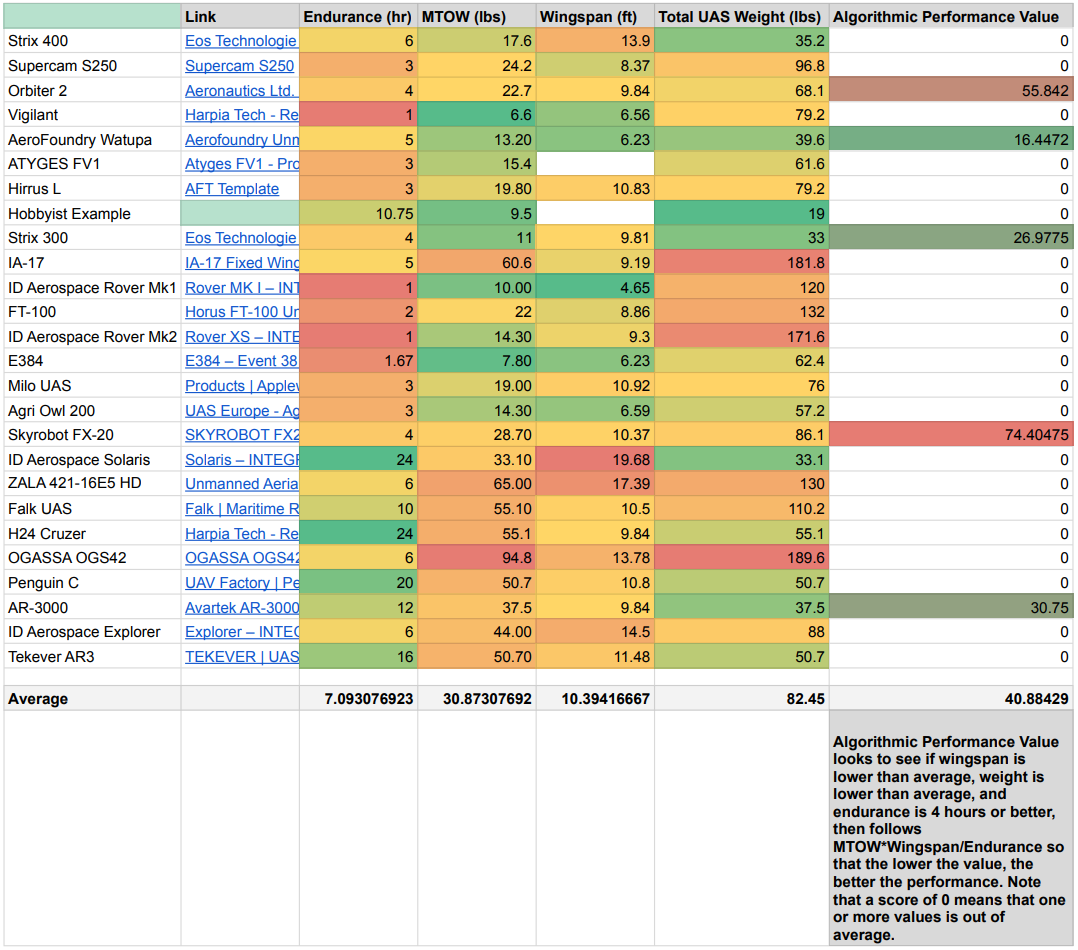 65
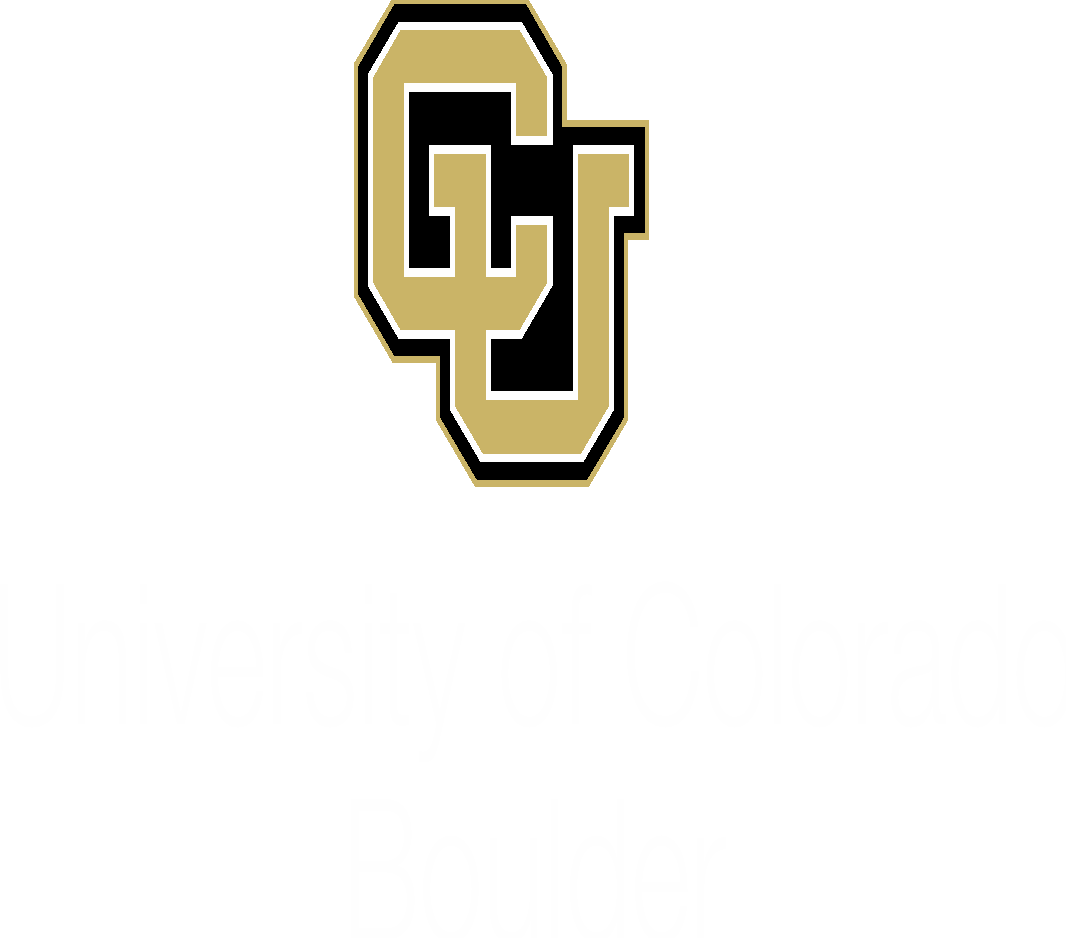 Appendix Slide
Other Marketed Solutions: Weight Comparisons
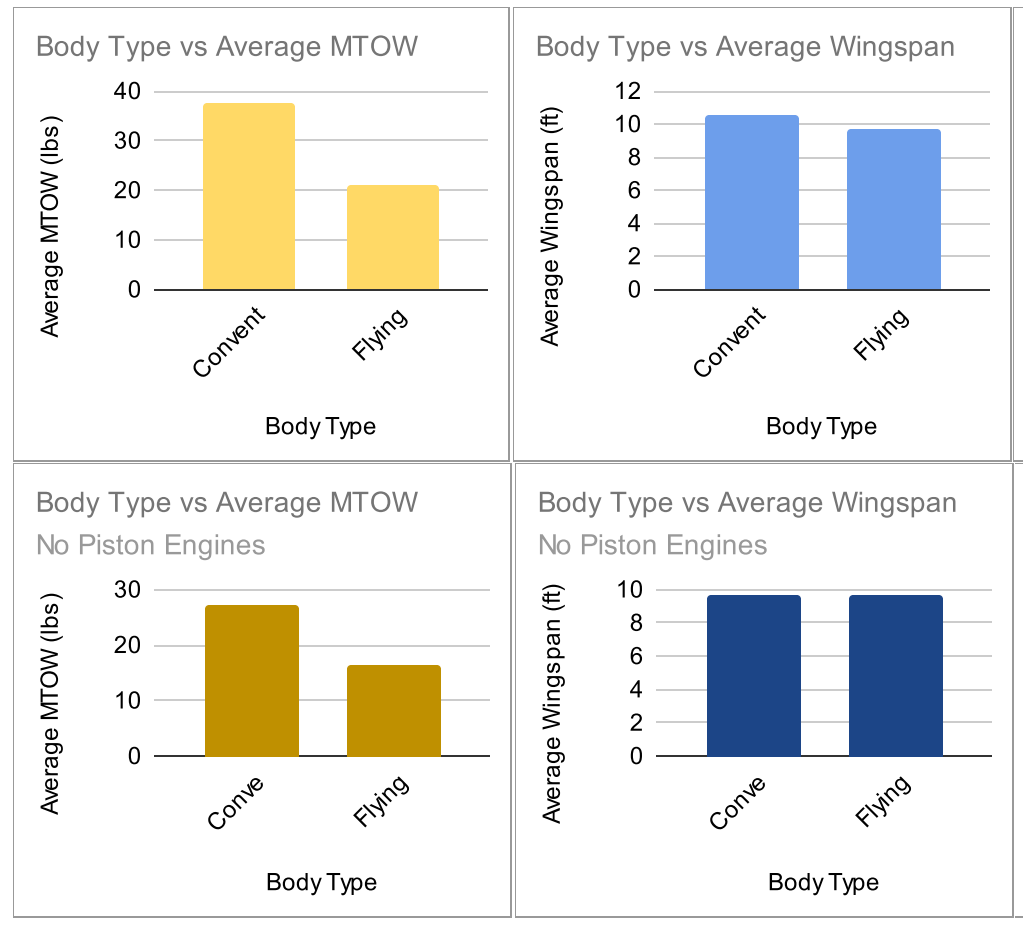 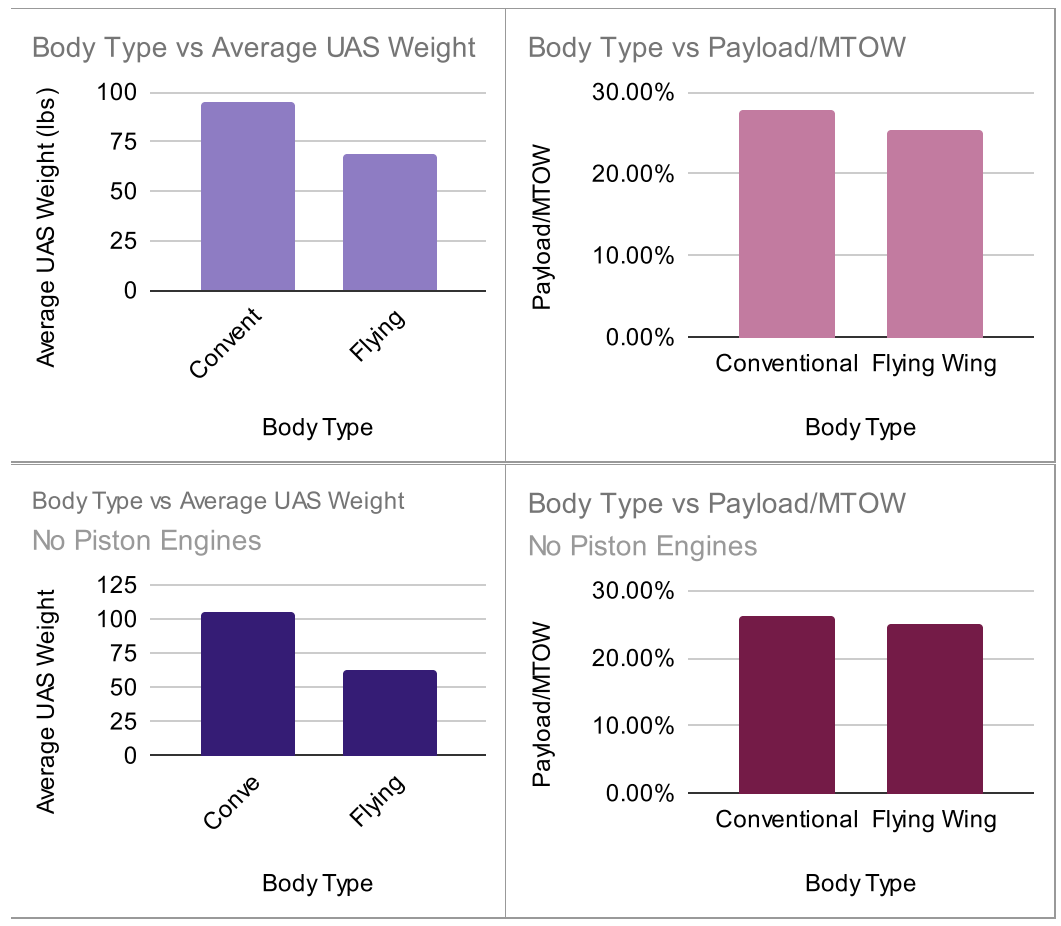 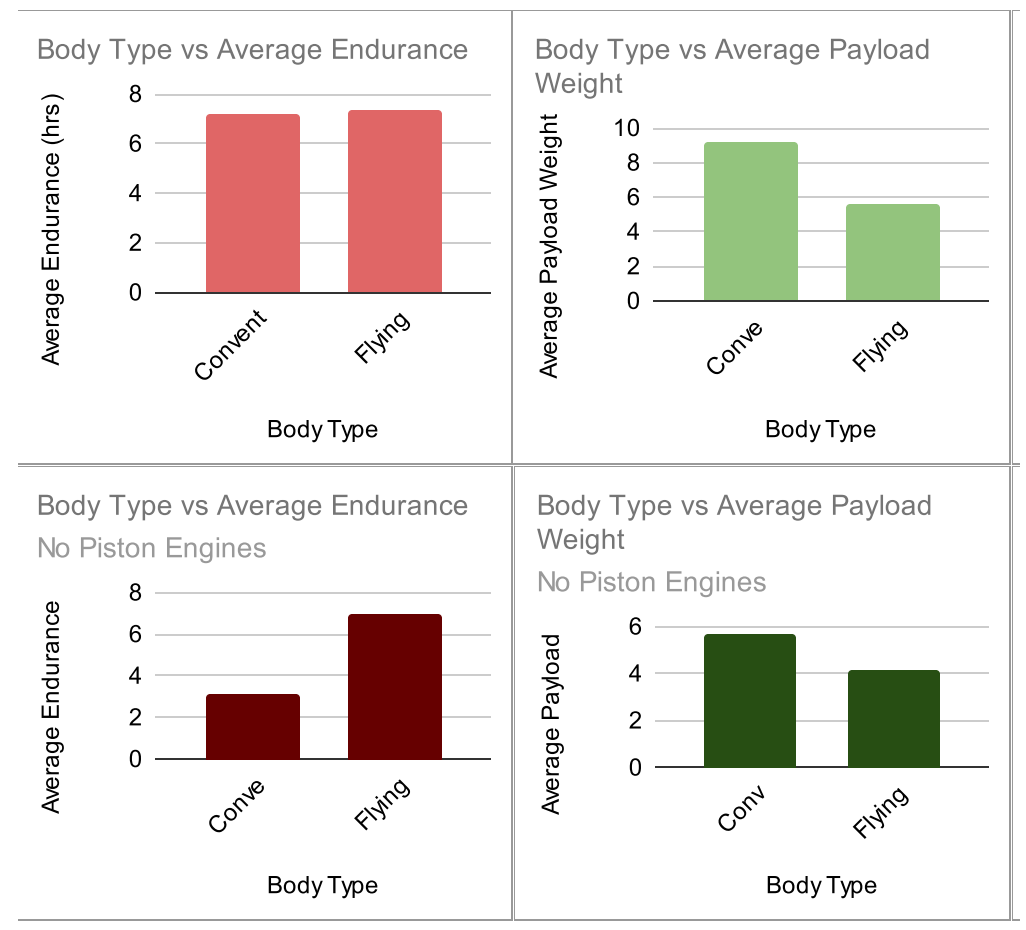 66
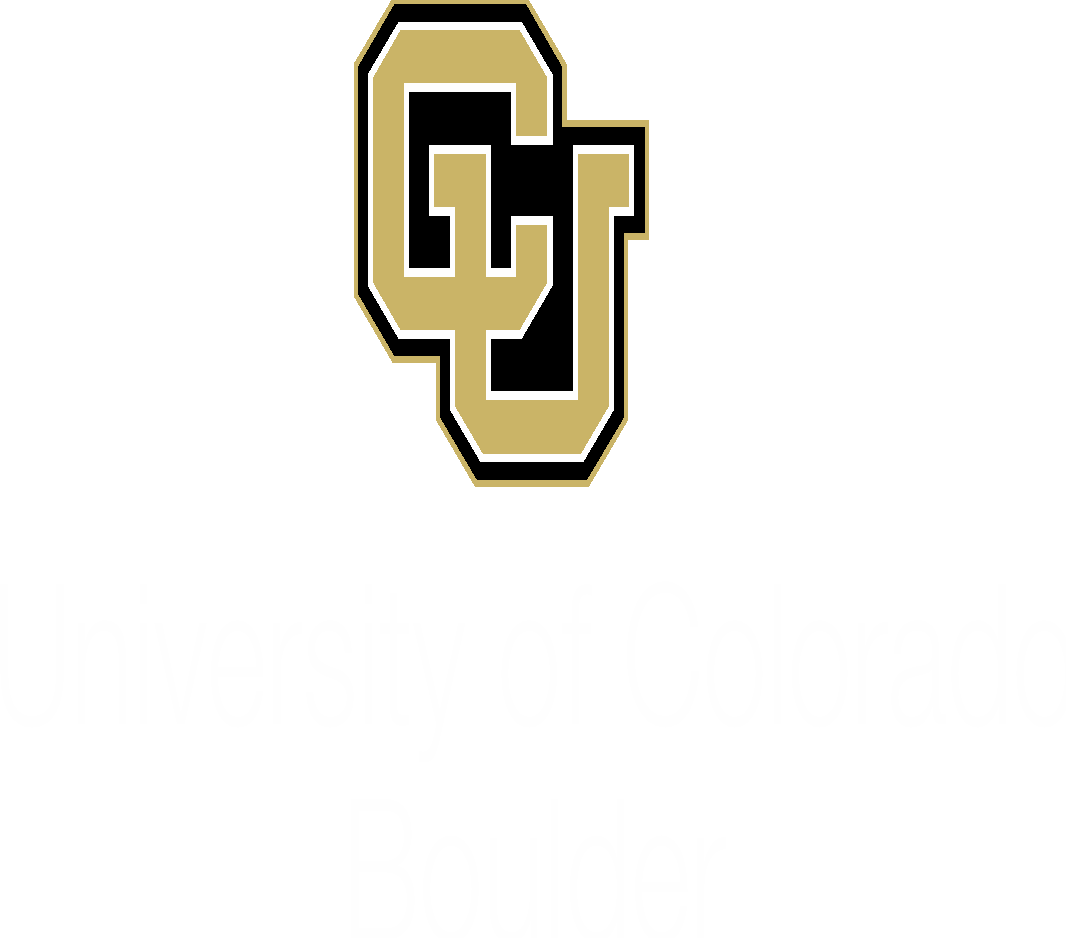 Appendix Slide
Other Marketed Solutions: Wingspan vs MTOW
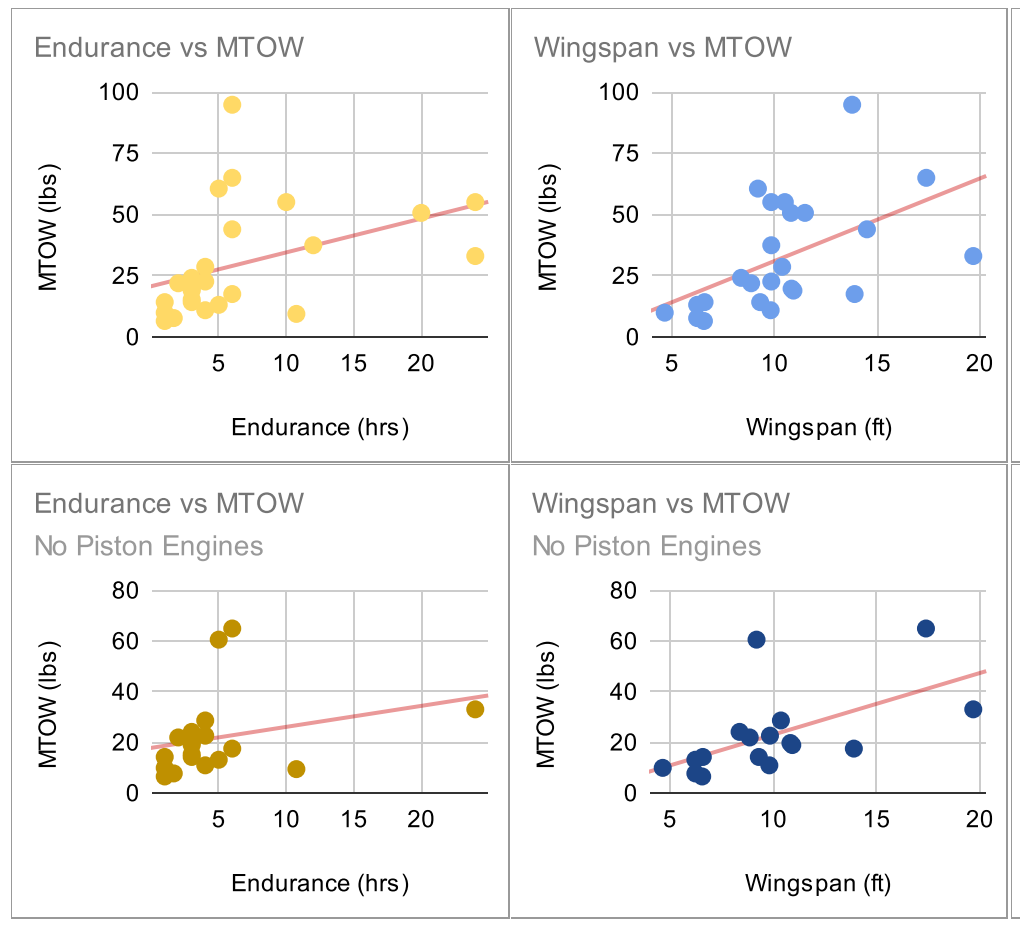 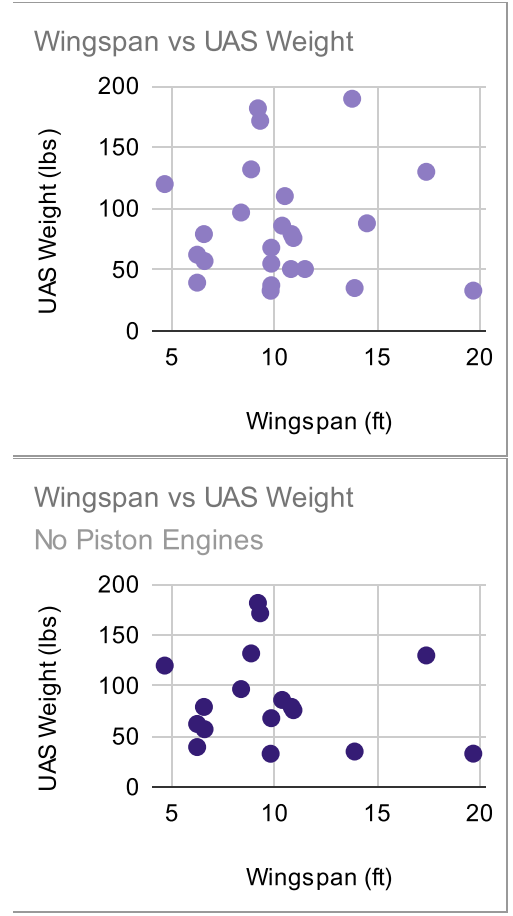 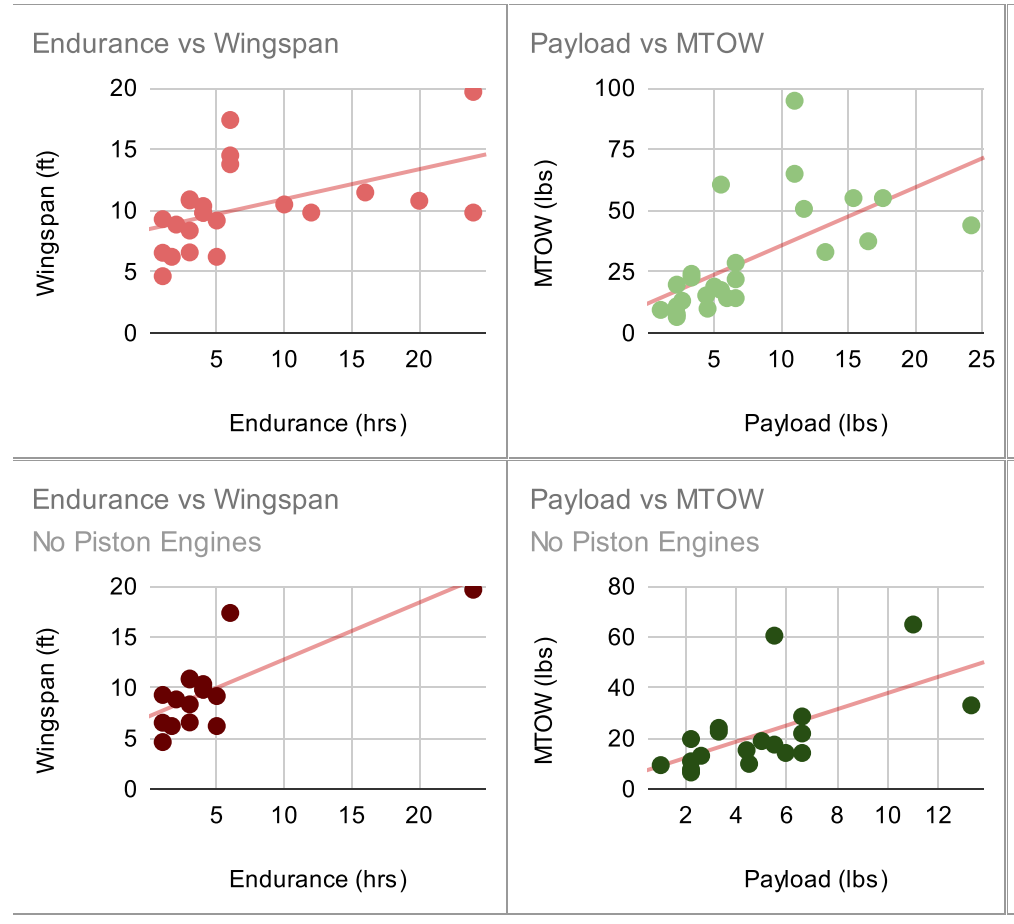 67
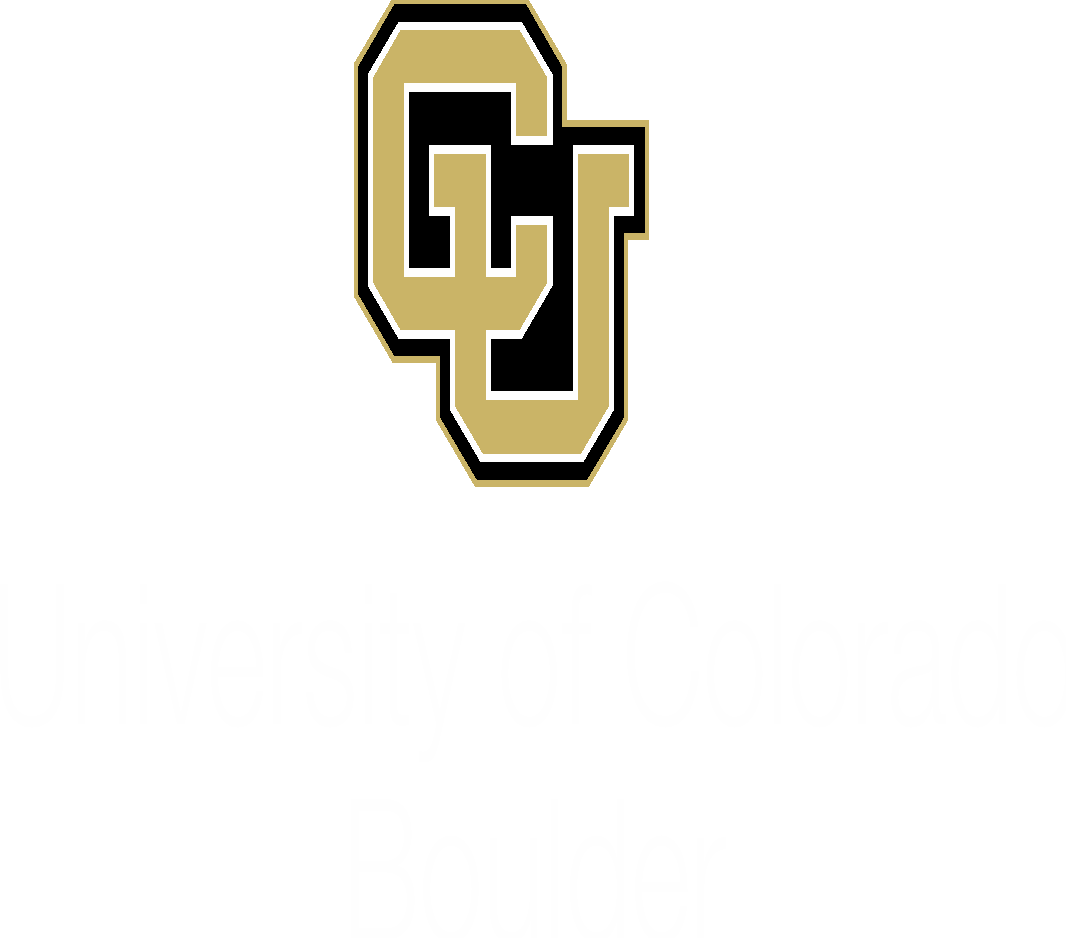 Appendix Slide
Other Marketed Solutions: Endurance Comparisons
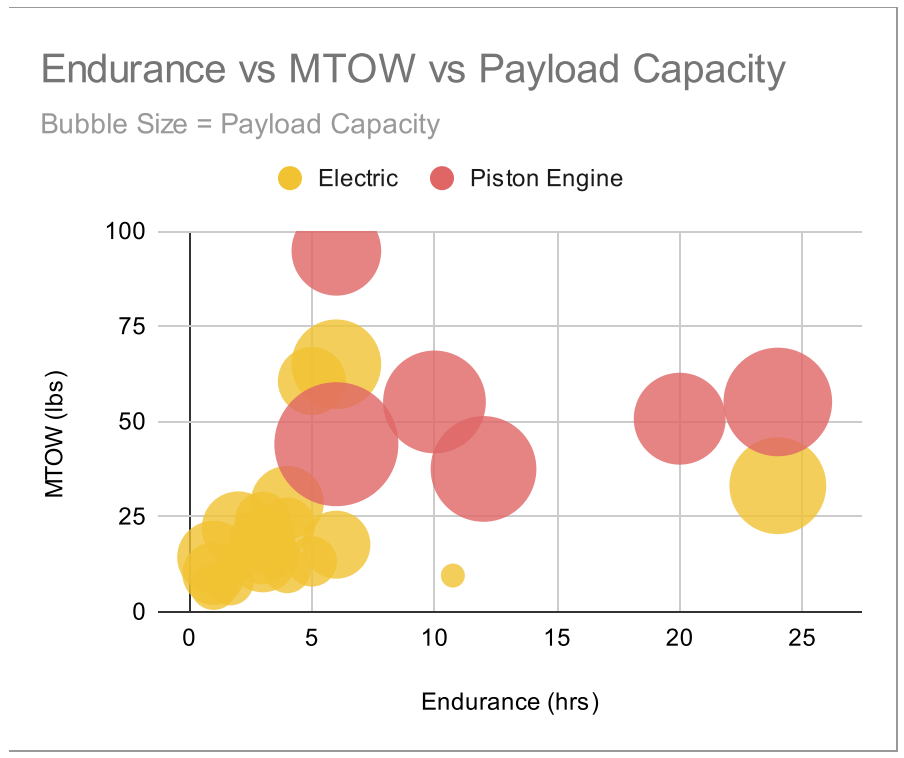 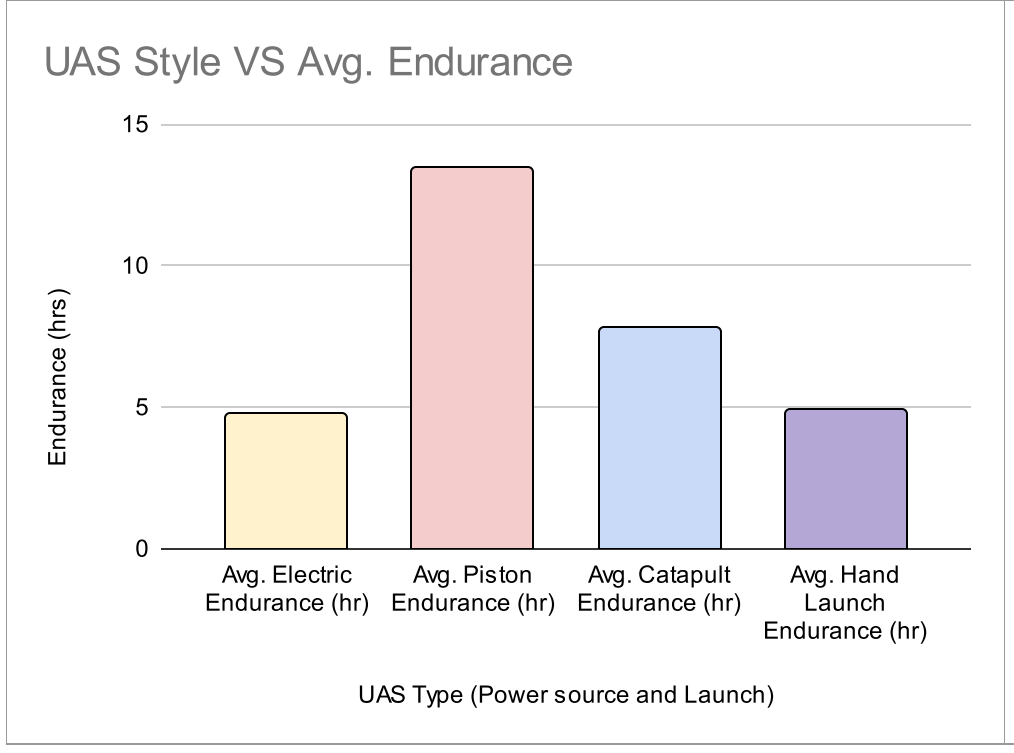 68
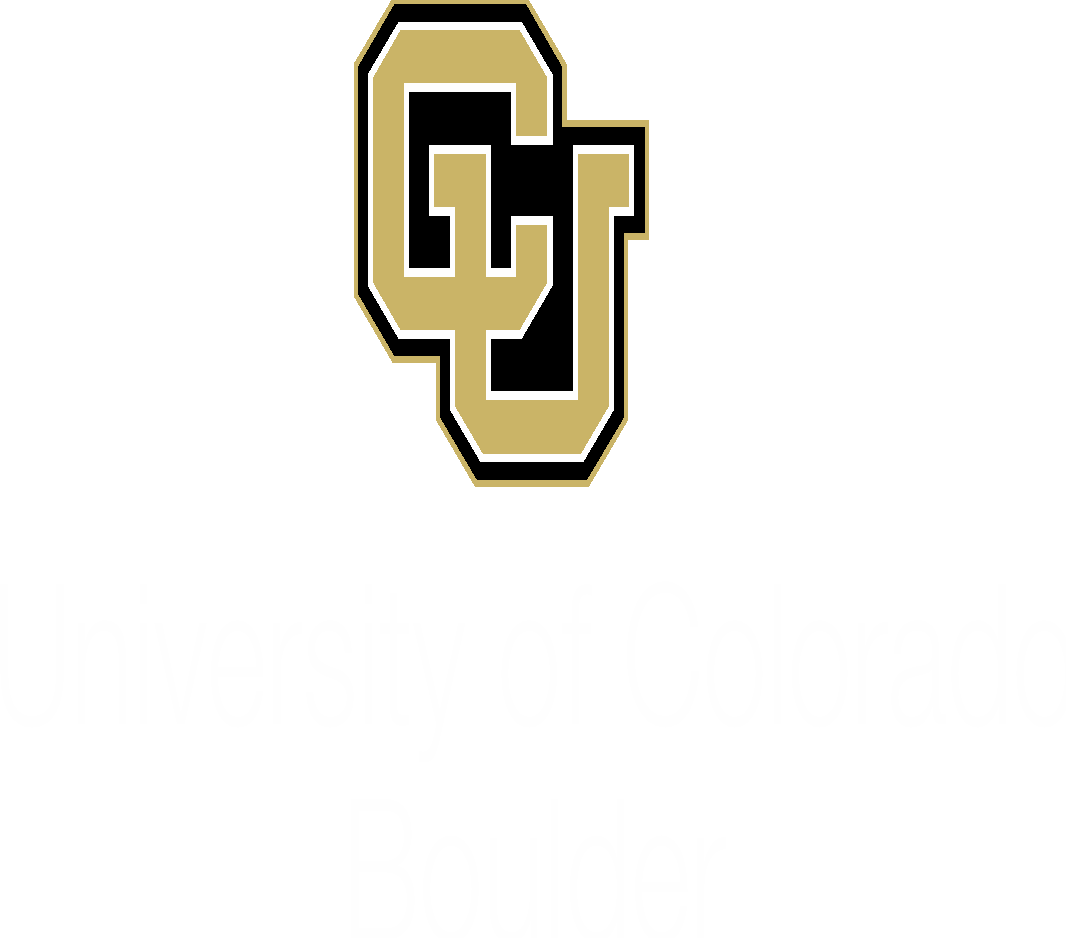 26_JAN_2017_Florida_Keys_5R_4G_3Bxxxxxxxxxxxxxxxxxxxxxxxxxxxxxxxxxxxxxxxxxxxxxxxxxxxxxxxxxxxxxxxxxxxxxxxxxxxxxxxxxxxxxxxxxxxxxxxxxxxxxx
Appendix Slide
Other Marketed Solutions: Weight vs Payload
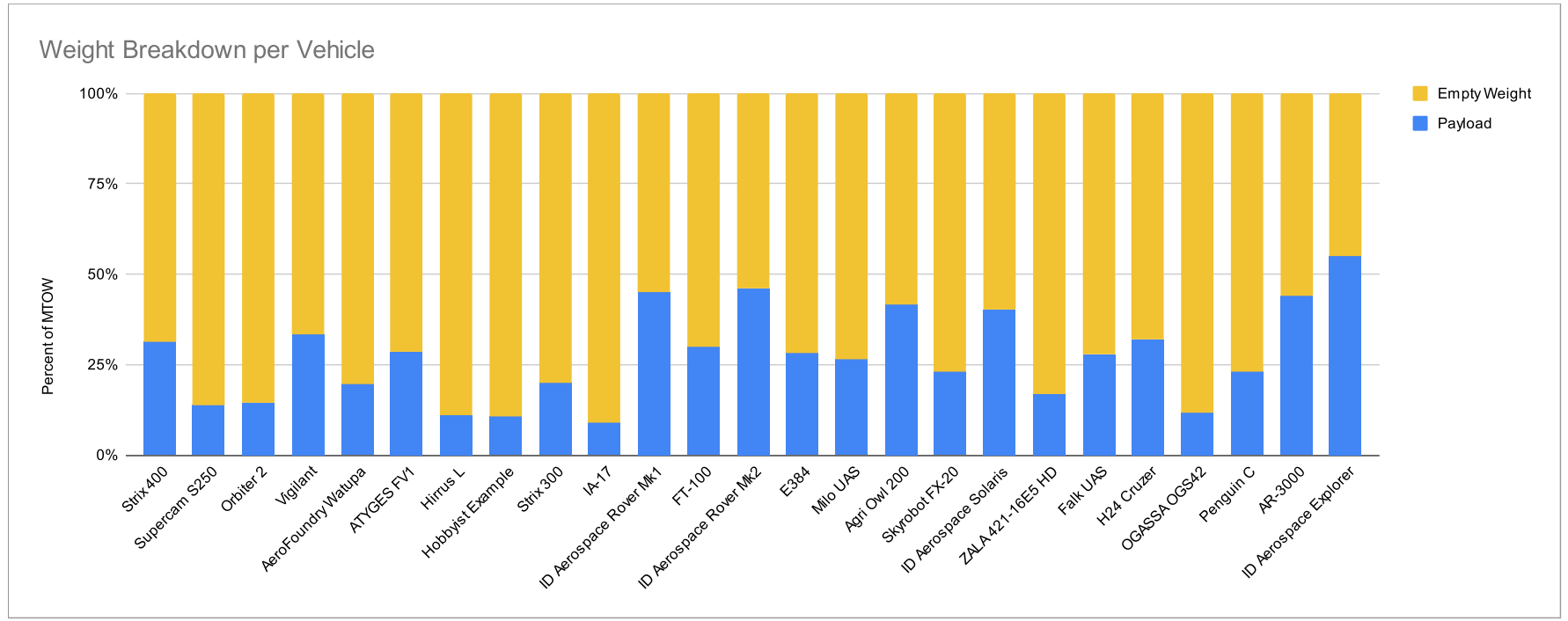 69
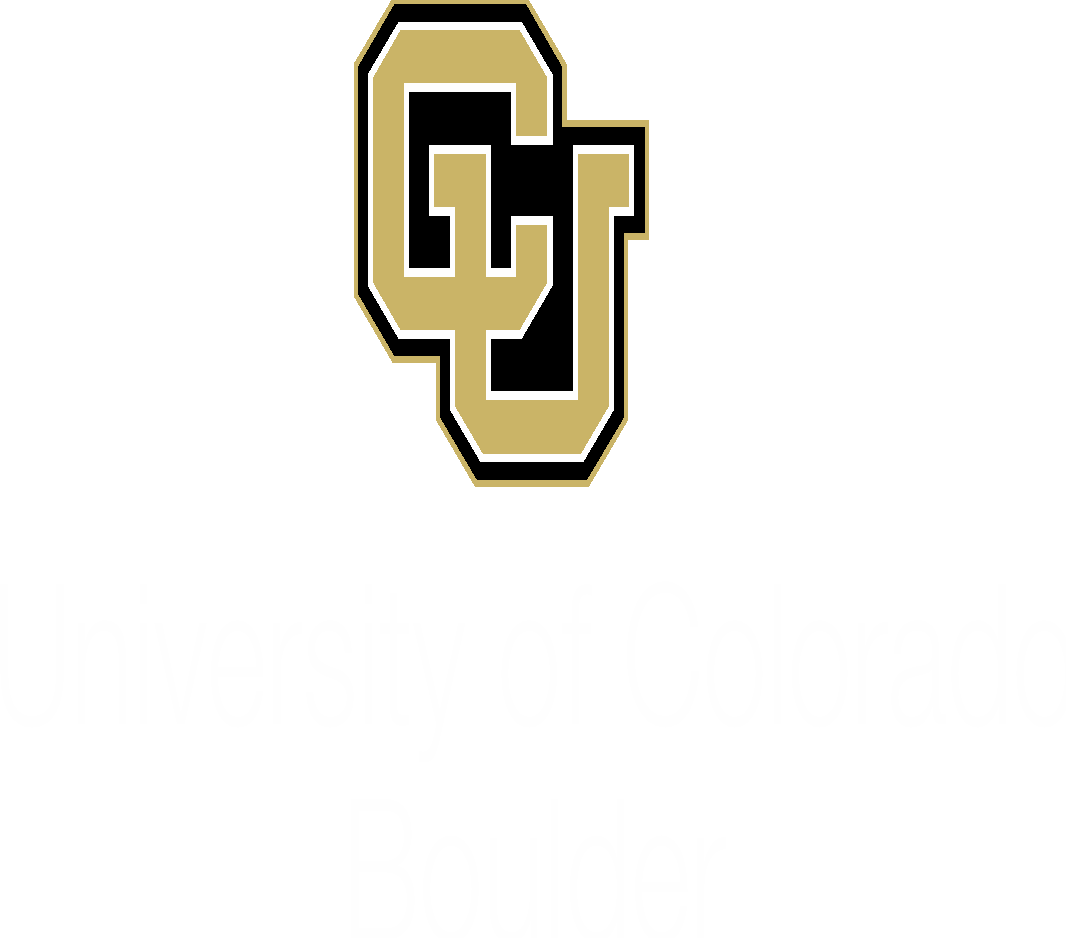 Appendix Slide
NACA 4412 Data
Confirmation:

Matlab Wing 
Designer
ver 1.6

written by 
Phillip J. Root and 
John R. Rogers
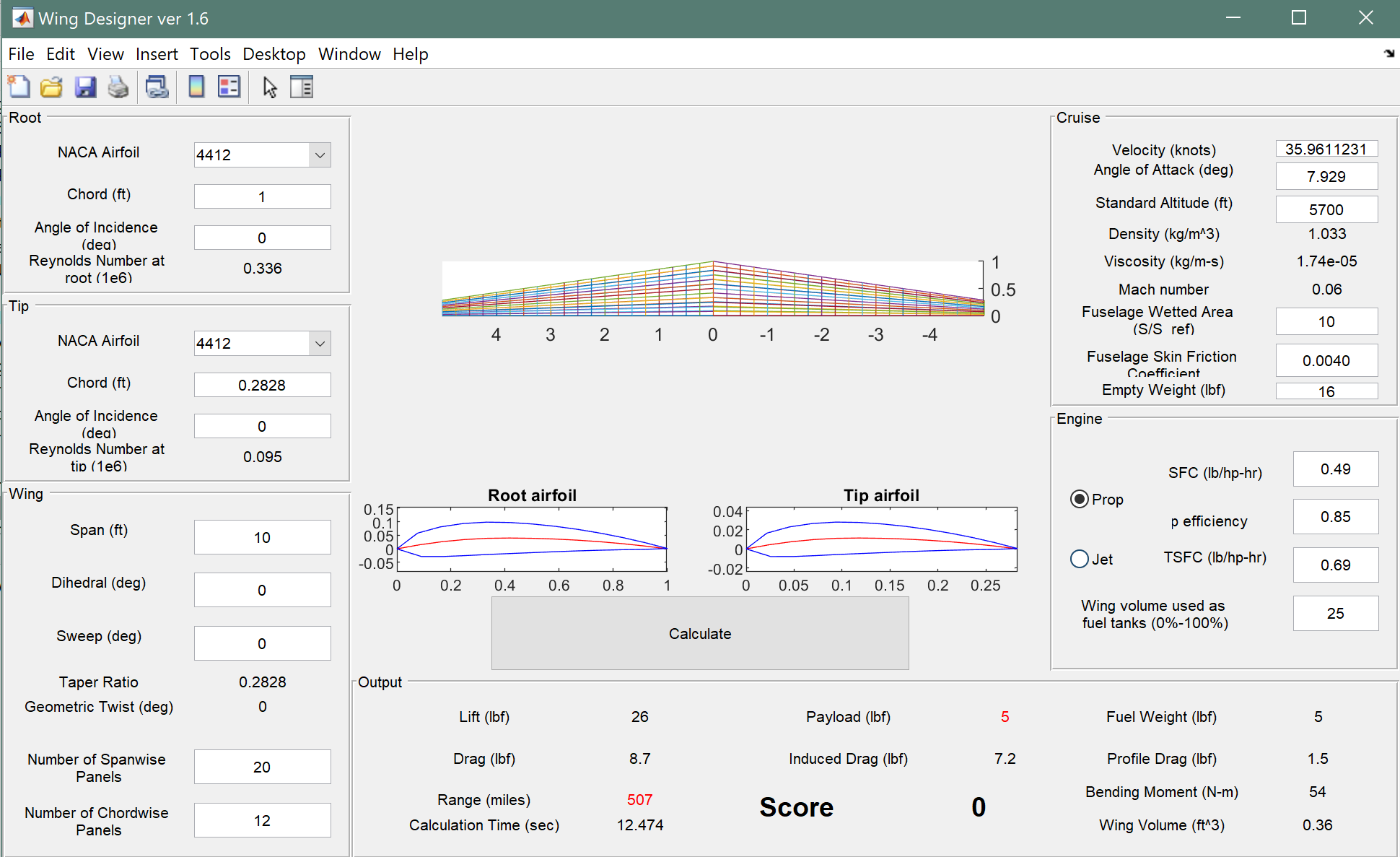 70
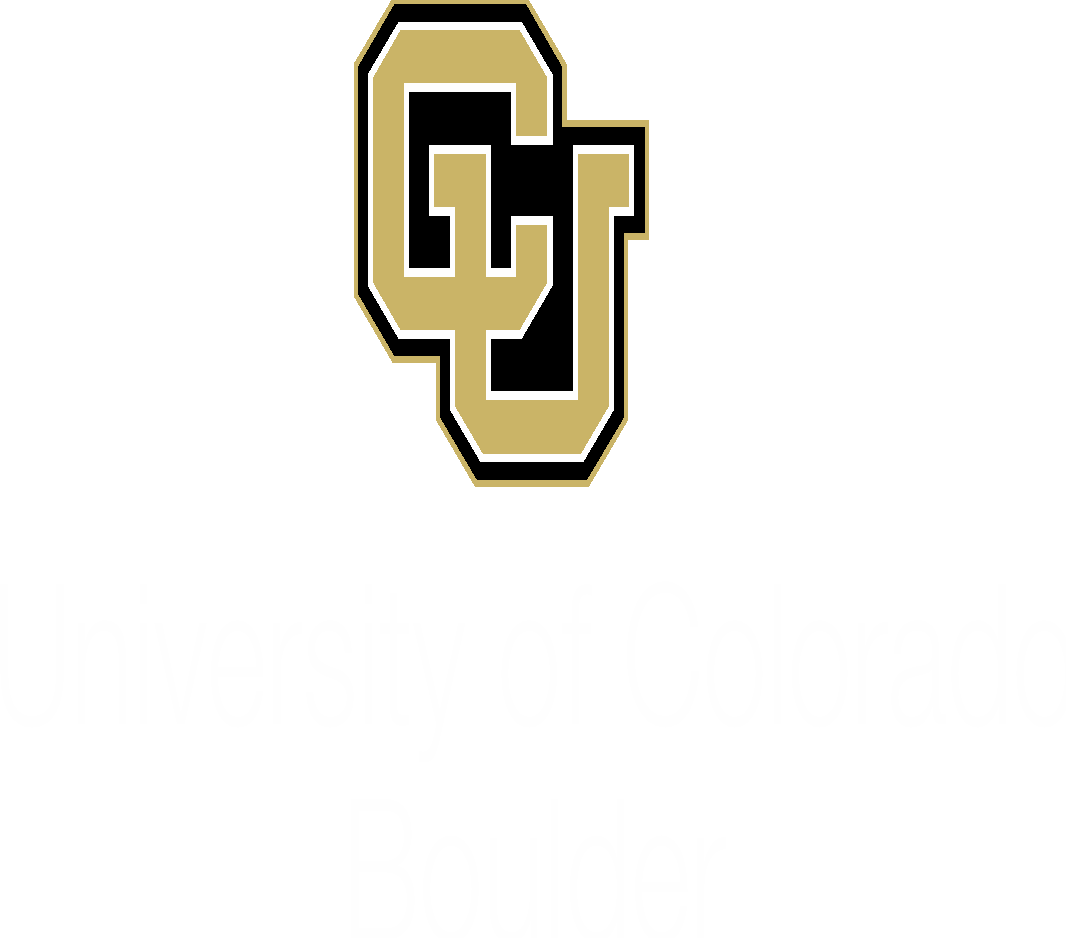 Appendix Slide
NACA 4412 Data
Confirmation:

Baylor-
NACA 4412
Wind Tunnel
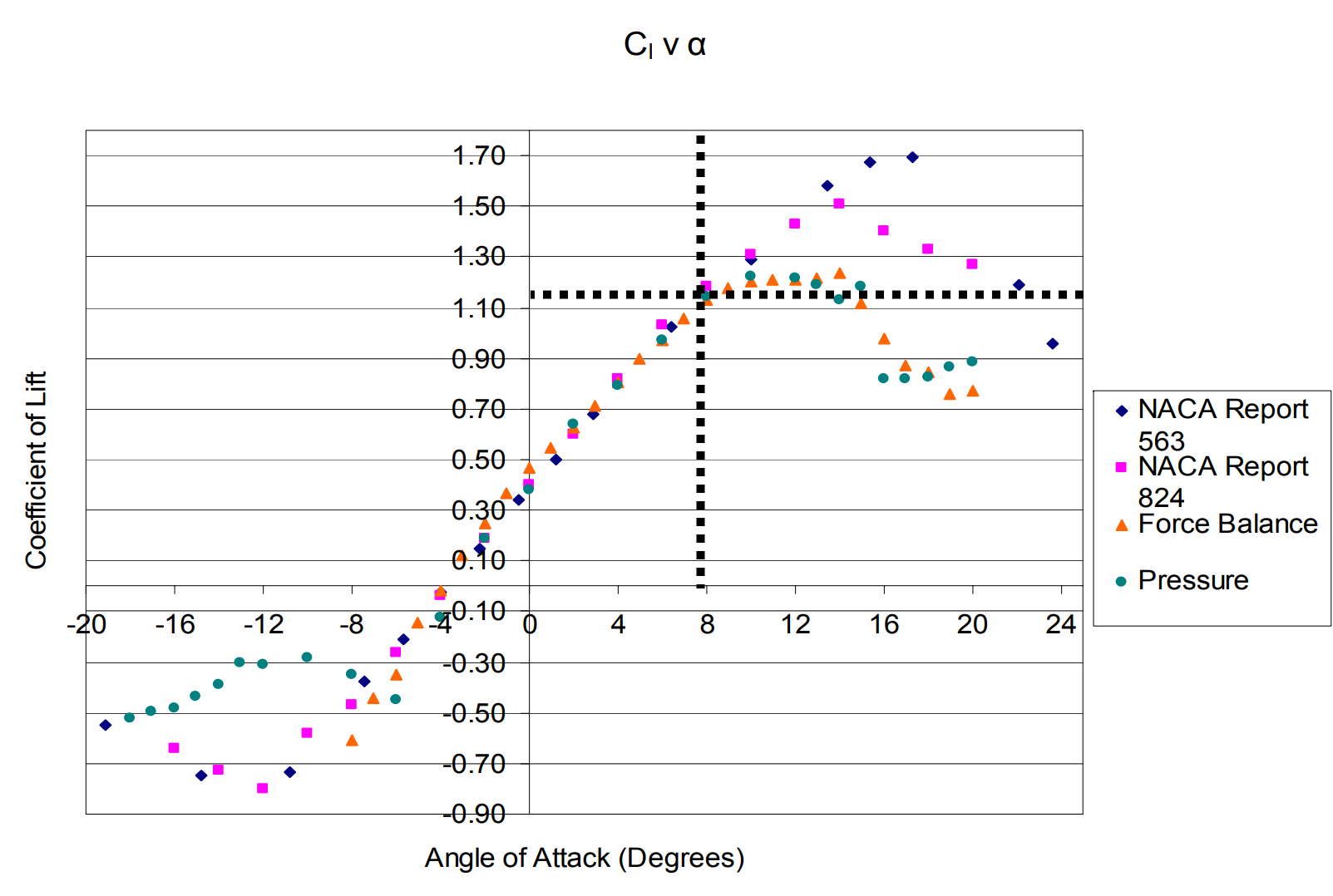 71
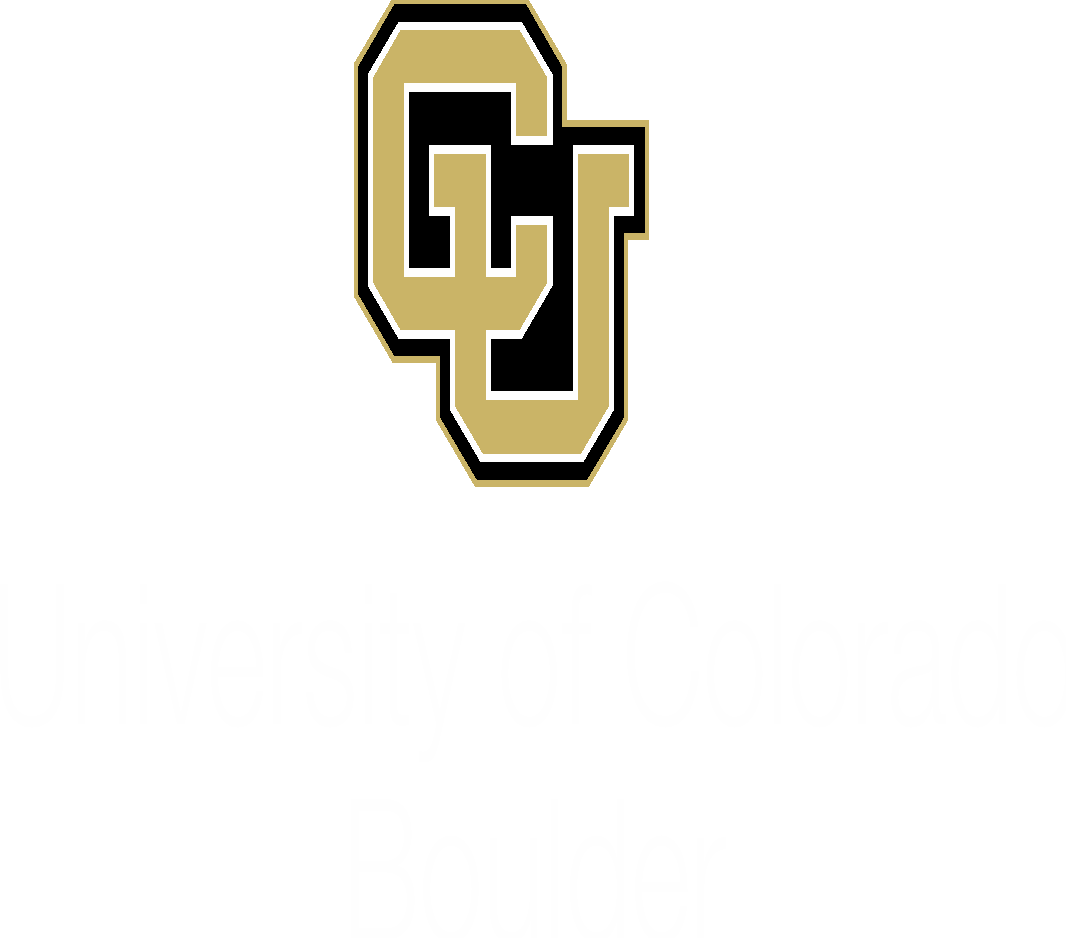 NACA 4412 Data
Appendix Slide
Validation:
Matlab Wing Design code (Phillip J. Root and John R. Rogers)
Baylor NACA 4412 Wind Tunnel Studies
Ansys Fluent CFD
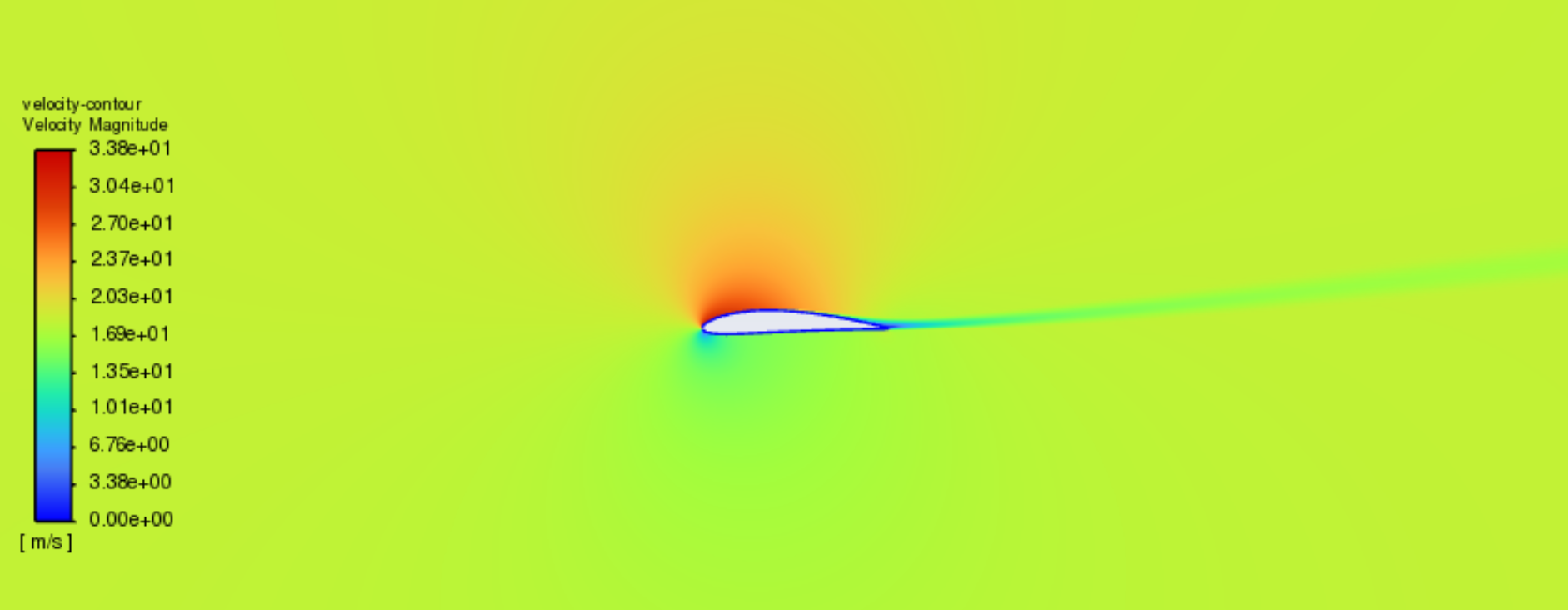 72
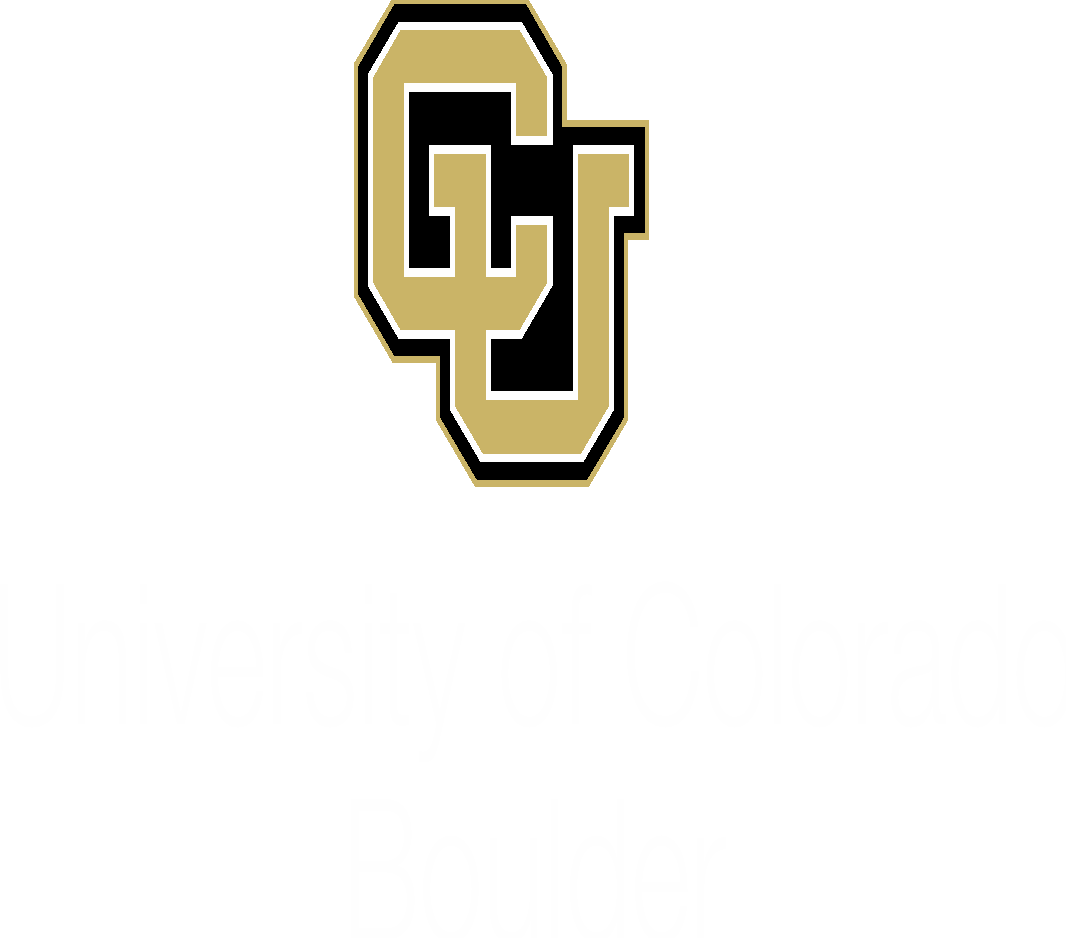 Appendix Slide
NACA 4412 Data
Confirmation: CFD - Computational Fluid Dynamics
Ansys Fluent
Cl = 1.1553
Cd = 0.0227
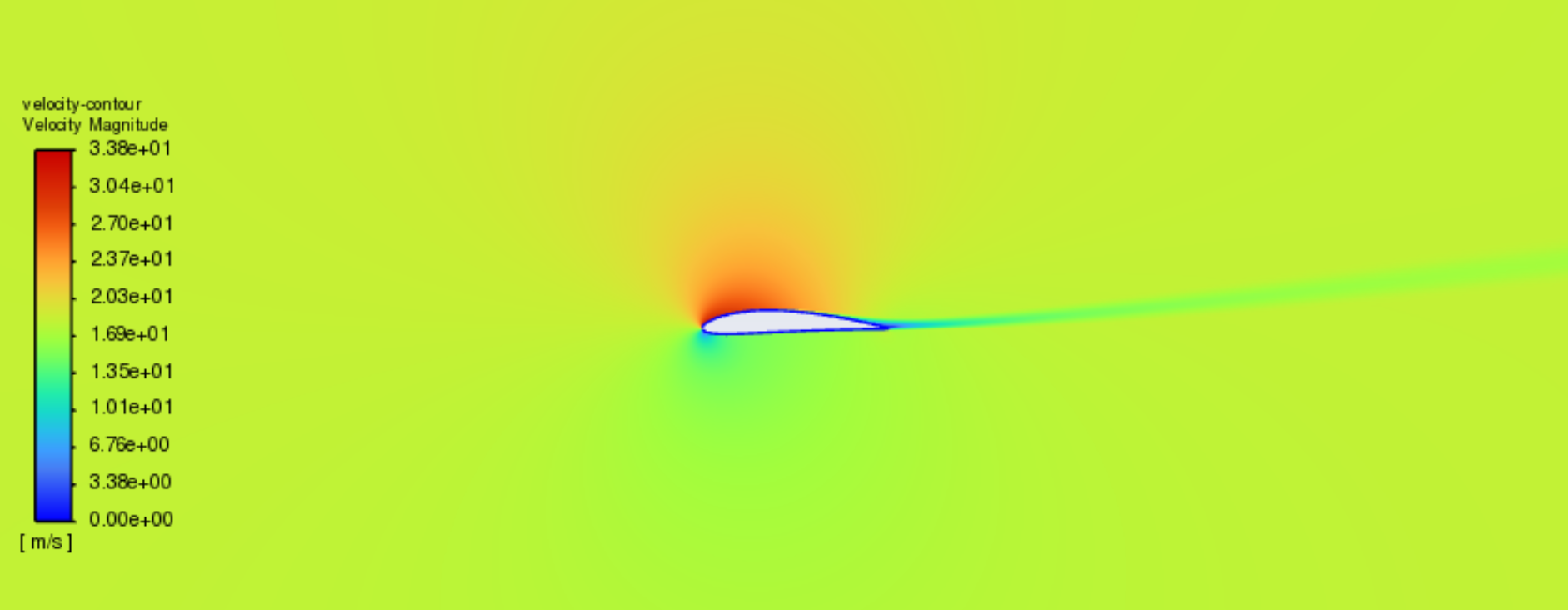 73
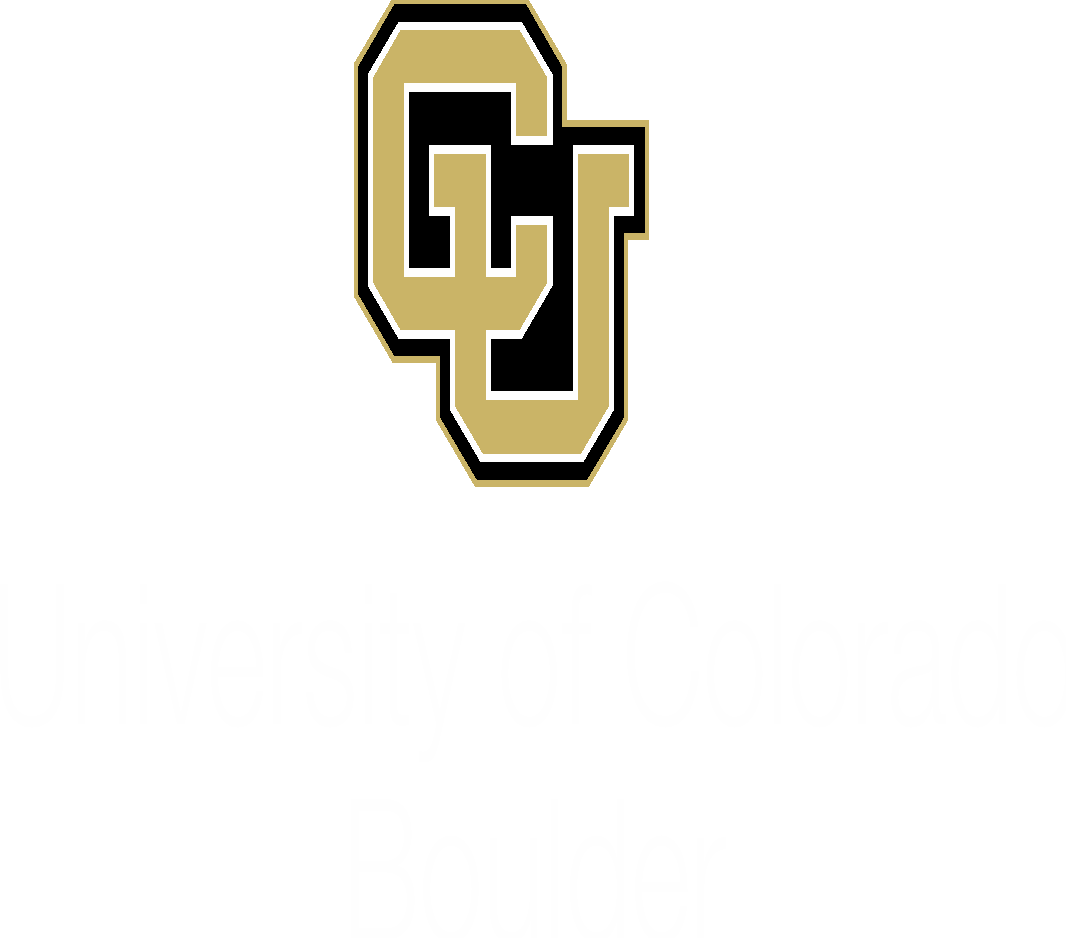 Aerodynamics and Wing Design: Wing Specifications
Appendix Slide
74
[Speaker Notes: Explain what Wing Designer 1.6 means and what where we found it!]
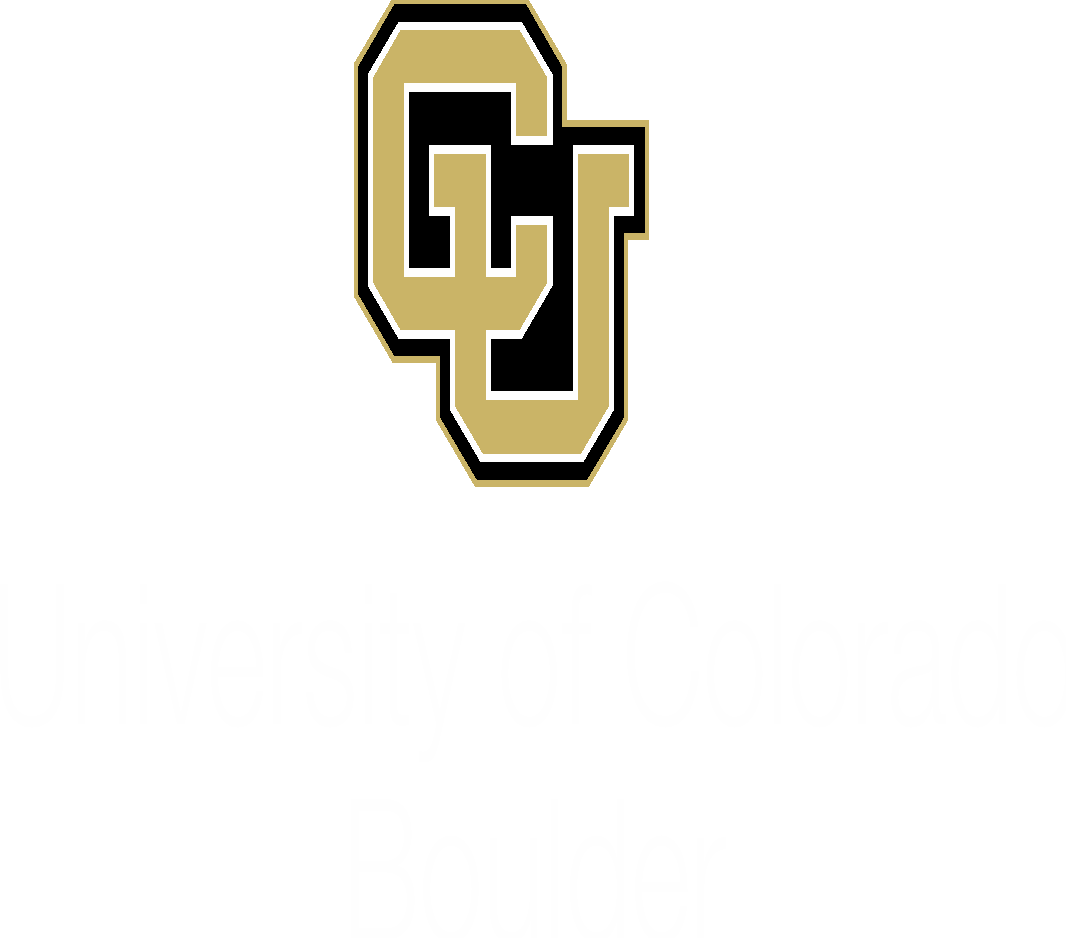 Aircraft Dynamics
Appendix Slide
Pitch Stiffness

Range of Values
Static Margin: 0.25 - 0.32 %
Horizontal Tail Volume: 0.33 - 0.42 ft3
Horizontal Weight: 0.58 - 0.75 lbs
Horizontal Surface Area: 0.71 - 0.91 ft2
Horizontal Span: 1.41 - 1.81 ft
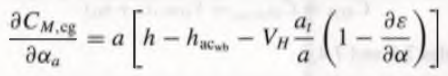 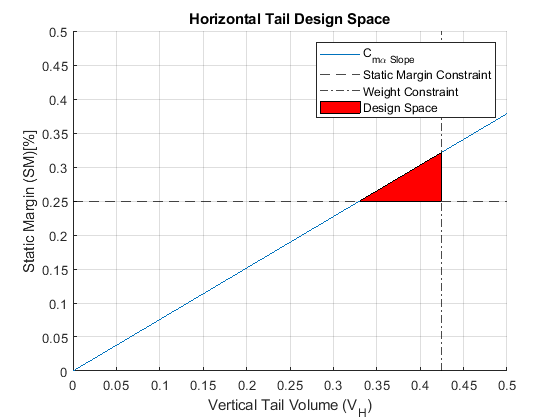 75
[Speaker Notes: Assumptions: 
Alpha aw is small
z/c is negligible compared to vehicle scope
Alpha wb-epsilon is small
Zt is negligible
Mac,t is negligible
Mp is negligible
Lt = 3 ft
W tail = 1lb
Partial Epsion wrt alpha = 0.35
Rho = 9.919
Horz tail cord  = .5
Thickness = 1 inch]
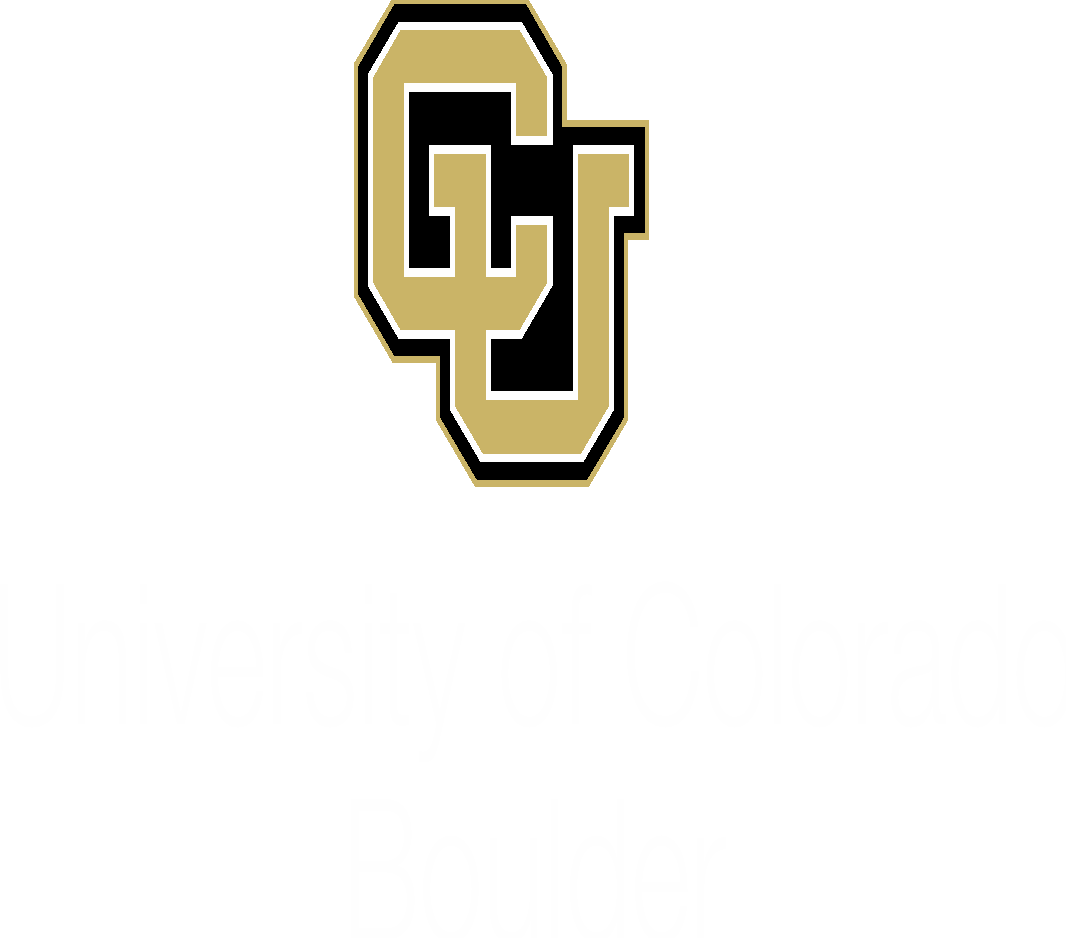 Aircraft Dynamics
Appendix Slide
Yaw Stiffness

Range of Values
Static Margin: 0.25 - 0.32 %
Vertical Tail Volume: 0.02 - 0.01 ft3
Vertical Weight: 0.42 - 0.25 lbs
Vertical Surface Area: 0.5 - 0.3 ft2
Vertical Span: 1.01 - 0.60 ft
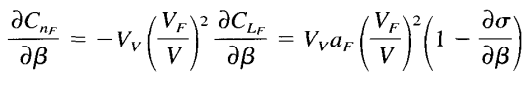 76
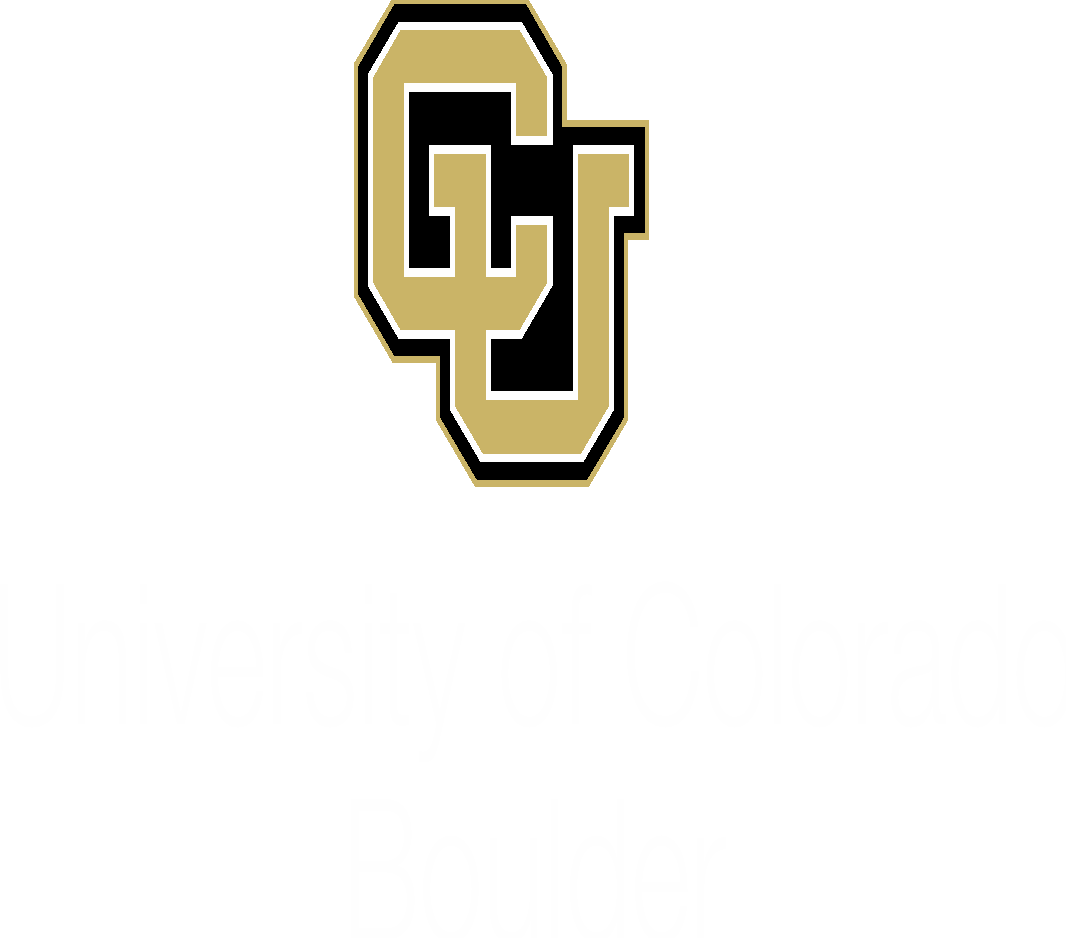 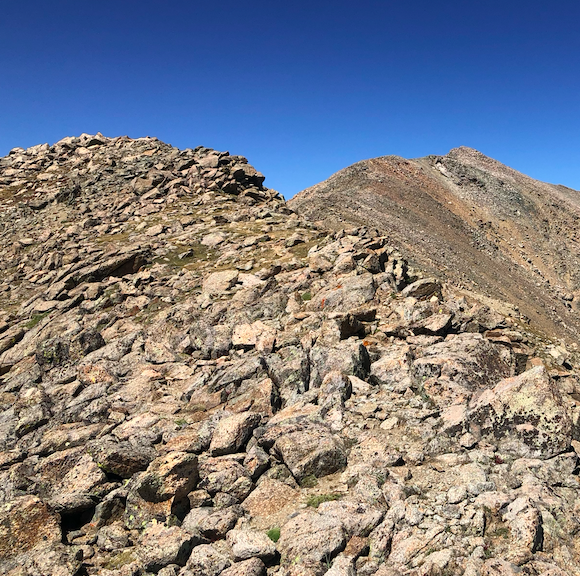 26_JAN_2017_Florida_Keys_5R_4G_3Bxxxxxxxxxxxxxxxxxxxxxxxxxxxxxxxxxxxxxxxxxxxxxxxxxxxxxxxxxxxxxxxxxxxxxxxxxxxxxxxxxxxxxxxxxxxxxxxxxxxxxx
Appendix Slide
Sources
[1] Traub, Lance W., et al. “Range and Endurance Estimates for Battery-Powered Aircraft.” Journal of Aircraft, 22 May 2012, https://arc.aiaa.org/doi/10.2514/1.C031027. 
[2] Anderson, J. D., & Bowden, M. L. (2022). Introduction to flight. McGraw-Hill. 
[3] PROPDRIVE v2 5050 580KV Brushless Outrunner Motor. (n.d.). Retrieved October 8, 2021, from https://hobbyking.com/en_us/propdrive-v2-5050-580kv-brushless-outrunner-motor.html#qa[bW9kZT03JnBhZ2U9MSZxdWVzdGlvbl9zZWFyY2hfY29udGVudD0=]. 
[4] Performance data. APC Propellers. (2021, March 9). Retrieved October 8, 2021, from https://www.apcprop.com/technical-information/performance-data/
[5] T.H.G. Megson, in Aircraft Structures for Engineering Students (Sixth Edition), 2017
[6] W. C. Young, Roark’s Formulas for Stress & Strain, McGraw-Hill, 6th ed., 1989, p. 34.
[7] S. P. Timoshenko and J. N. Goodier, Theory of Elasticity, 3rd ed., McGraw-Hill, New York, 1969, Sec 109.
77